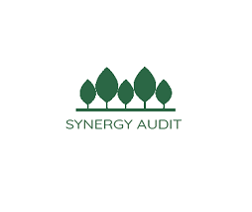 Synergy Audit Verkkokoulutus
Oppimis-, koulutus ja valmennusosio ERASMUS+ KA2 -projektissa Synergy Audit
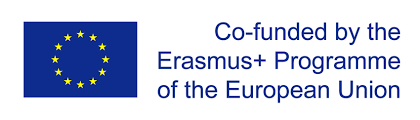 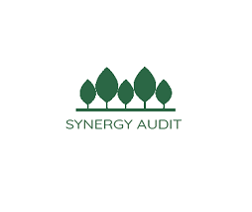 Mitä koulutus sisältää ja miten sitä voi hyödyntää?
Monipuolinen ja –tieteinen organisaatiojoukko on laatinut opetusmateriaalin organisaatioiden ympäristöasioiden hallinnan ja auditoinnin kehittämiseksi. Koulutusosio on laadittu osana Synergy Audit -projektia ja se perustuu partneriorganisaatioiden osaamiseen ja kokemuksiin sekä hankkeessa tehtyyn tiedonkeräykseen (2019-2022).
Esitystä suositellaan käytettäväksi eräänlaisena hakuaineistona, joka kertoo perustietoja ympäristöstä, ympäristöhallinnosta, ympäristöhistoriasta, energiakatselmuksista, yleensä opettamisesta ja monesta muusta. Tieto on tarkoitettu organisaatioiden johdolle ja sisäisiin auditointeihin.
Toivomme, että tämä esitys herättää uteliaisuutta oppia lisää. Lisäksi tärkein toiveemme on, että koulutus innostaa sinua ja organisaatiotasi aloittamaan ja toteuttamaan ympäristöjohtamista ja sisäisiä ympäristöauditointeja organisaatiossasi, jotta voitte vähentää toimintanne haitallisia ympäristö- ja ilmastovaikutuksia. 
Tässä meillä kaikilla on tehtävää, ja toivotamme sinulle kaikkea hyvää matkallasi tehtävän parissa. 

Synergy Auditin projektikumppanit
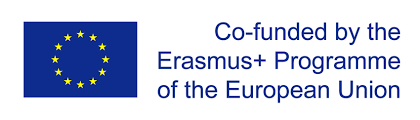 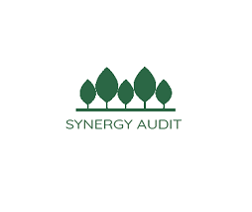 Yhteistyökumppanit
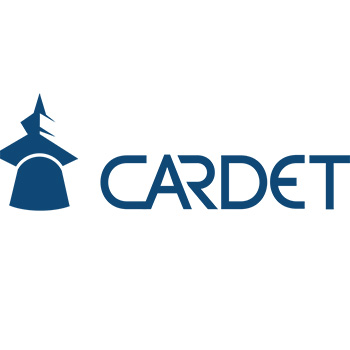 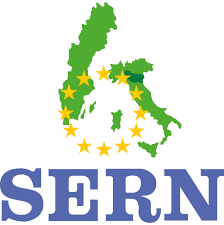 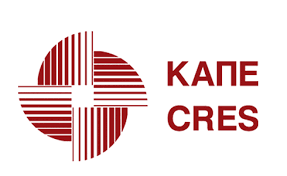 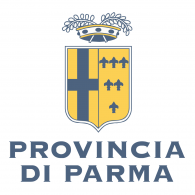 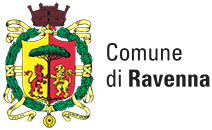 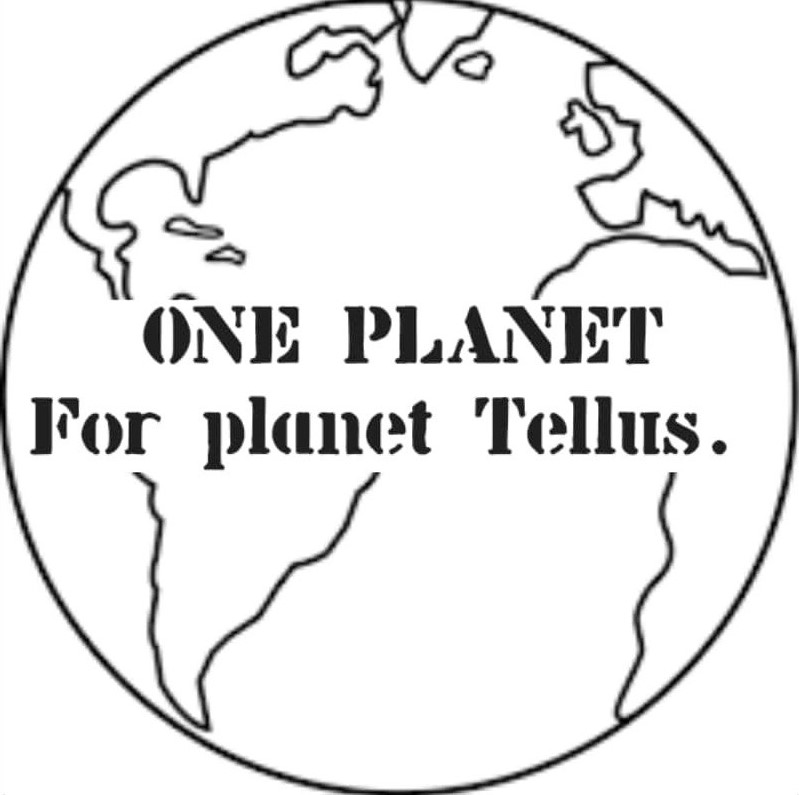 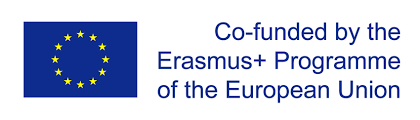 Synergy Audit verkkokurssi
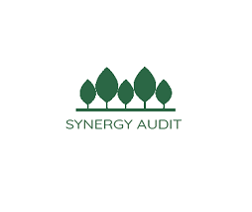 Kehitettiin osana Synergy Audit ERASMUS+ -projektia 2019-2022.
Tämä oppimis-, opetus- ja valmennuskoulutus on toteutettu pilottina ja valmiina verkkokoulutuksena. 
Kurssi sisältää luentoja, seminaareja ja työpajoja sekä "todellista" ympäristöauditointikoulutusta organisaatioille.
Kurssin avulla saat tietoa ympäristöauditoinneista poikkitieteellisestä näkökulmasta varmistaaksesi, että olet valmis suorittamaan edustamasi organisaation sisäisiä ympäristöauditointeja kurssin päätyttyä.
Ole mahdollistamassa, että edustamasi organisaatio voi hankkia ympäristösertifikaatin.
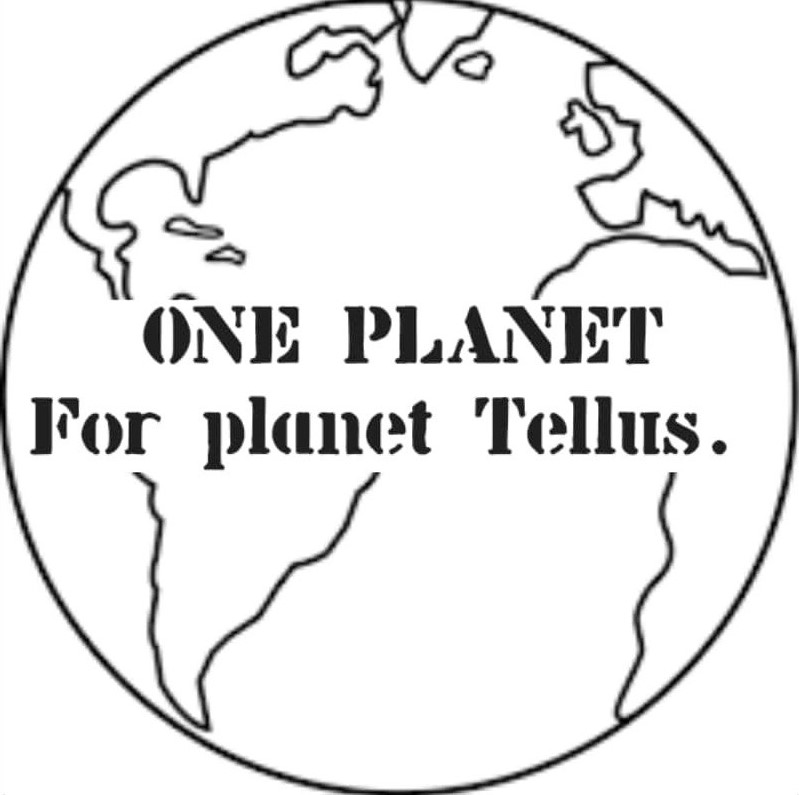 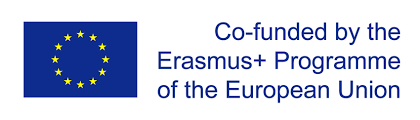 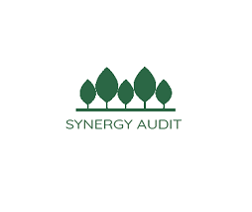 1. oppitunti
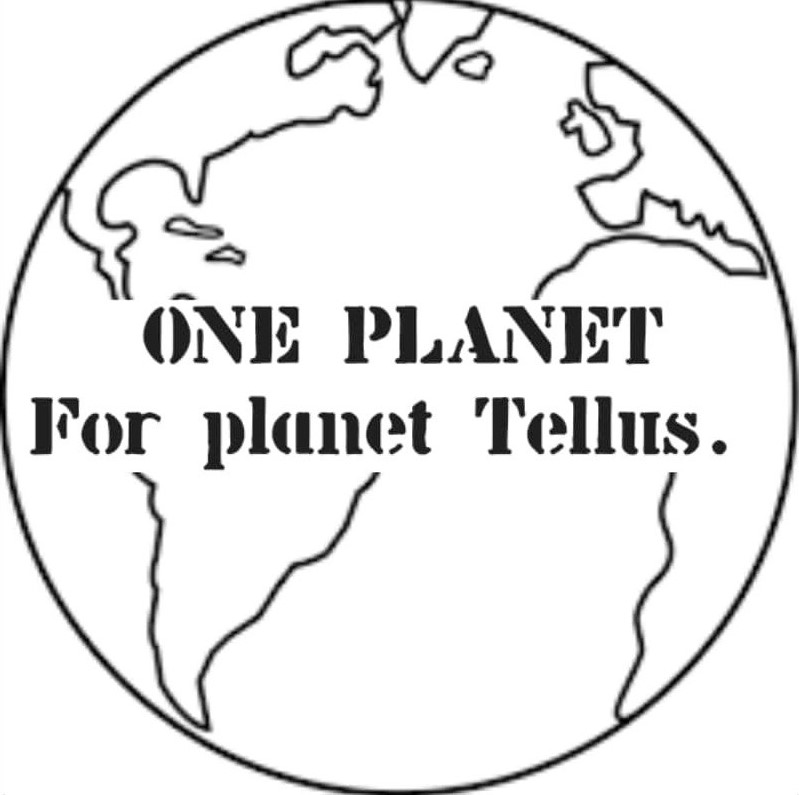 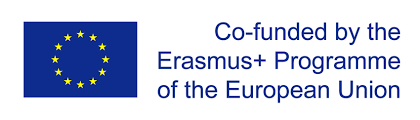 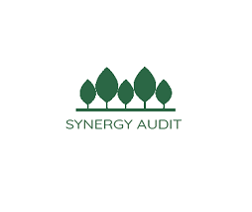 Ilmastonmutos
Miksi auditoinnit ovat tarpeellisia?
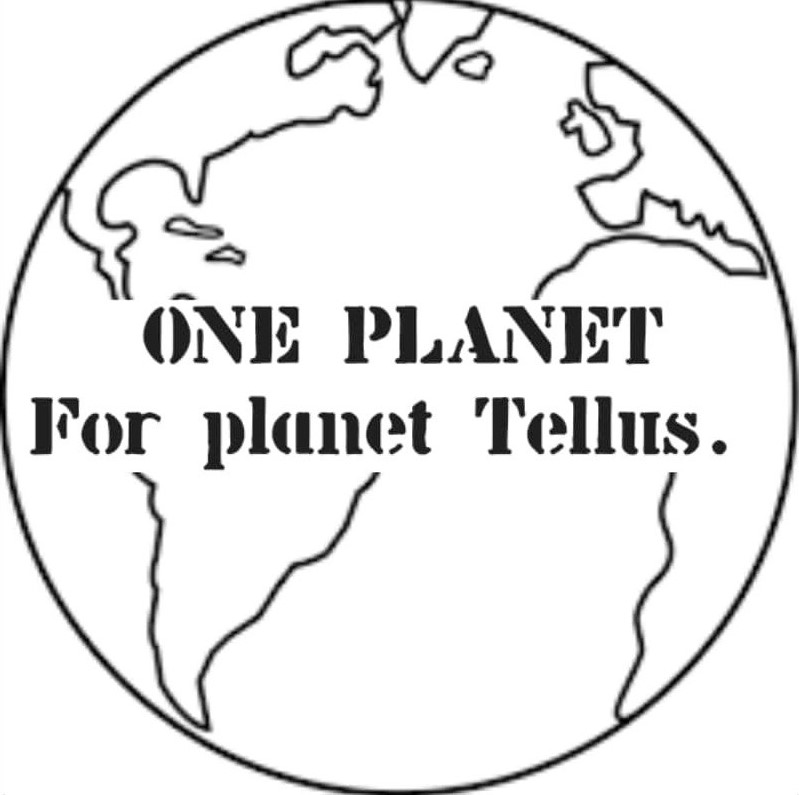 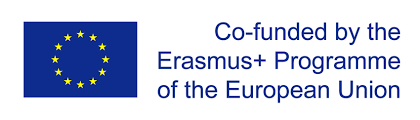 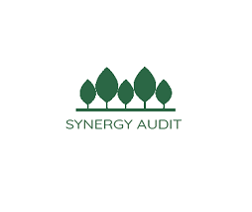 Ilmastonmuutoksen vaikutuksista
Lämpötilat nousevat edelleen
Napajäätiköt sulavat
Meren pinta nousee
Lisääntyvät ja voimistuvat sään ääri-ilmiöt
Eliölajien häviäminen
Useammin toistuvat lämpöallot
Ilmastopakolaisten hätä
Maatalouden ongelmat pahentavat pulaa ruuasta kaikkialla
Taloudellisten resurssien heikkeneminen
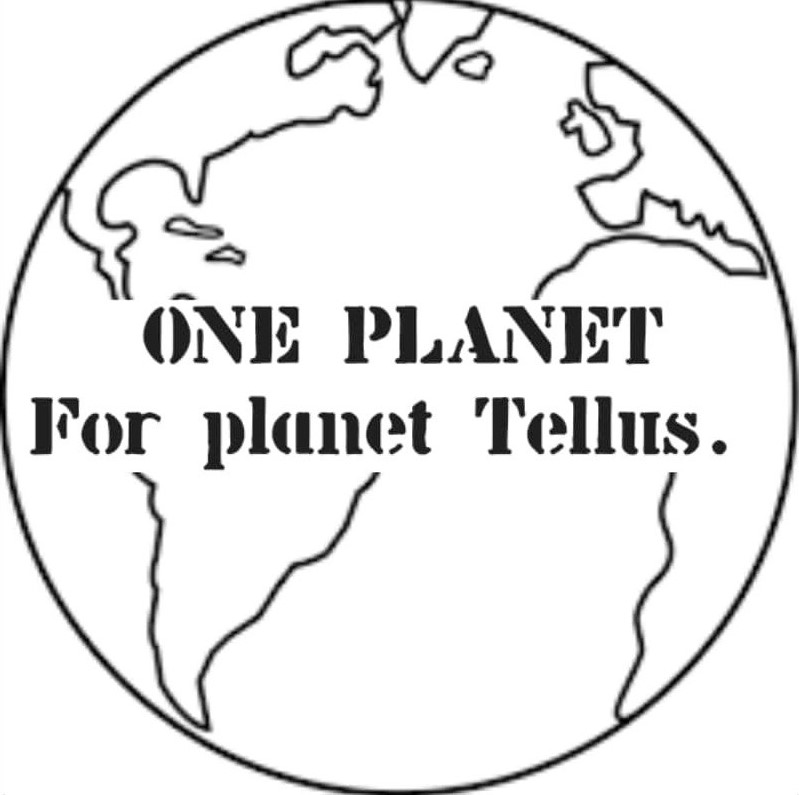 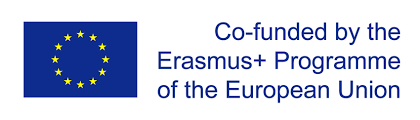 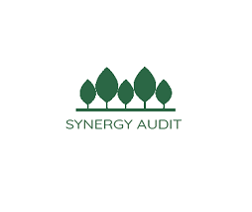 Muuttuvan ilmaston seurauksia
Lämpötilat nousevat
Pakkaskaudet lyhentyvät ja kasvukausi pitenee
Muutoksia sateisuudessa
Enemmän kuivuuskausia ja lämpöaaltoja
Pyörremyrskyt lisääntyvät ja voimistuvat
Merenpinta nousee merkittävästi vuoteen 2100 
Arktisesta alueesta tulee jäätön
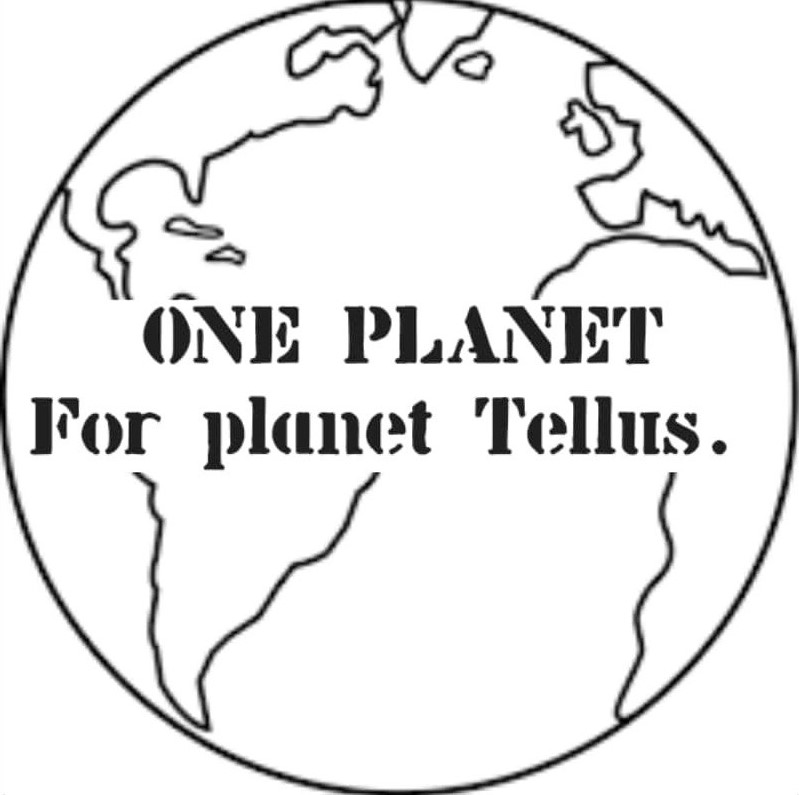 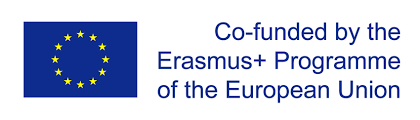 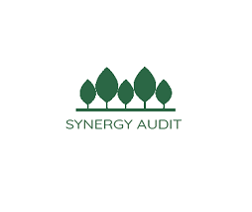 Pääosa päästöistä on peräisin muutamasta maasta
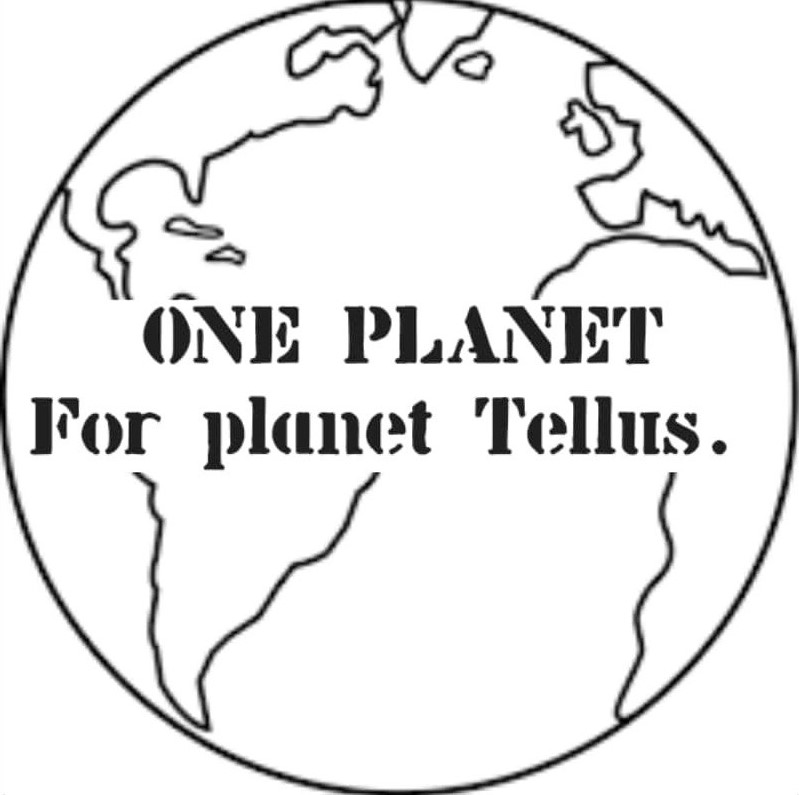 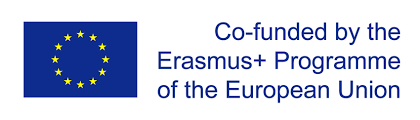 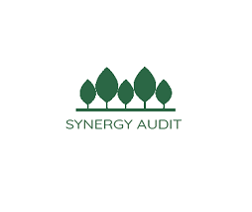 Ilmastonmuutoksen kerrannaisvaikutukset voivat olla kriittisiä
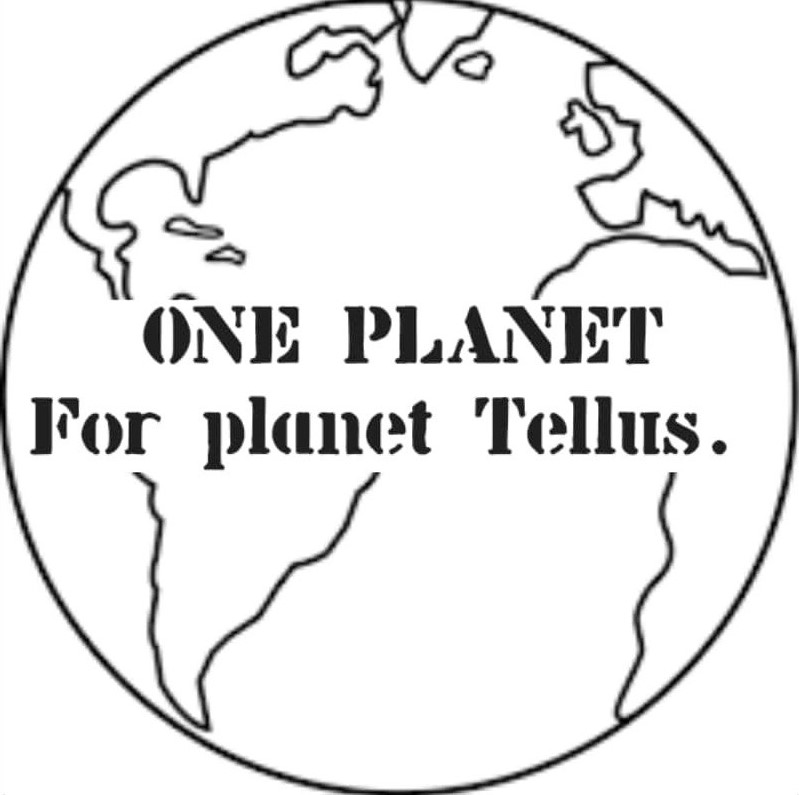 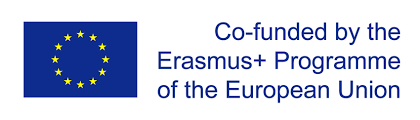 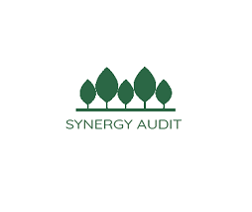 Kriittisiä pisteistä ja tuntemattomia kerrannaisvaikutuksia
Amazonin sademetsäalue
Arktisen jään alue
Veden kierto Atlantilla
Havumetsävyöhykkeen metsät
Koralliriutat
Ja monta muuta ….
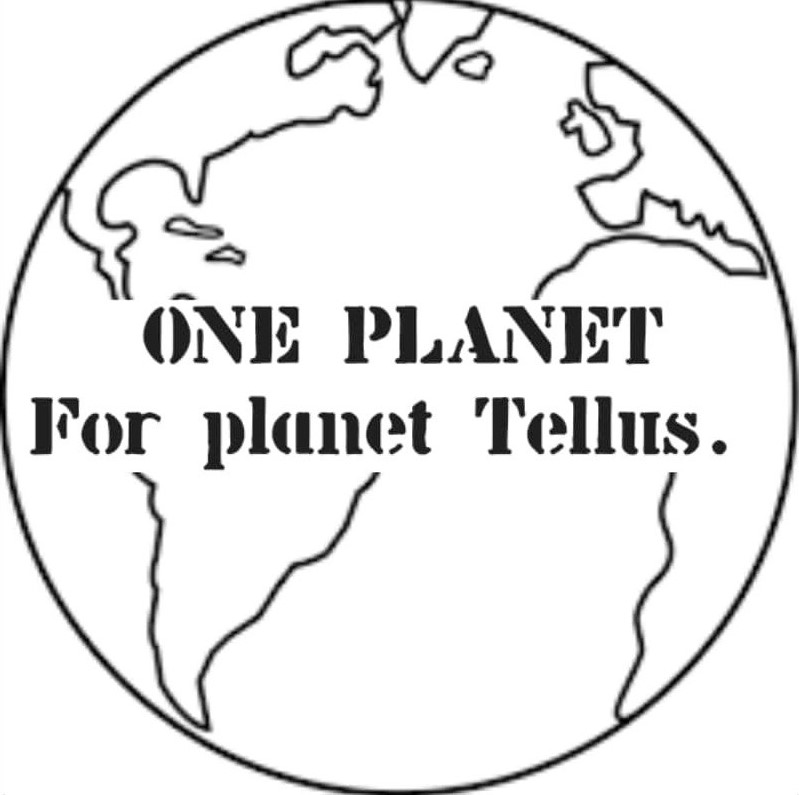 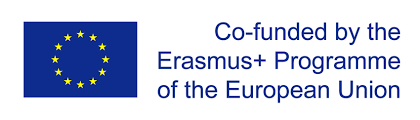 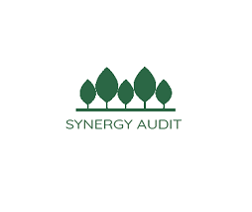 Ilmastonmuutos edellyttää
Sopeutumista
Hillintää
Joustavuutta
Systeemistä muutosta
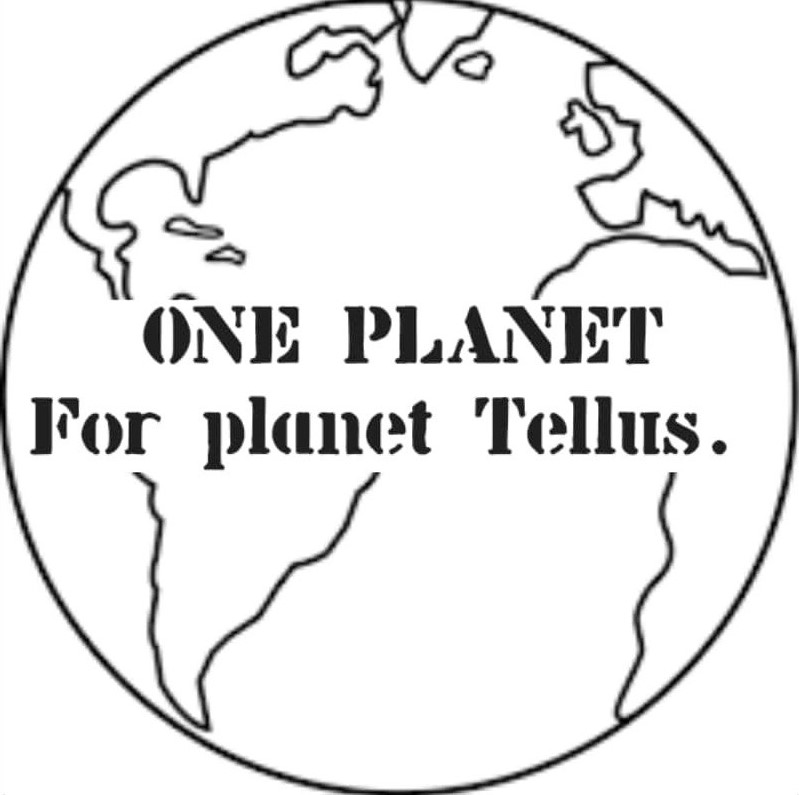 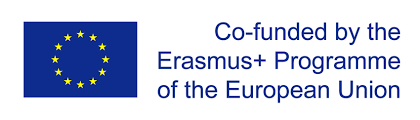 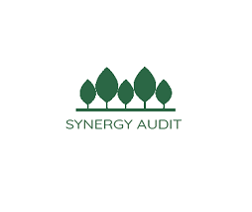 EU:n sopeutumisstrategia
Ilmastonmuutoksen vaikutukset etenevät voimakkaammin ja nopeammin kuin on ennakoitu. Se edellyttää meiltä 
Älykkäämpää sopeutumista: tietämyksen lisäämistä ja epävarmuuden hallintaa.
Systemaattisempaa sopeutumista: politiikan kehittämistä kaikilla tasoilla ja aloilla.
Nopeampaa sopeutumista kautta linjan.
Kansainvälisen ilmastokestävyyden edistämistä.
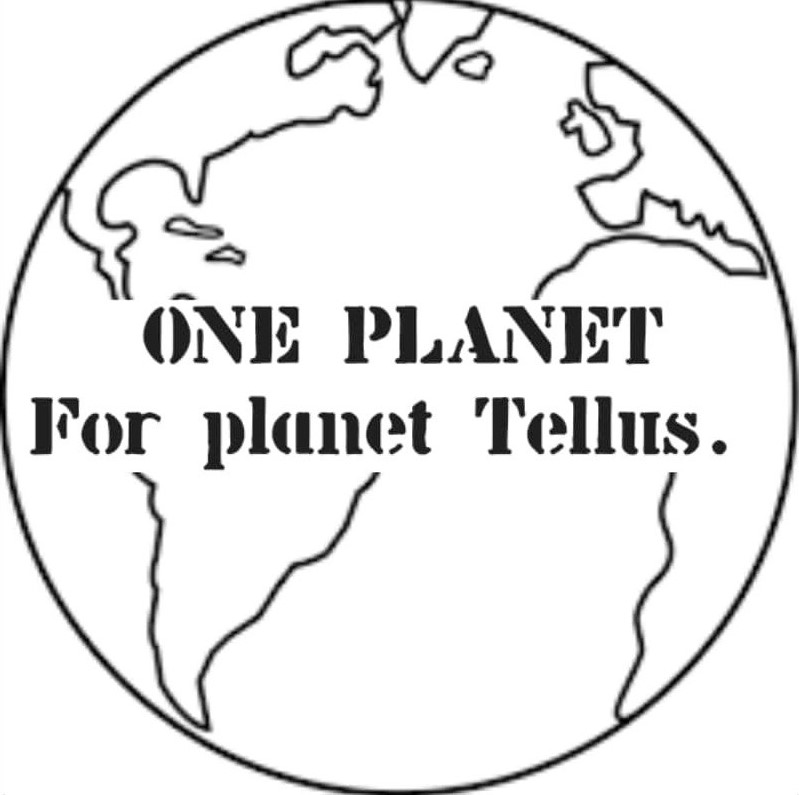 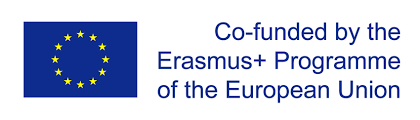 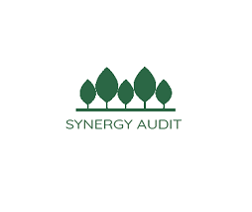 Vesi
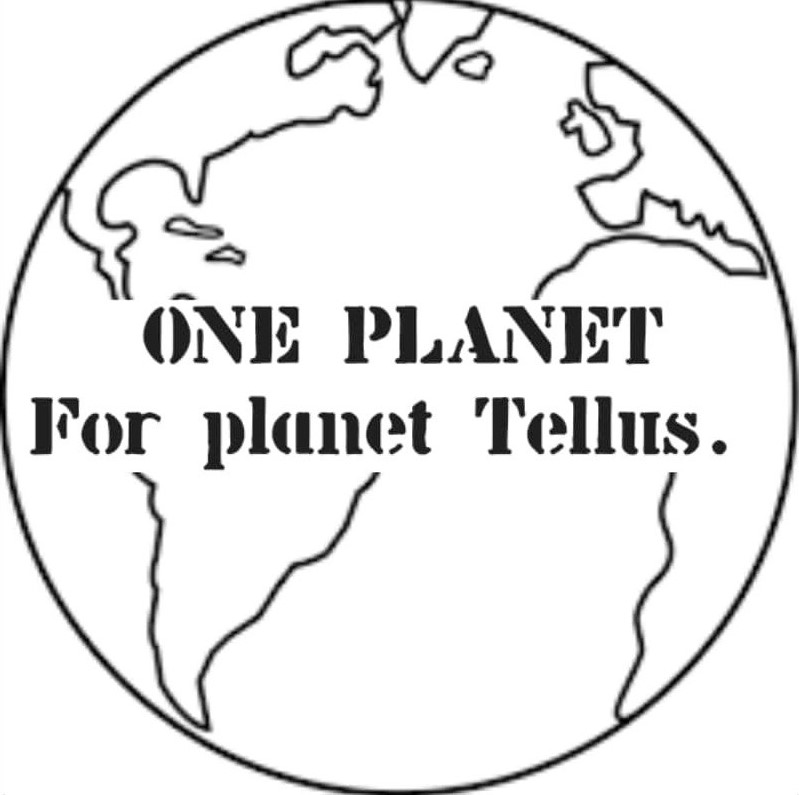 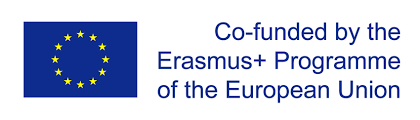 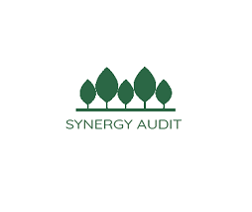 Vesi ei ole kaupallinen tuote, kuten jokin muu, vaan pikemminkin perintö, jota on suojeltava, puolustettava ja kohdeltava sellaisena.Vesipuitedirektiivi (2000/60/EY)
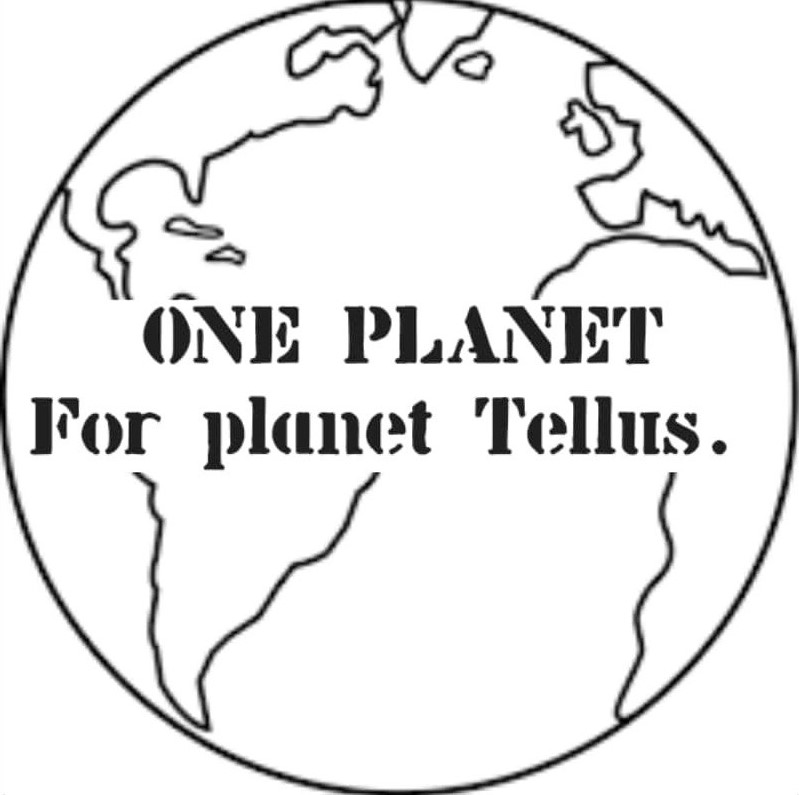 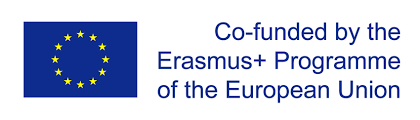 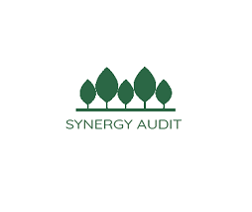 Vesi, konfliktien synnyttäjä?
Kuivilla alueilla vedenhallinta voi aiehuttaa konflikteja.

1.5 miljardilla ihmisellä ei ole käytössään puhdasta vettä
2 miljardilla ihmisellä ei ole kunnollisia sanitaatio-olosuhteita
2,5 % vedestä on makeaa vettä
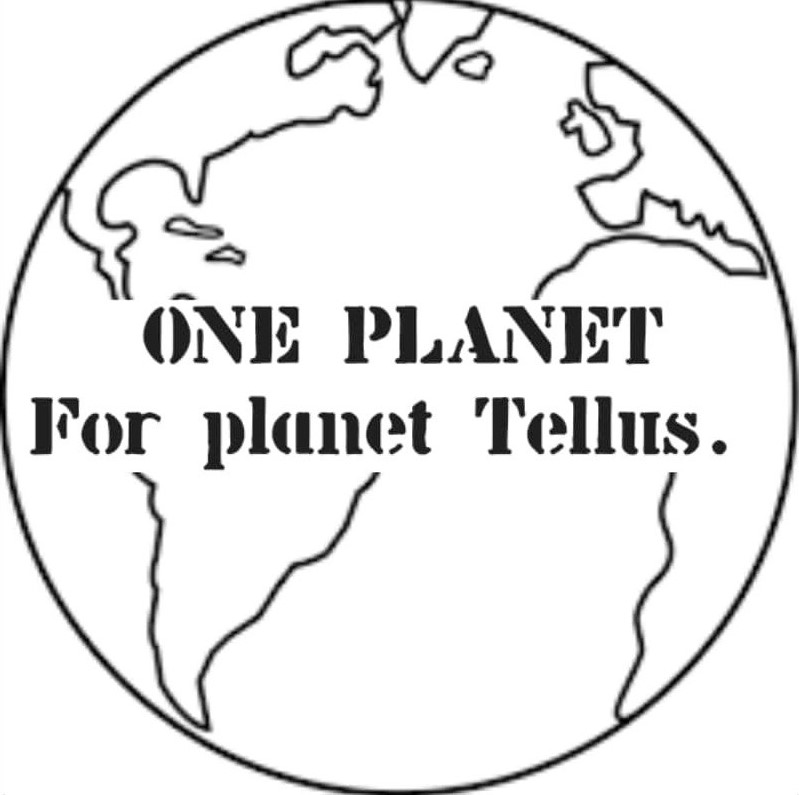 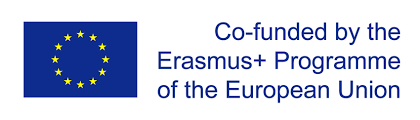 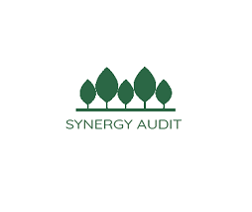 Yli 97 % vedestä on suolaista ja siitä 1 % on murtovettä. 
Vain 2,5 % planeettamme vedestä on makeaa vettä.
Noin kaksi kolmasosaa makeasta vedestä on jäätä tai pohjavettä.
Vain reilu prosentti makeasta vedestä on pintavettä.
Kuivilla alueilla veden saatavuus on keskeistä.
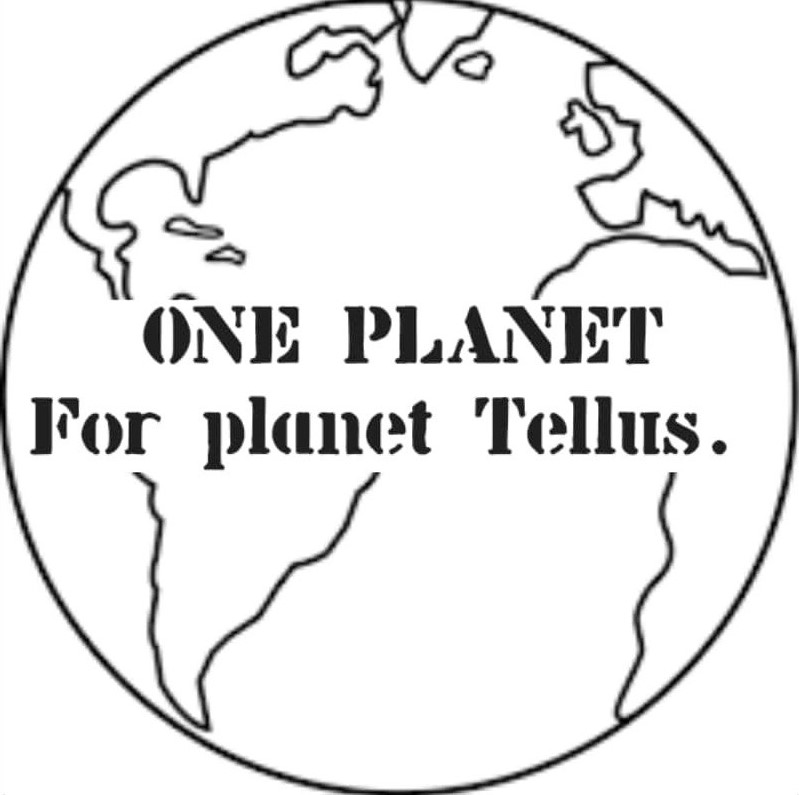 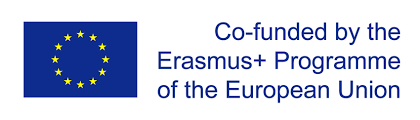 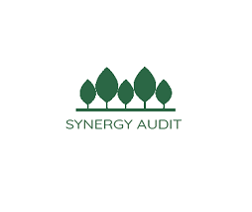 Veden niukkuus ja kuivuus Euroopassa
Vesi Euroopassa
Vesipuitedirektiivi (2000/60/EY)
Veden niukkuus
Kuivuus
Suolanpoisto
Golfkenttien kastelu
Turismi 
Valtioiden väliset sopimukset
Albufeiran sopimus
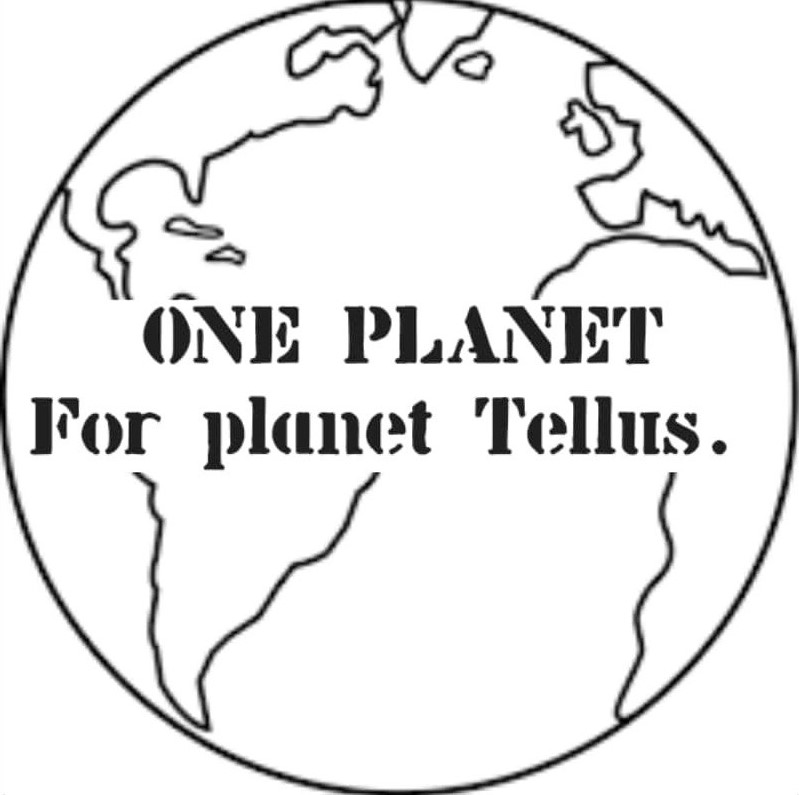 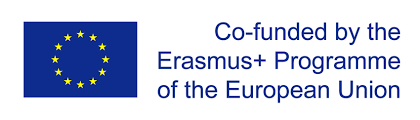 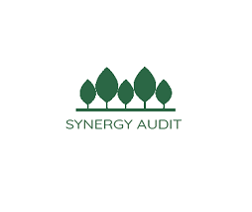 Uhat
Rehevöityminen
Ympäristön epäpuhtaudet
Vieraslajit
Fyysiset haitat
Veden hyväksikäyttö, liikakäyttö
Roskaantuminen
Välitön kuivuus
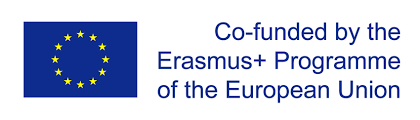 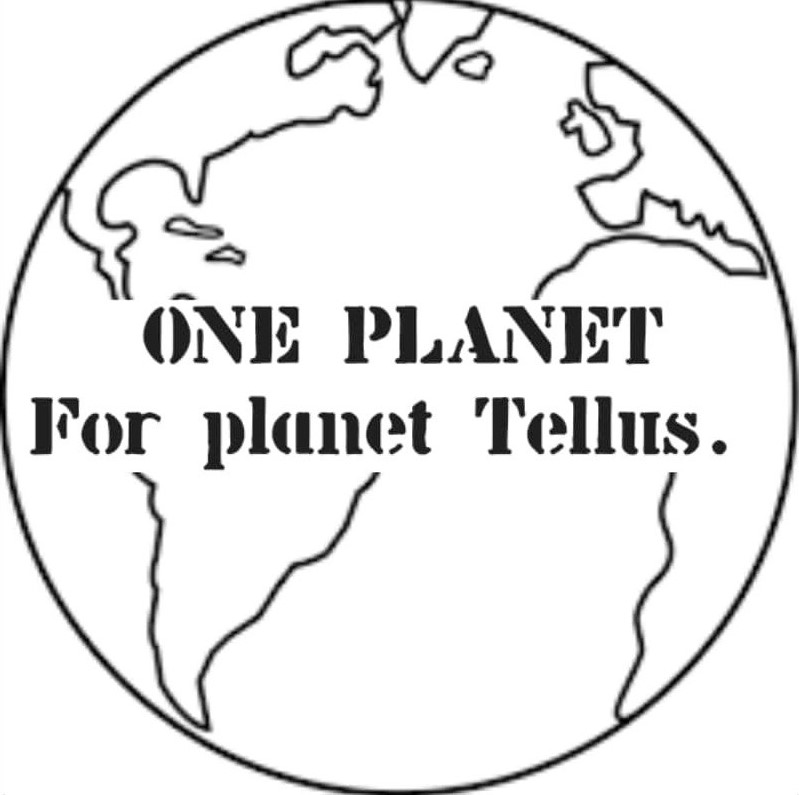 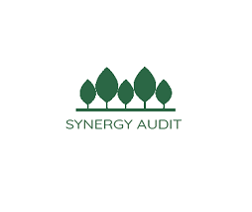 Aral-järven kuivuminen on yksi pahimmista ihmisen aiheuttamista ympäristökatastrofeista
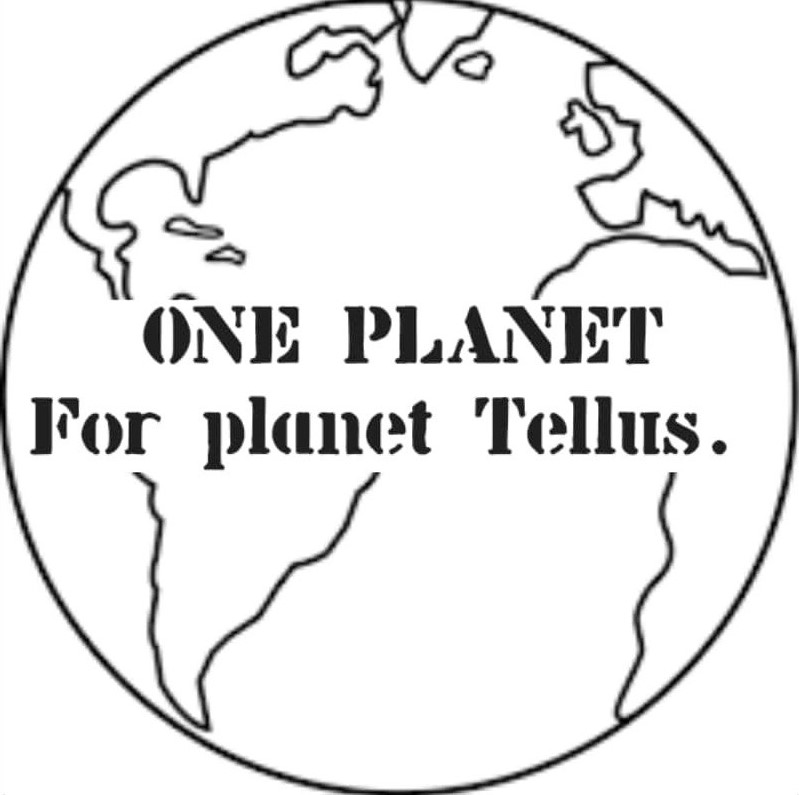 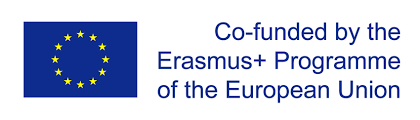 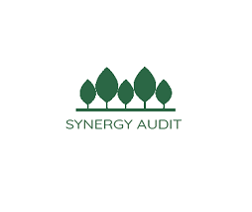 Ilmastonmuutos: hiljainen uhka  on, että maapallon eliölajeista voi jopa 50 % hävitä vuoteen 2100 mennessä
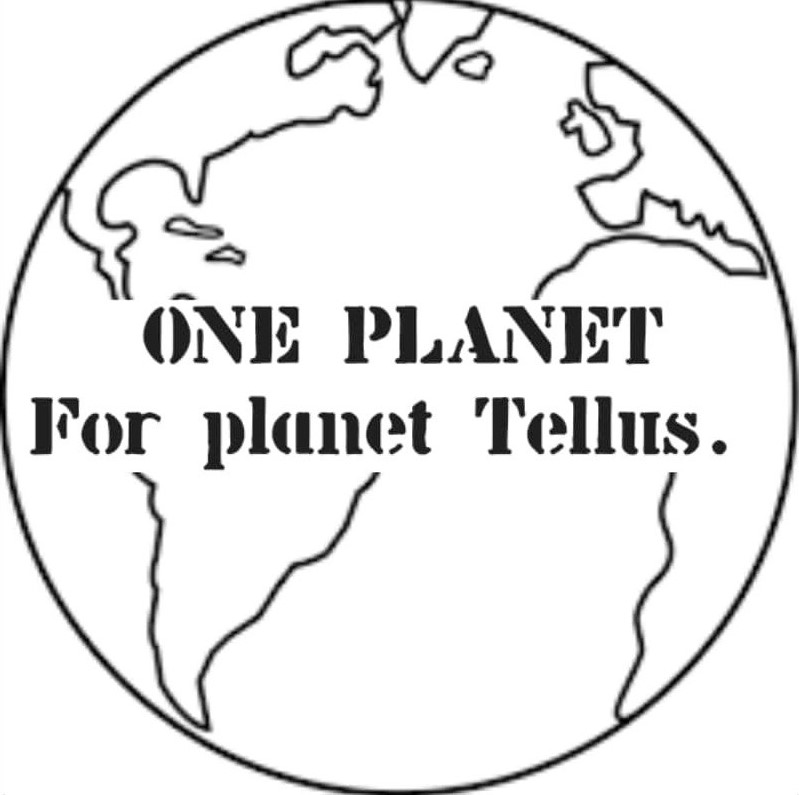 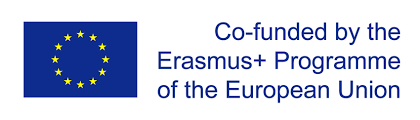 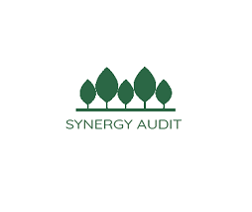 Ilmasto ja luonnon monimuotoisuus riippuvat toisistaan
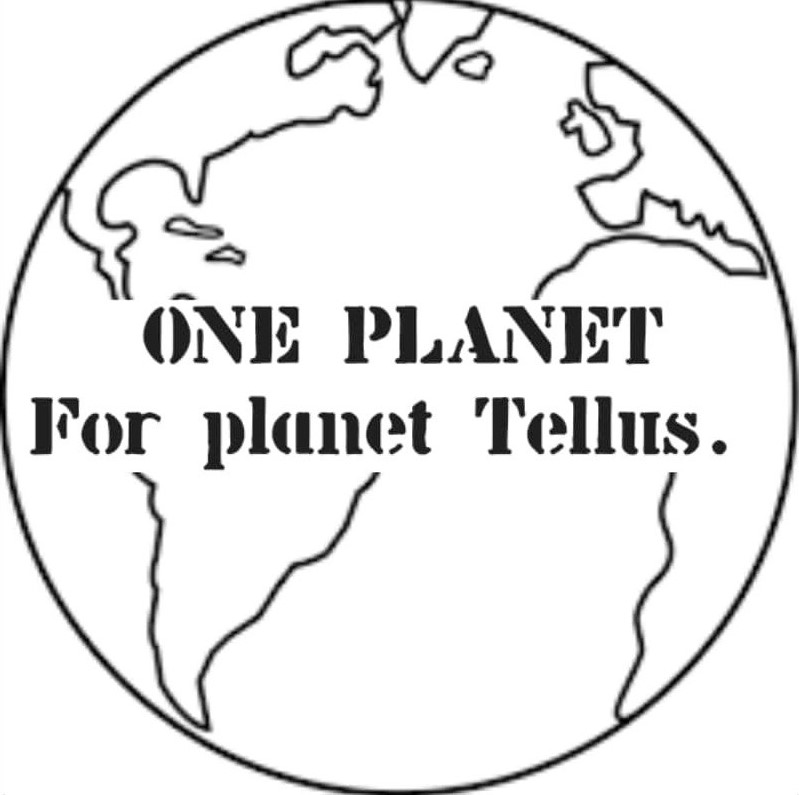 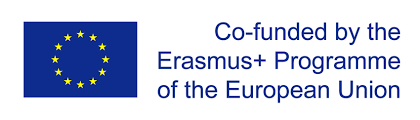 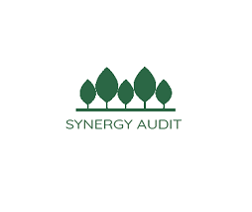 Mitä tarkoitetaan luonnon monimuotoisuudella ja miten ilmastonmuutos vaikuttaa siihen?
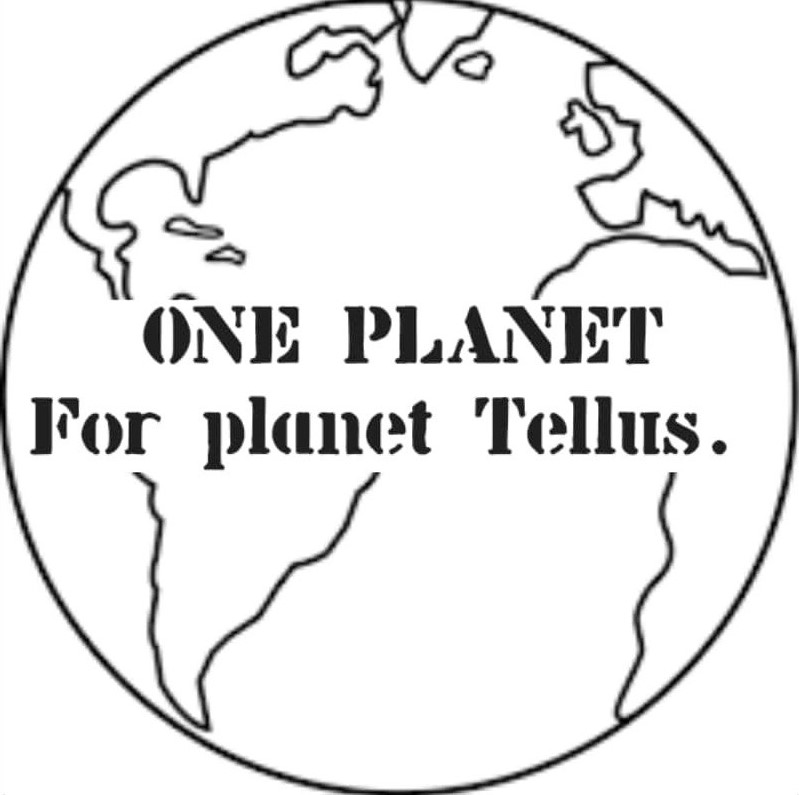 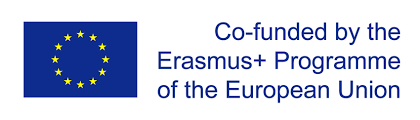 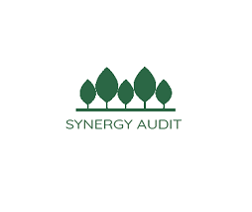 Mikä on ekosysteemi?
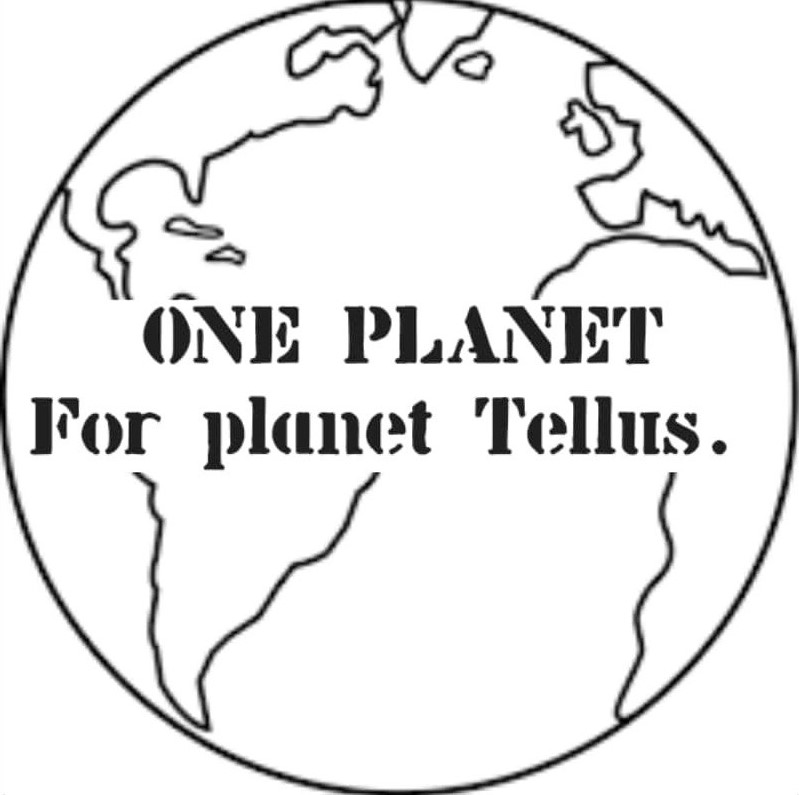 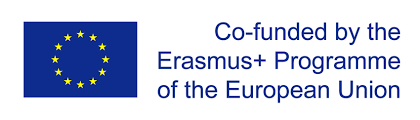 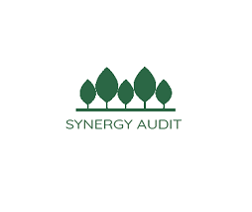 Mitä ovat luontopalvelut ja mihin niitä tarvitaan?
Mitä ovat luontopalvelut?
Ilmaston vaikutus ekosysteemeihin
Maankäyttö on keskeistä sekä ilmastonmuutoksen että luonnon monimuotoisuuden kannalta
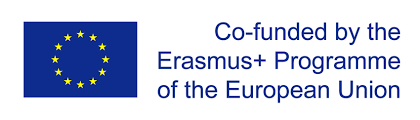 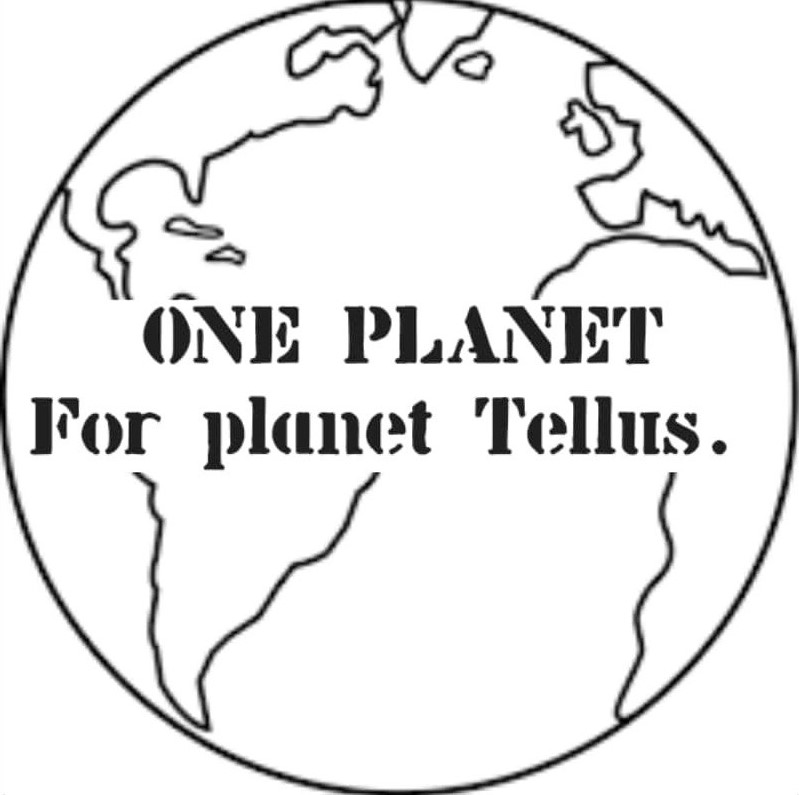 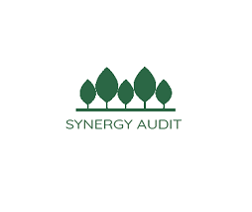 EU:n biodiversiteettistrategia vuoteen 2030 Annetaan luonnolle aikaisempaa tärkeämpi sija elämässämme
EU:n biodiversiteettistrategian tavoitteena on, että Euroopan biologinen monimuotoisuus alkaa elpyä vuoteen 2030 mennessä ihmisten, ilmaston ja maapallon eduksi.
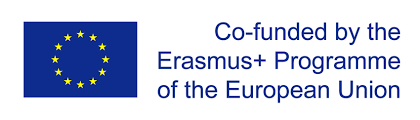 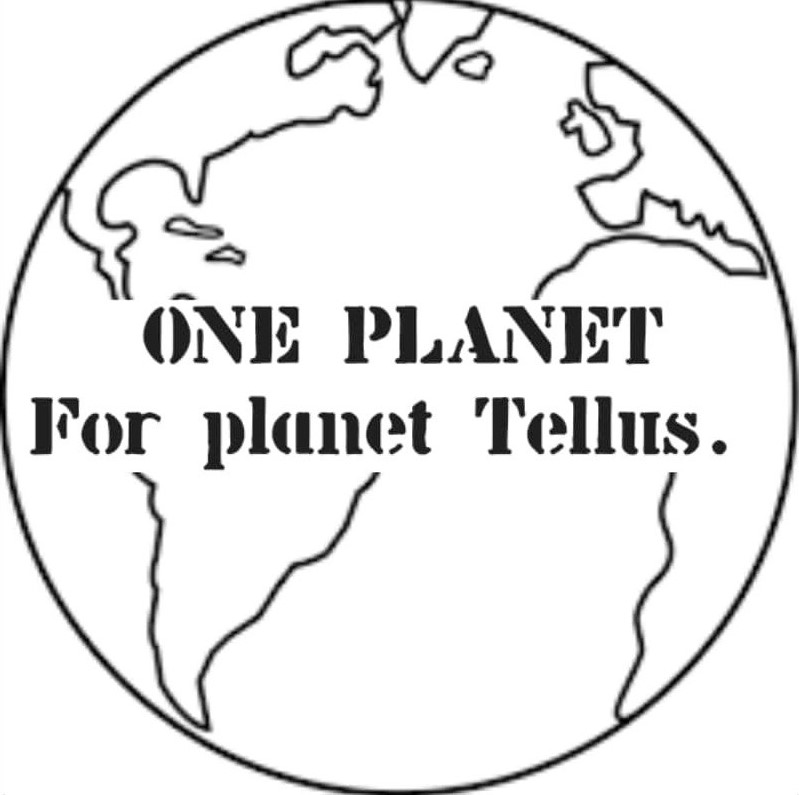 .
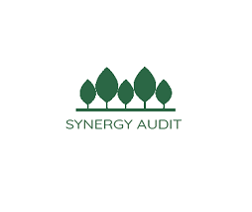 VISIOElää sopusoinnussa luonnon kanssa
“Vuoteen 2050 mennessä biologista monimuotoisuutta arvostetaan, suojellaan, kunnostetaan ja käytetään viisaasti, ylläpidetään ekosysteemipalveluita, ylläpidetään tervettä planeettaa ja tuotetaan kaikille ihmisille hyvinvointia ja poistetaan köyhyyttä.”
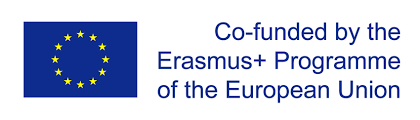 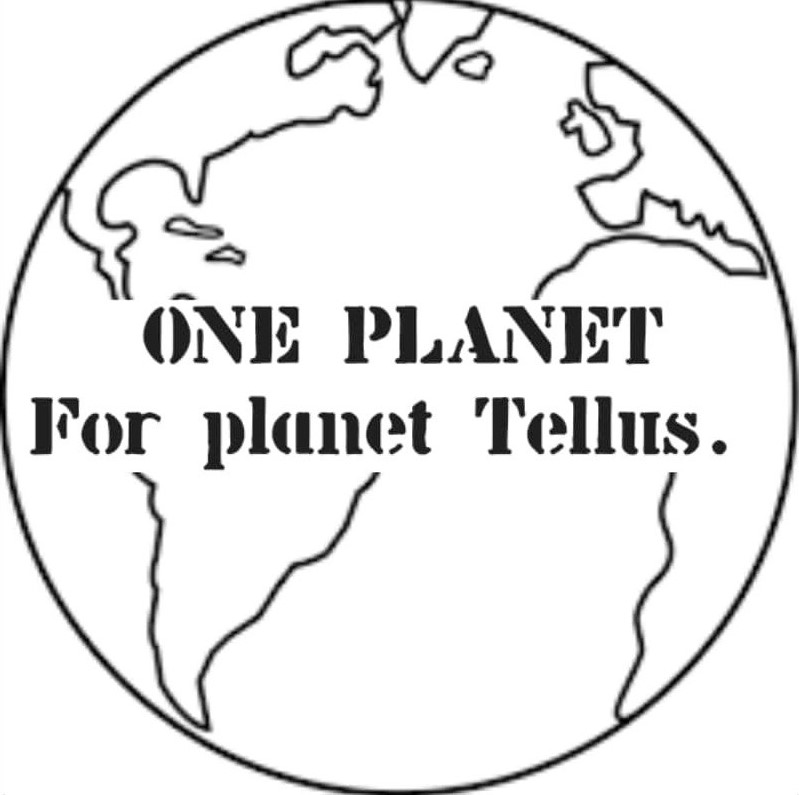 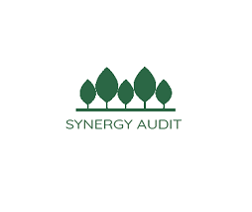 Voiko luonto saada oikeuksia?
Maapallo on meidän yhteinen koti avaruudessa. Myös sillä on oikeuksia:
Onko luonnolla laillisia oikeuksia?
Äiti Maan oikeudet
Panamassa luonnolla on oikeudet
Kanadassa sijaitsevalle suurelle joelle on annettu lailliset oikeudet
Whanganui-joki Uudessa Seelannissa
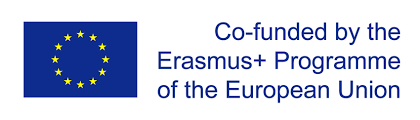 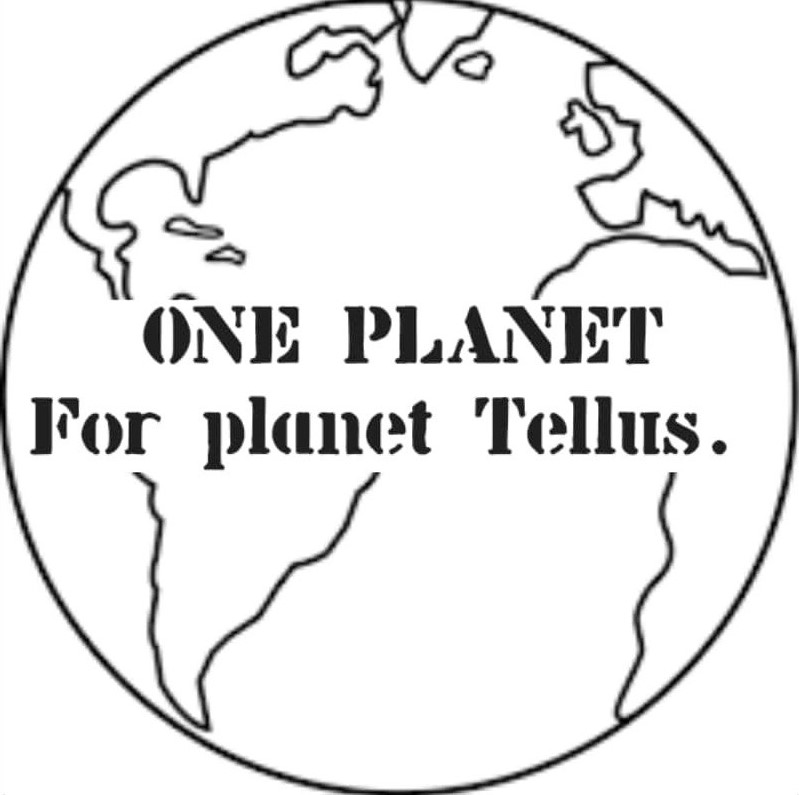 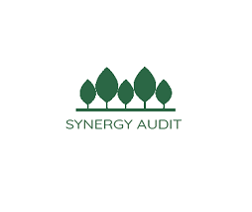 2. oppitunti
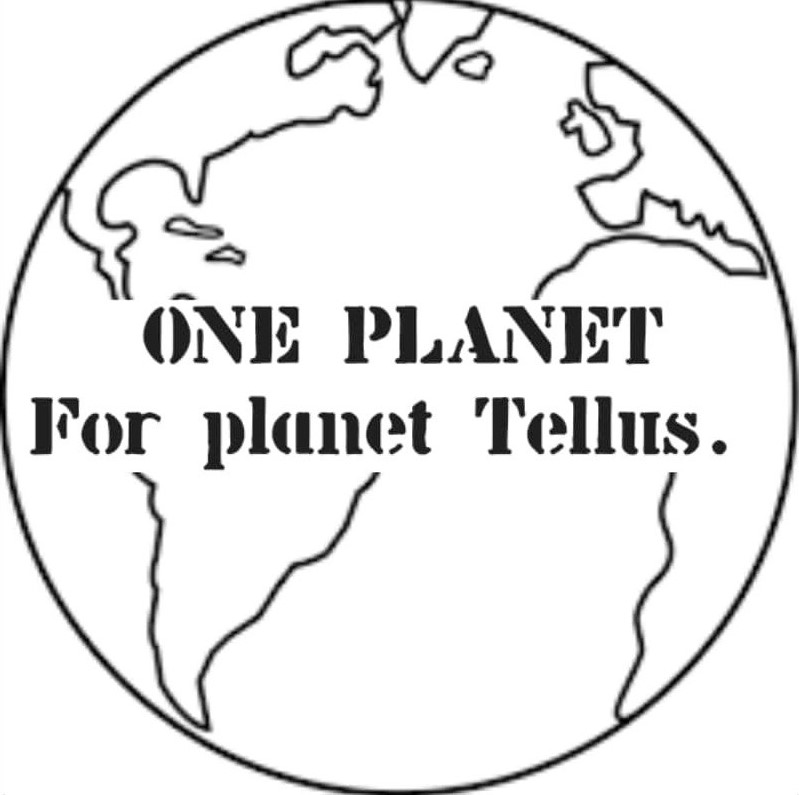 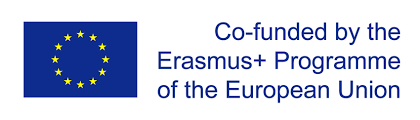 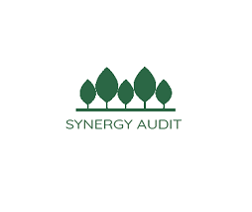 Ympäristötietoisuudesta ympäristölainsäädäntöön
Miksi historialla on merkitystä?
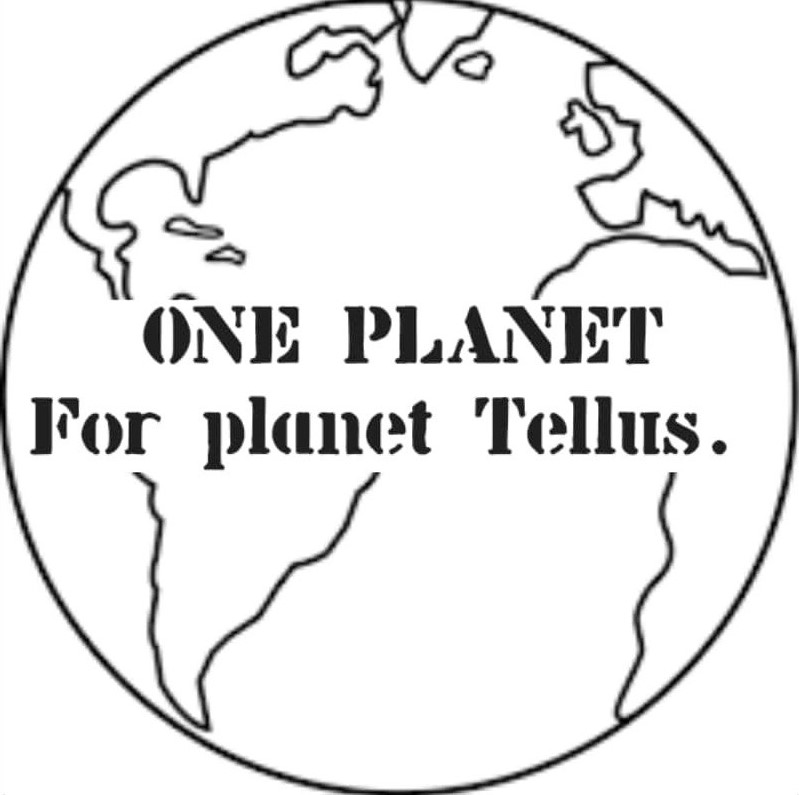 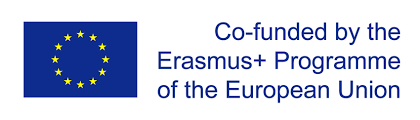 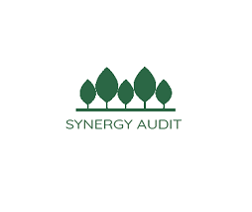 From environmental consciousIhmiskunta ja luonto: Esiteollinen aika
Moraalinen maailmankaikkeus
Antroposentrismi
Metaforat
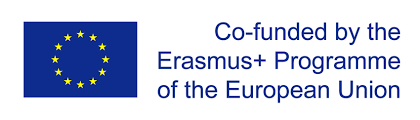 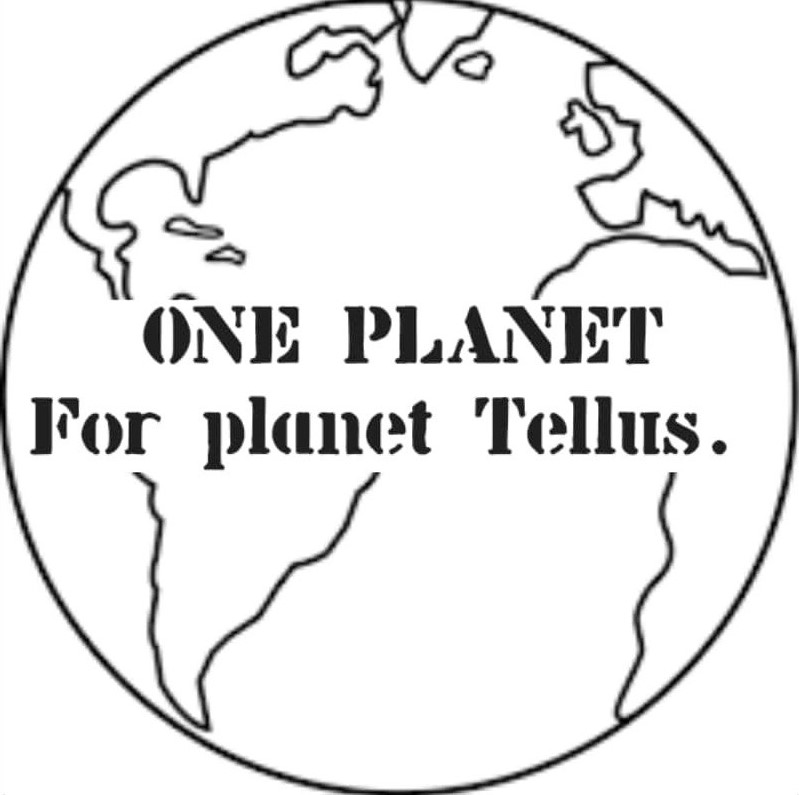 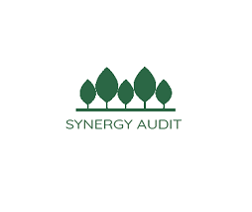 Ihmiskunta ja luonto: Nykyaika
Karteesinen totuus
Linneuksesta Darwiniin
Romantiikka
Utopistinen sosialismi
Ekosentrinen etiikka: 1930- ja 1940-luvut
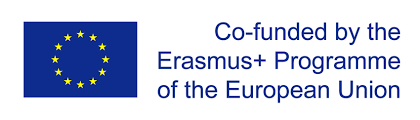 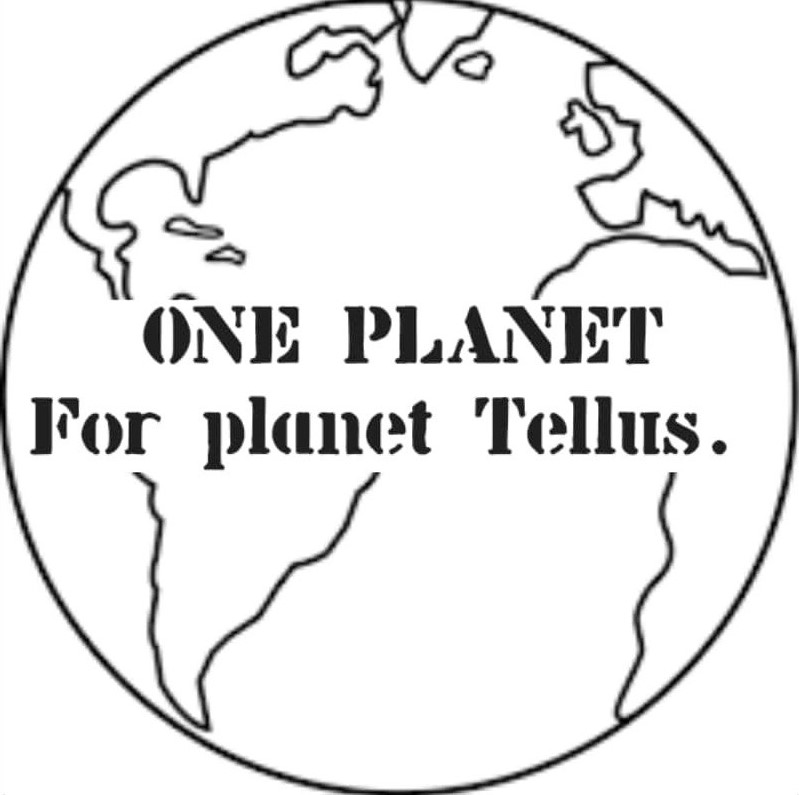 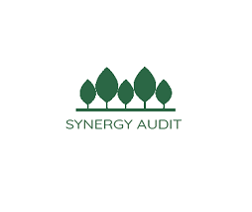 Ympäristötietoisuus: 1962-1968
Kirjallisuutta, ei toimintaa.
Tiede, syvä, mutta rajoittuu kirjastoihin.
Silent Spring (1962) ja sen vaikutus
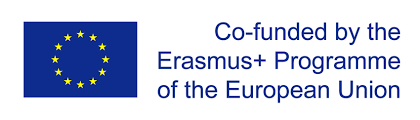 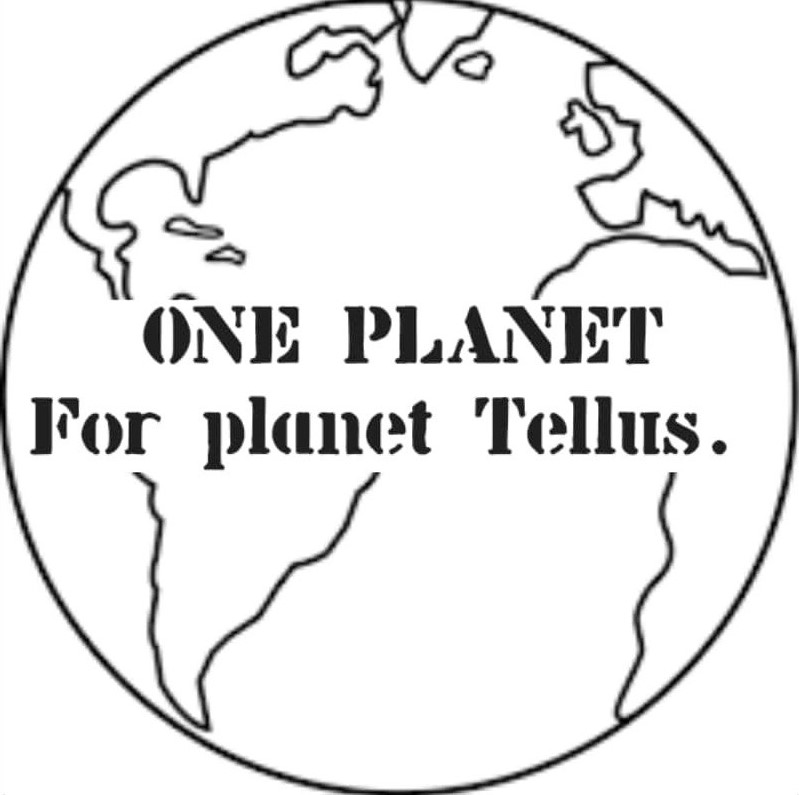 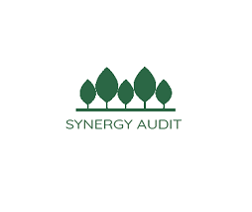 Ympäristötietoisuus: 1969-1973
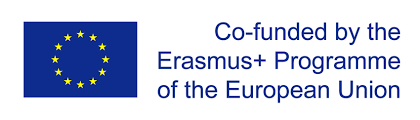 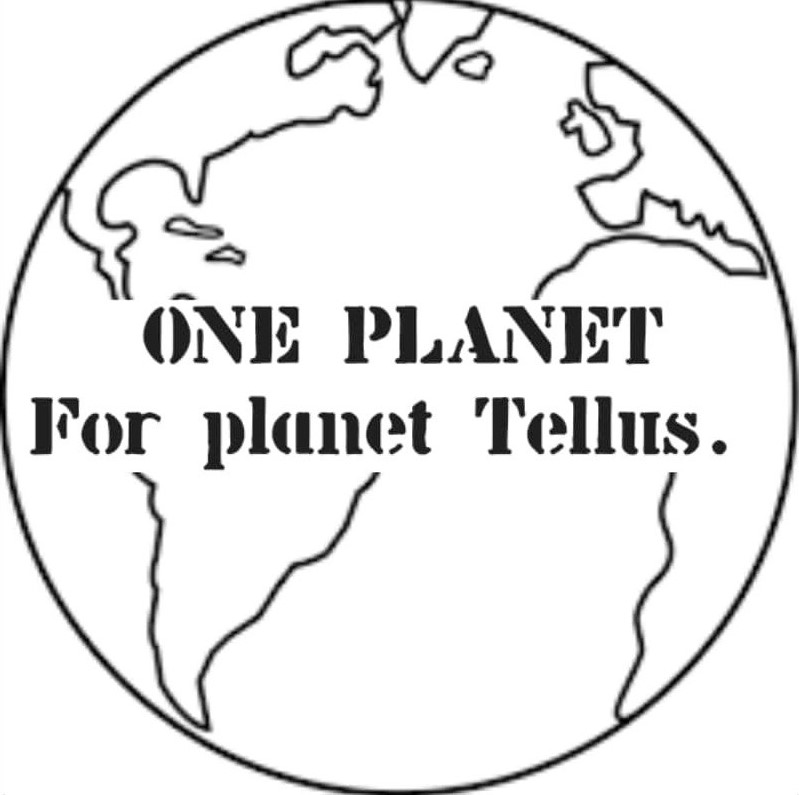 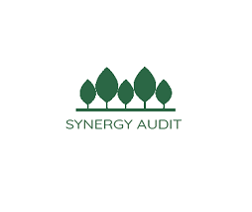 Ympäristötietoisuus: 1974-1980s
Ympäristöaktivismin aikaa
Käännekohdat: Three Miles Island (1979) ja Tsernobyl (1986)
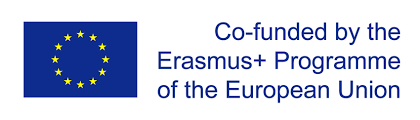 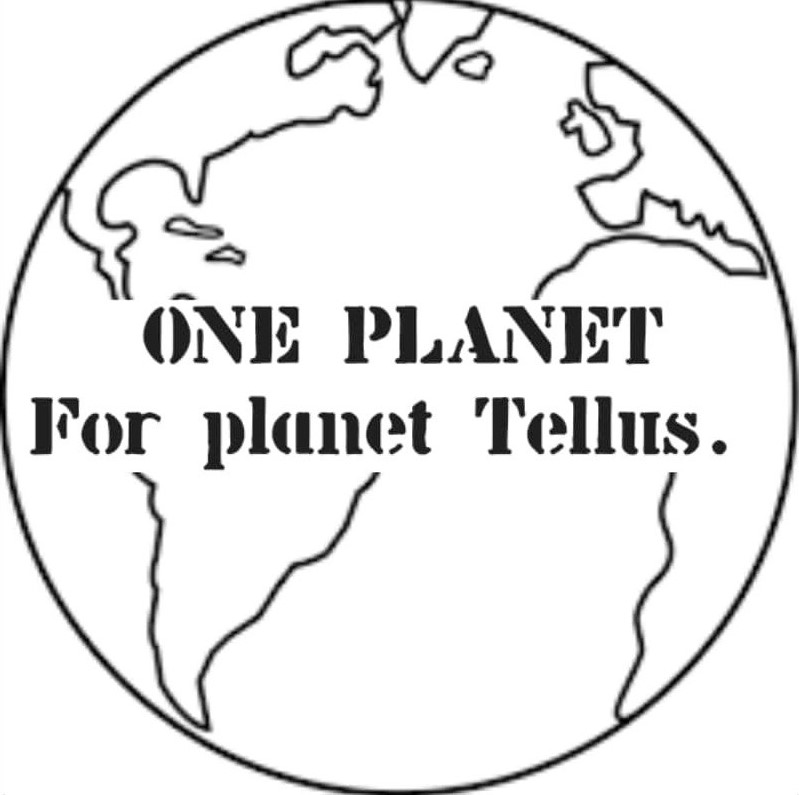 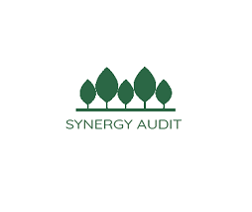 Kansainvälinen ympäristölainsäädäntö: YK:sta Tukholmaan 1972
YK:ta edeltäneiden sopimusten vaikutus: ei mitään.
Tukholman ympäristökonferenssi: toi´ympäristön maailmanlaajuiselle asialistalle.
Tarina jatkuu…
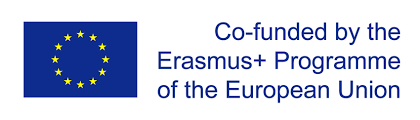 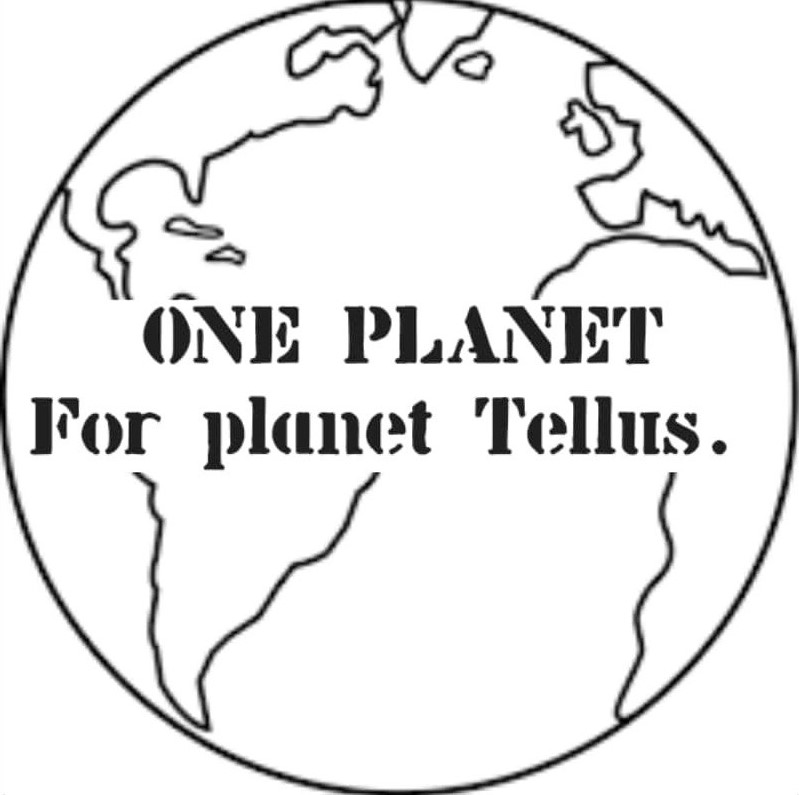 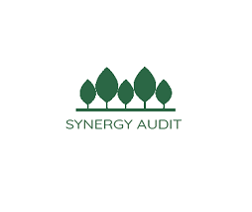 Kansainvälinen ympäristölainsäädäntö: Tukholmasta Pariisiin
Tukholman konferenssin suorat ja epäsuorat vaikutukset
Ei sitovia periaatteita
Brundtland raportti 1987 (YK)
Rio de Janeiro (1992)
Kyoto (1997)
Paris (2015)
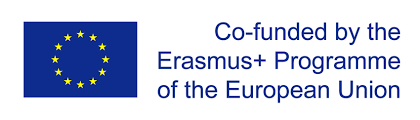 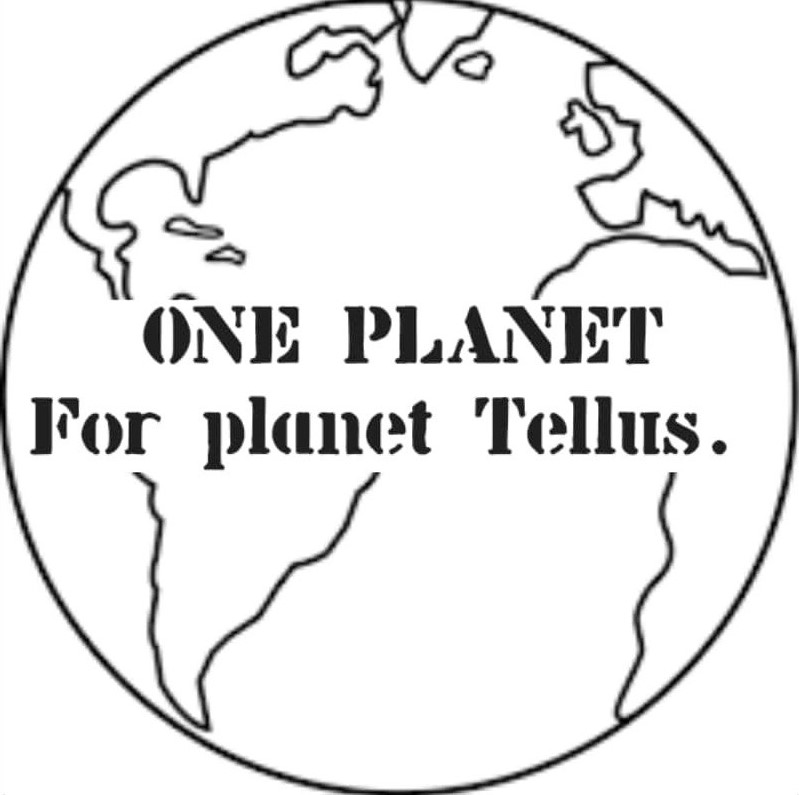 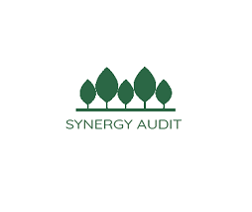 Ympäristövaikutusten arviointi
Alkoi Yhdysvalloissa
Tukholma 1972
UNEP (1978)
Luonnonperuskirja (World Charter for Nature) (1982), UNCLOS (1982), Agenda 21
EC (1988) => EU (2001)
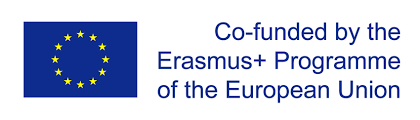 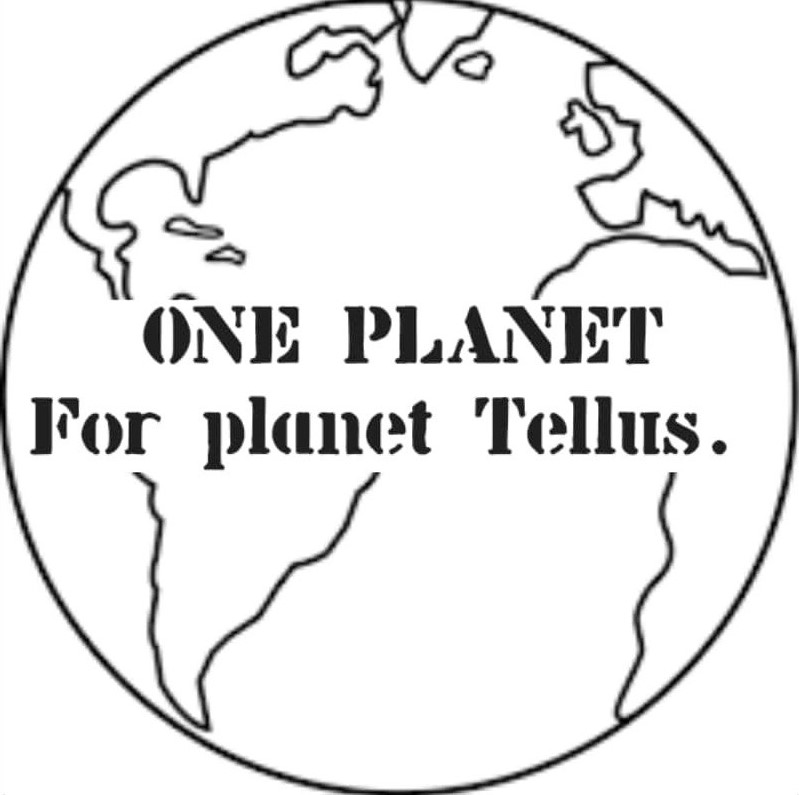 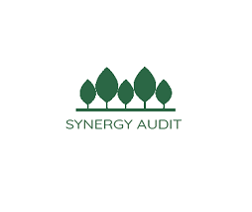 Pohdi:
Ihmisen ja luonnon suhdetta historiallisessa perspektiivissä
Nykyajan ympäristötietoisuutta ja kansainvälistä oikeutta historiallisesta näkökulmasta
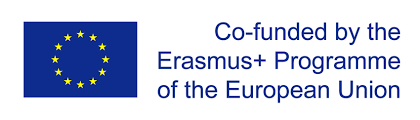 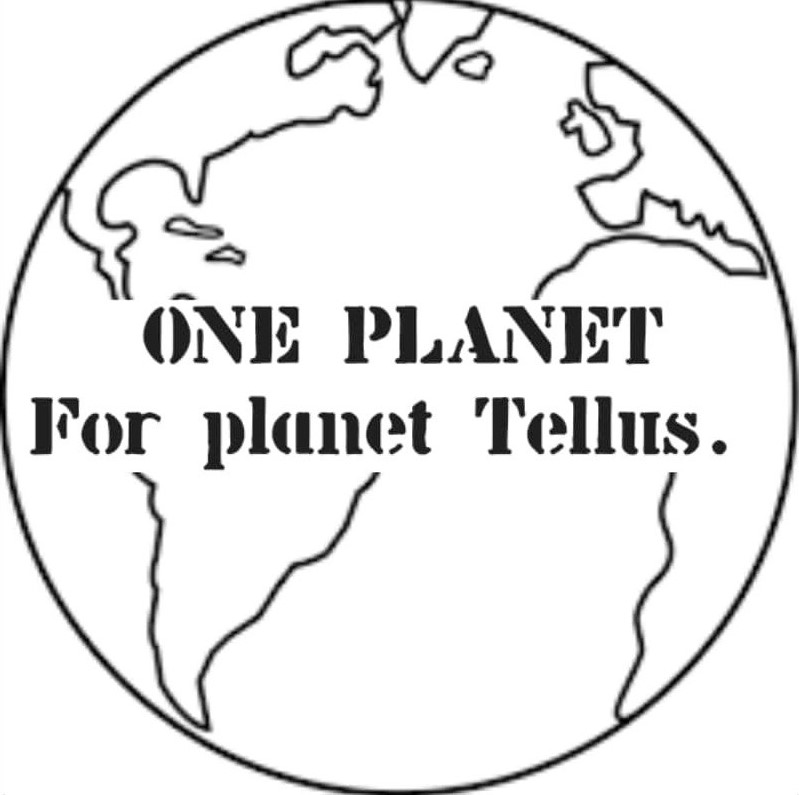 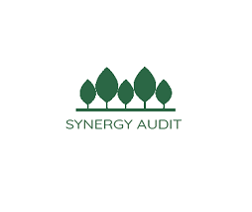 3. oppitunti
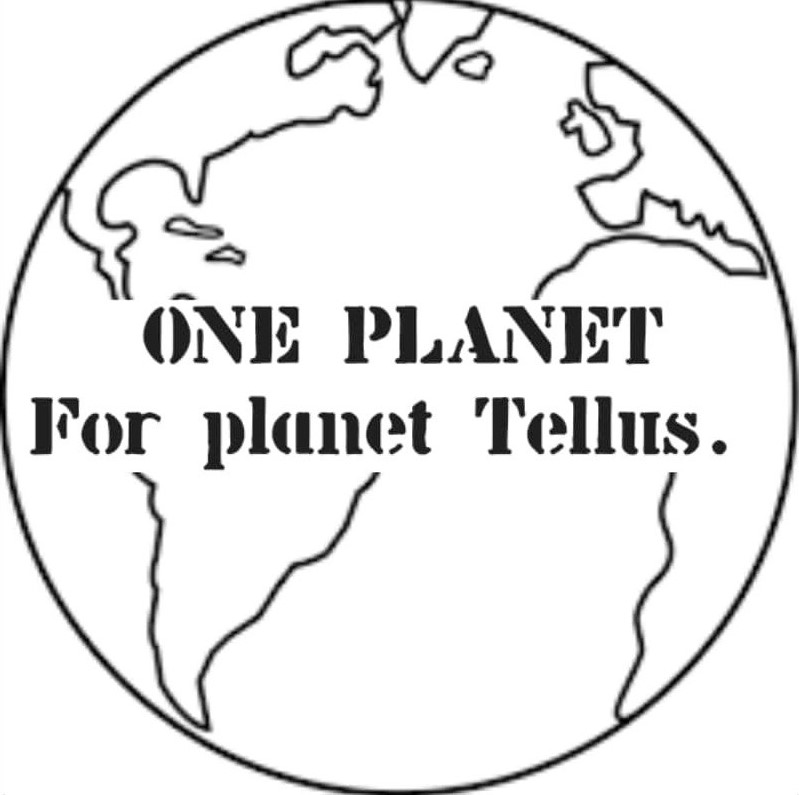 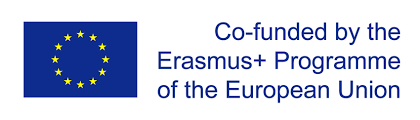 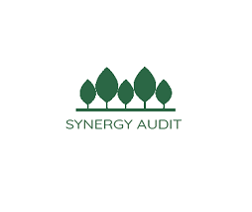 Johdanto ympäristöauditointiin
Monitieteinen lähestymisnäkökulma
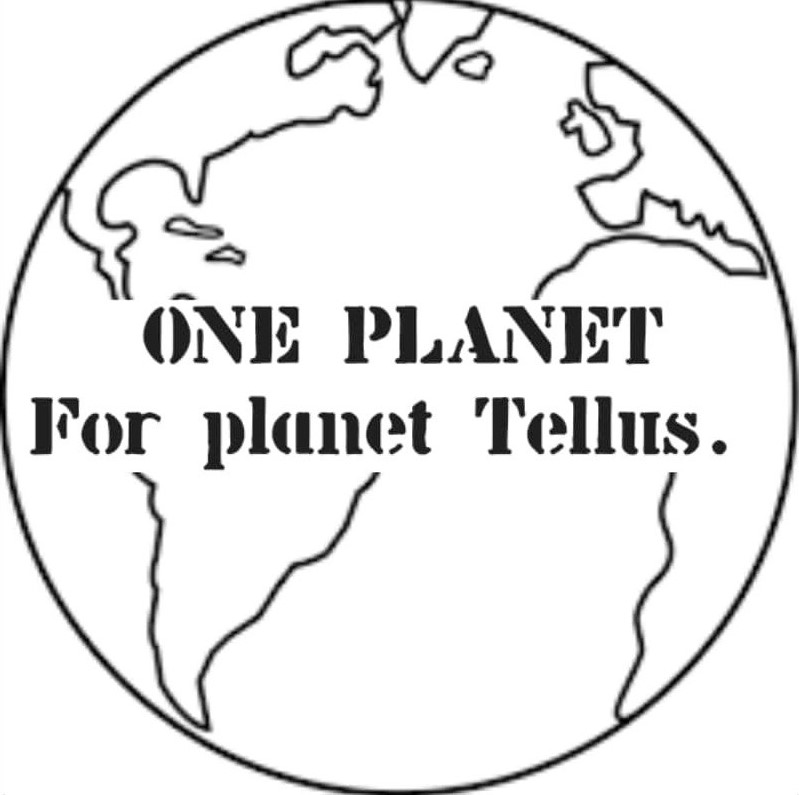 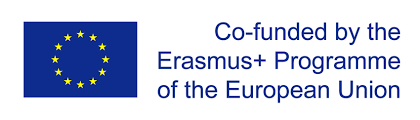 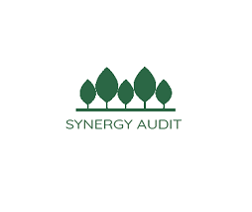 Johdanto ympäristöauditointiin– Laajempi näkökulma
Tarvitaan yleistietoa esim.
Ilmastonmuutoksesta, ilmaston lämpenemisetä, energiatehokkuudesta, kiertokuluista, jätehuollosta…
Monitieteinen haaste – tarve sekä julkisille että yksityisille organisaatioille.
Ympäristöjohtaminen
Ympäristösertifikaatti
ISO 14001:2015
EMAS
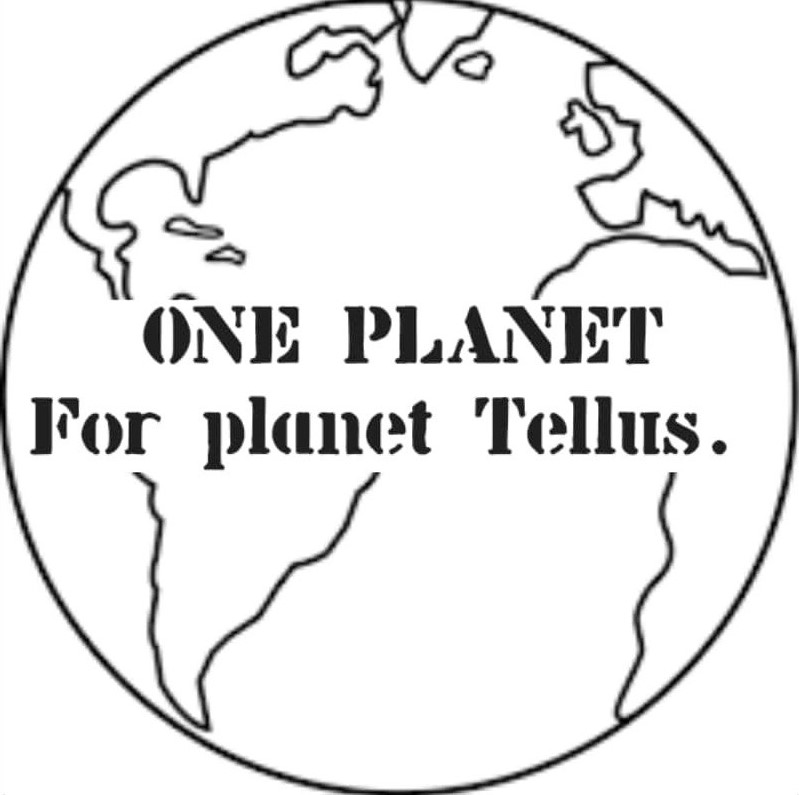 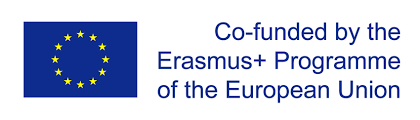 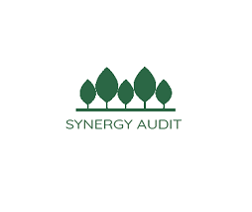 Ympäristöjärjestelmä lyhyesti
1. Johdon päätös siitä, että ympäristöjärjestelmä otetaan käyttöön.2.Ympäristöjärjestelmän suunnittelu organisaation kannalta. Vastuut selvitetään kunkin toiminta-alueen sisällä.3. Tiedonhankinta yleensä ympäristöjärjestelmästä ja käytettävistä työkaluista.4. Ympäristöjärjestelmään liittyvä viestintäsuunnitelma.5. Selvitys, joka sisältää kaikki organisaation toiminnan ympäristönäkökohdat  ja arvion toiminnan vaikutuksista ympäristöön ja ympäröivään yhteiskuntaan. Arviointi on suoritettava määrällisesti ja laadullisesti (päivitetään yleensä joka 5. vuosi ISO- ja EMAS-standardien velvoitteiden mukaisesti).
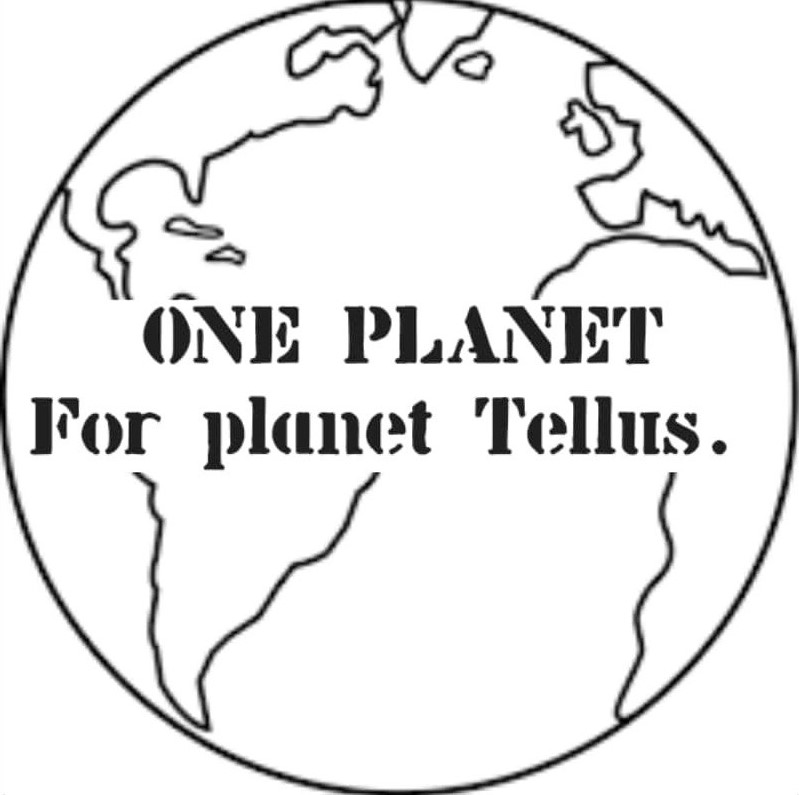 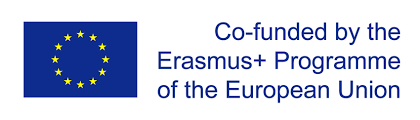 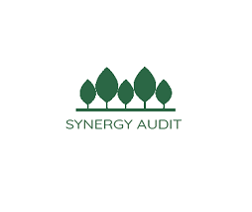 Ympäristöjärjestelmä lyhyesti
6. Organisaation ympäristöpolitiikan laatiminen organisaation omaa sisäistä viestintää ja ympäröivää yhteiskuntaa varten, esim. huomioiden sidosryhmät.7. Ympäristöpäämäärien ja -tavoitteiden määrittely ja ympäristöohjelman laatiminen (päivitetään yleensä joka 3. vuosi ISO- ja EMAS-standardien velvoitteiden mukaisesti)8. Ympäristöjärjestelmän edellyttämän dokumentaation suunnittelu ja hallinta.9. Ympäristöjärjestelmää tukevien toimintatapojen suunnittelu ja hallinta.10. Ympäristöjärjestelmätyön liittyvää viestintää koko henkilöstö huomioiden.
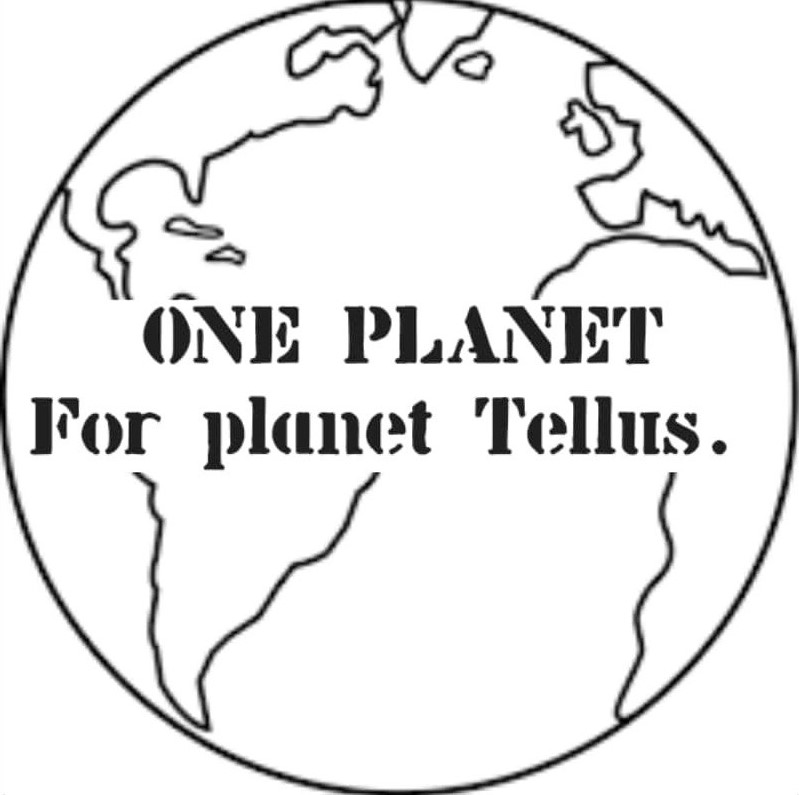 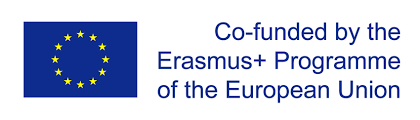 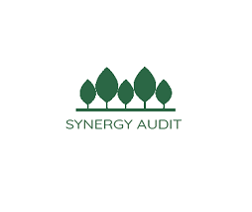 Ympäristöjärjestelmä lyhyesti
11. Ympäristöjärjestelmätyön sisällöllinen tuki koko henkilöstölle.12. Toiminnan seuranta.13. Ympäristöauditointien toteuttaminen.14. Vuosittaisen johdon katselmuksen organisointi ja johtaminen.15. Ympäristöjärjestelmän mukaisen toiminnan analyysi, johdon arviointi työn kehittämiseksi ja siten toiminnan jatkuvaksi parantamiseksi.16. Työn vaatiman vuosittaisen rahoituksen turvaaminen ja hallinta.
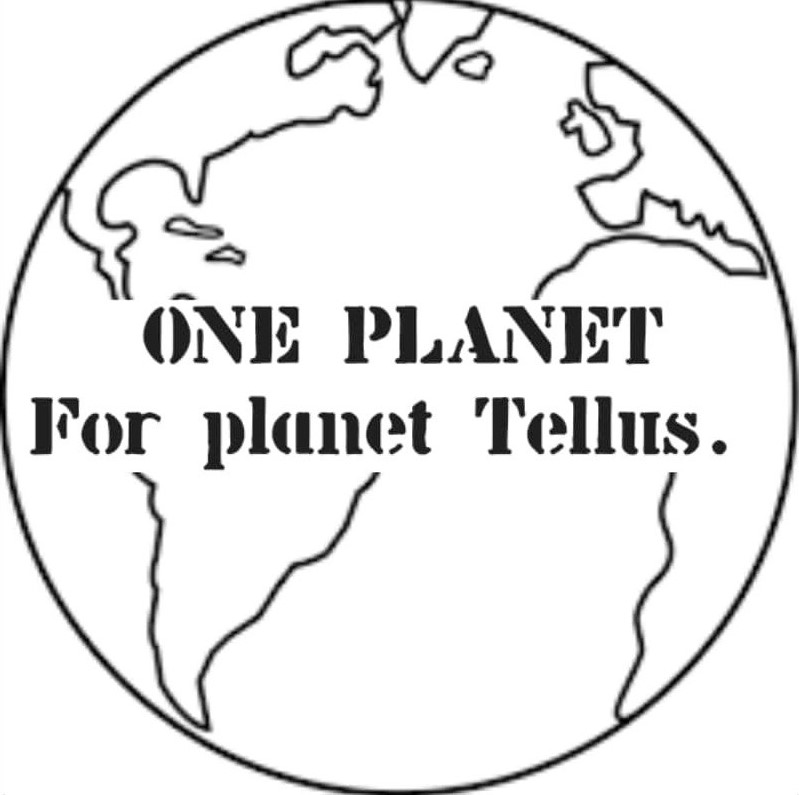 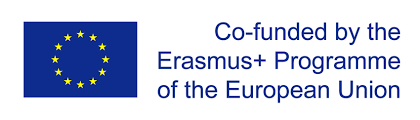 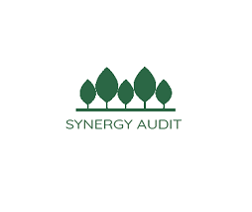 ISO 14001
Teollisuusyritysten kehittämä.
Maailmanlaajuinen standardi, jota voidaan hyödyntää hyvin erilaisissa organisaatioissa.
Sisältää strategisen tason vaatimukset organisaation tehokkaasta ympäristöasioiden hallinnasta.
Sidosryhmien ja asiakkaiden kiinnostus
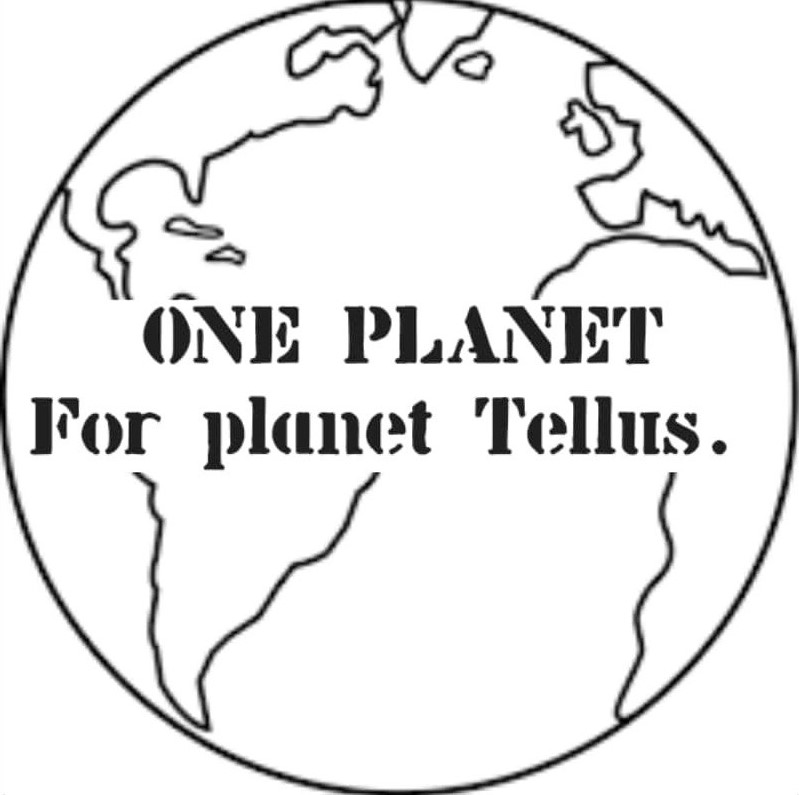 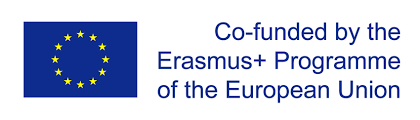 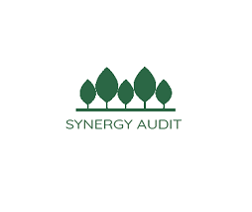 EMAS
Otettu käyttöön EU:ssa vuonna 2009
Hyvin samanlainen kuin ISO 14001 -standardi
Maailmanlaajuinen 
Erottuu ISO-standardista esimerkiksi:
Täydellinen vastaavuus lakeihin
Täydellinen läpinäkyvyys ulkopuolisille
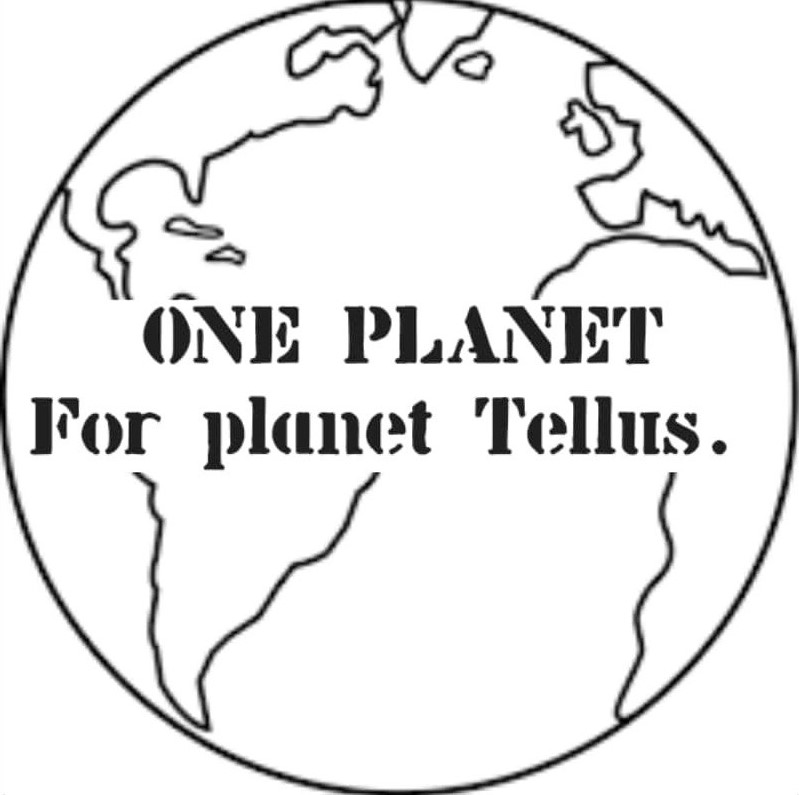 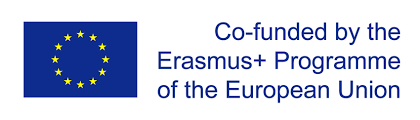 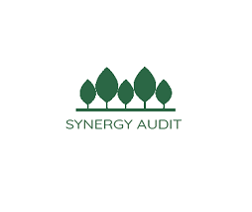 Ympäristöjärjestelmästä yksityiskohtaisemmin
Suunnittele1. Johdon päätös ympäristöjärjestelmän käyttöönotosta ( sisäinen auditointi tarkistaa dokumentit)2. Ympäristöjärjestelmän suunnittelu. Vastuu selkeytettävä jokaisella toiminnan osa-alueella. (sisäinen auditointi tarkistaa dokumentit)3. Tiedonhallinta ja työkalut (sisäinen auditointi tarkistaa kaikki toiminnot)4. Viestintäsuunnitelma (IEA tarkistaa viestintäsuunnitelman toimivuuden)
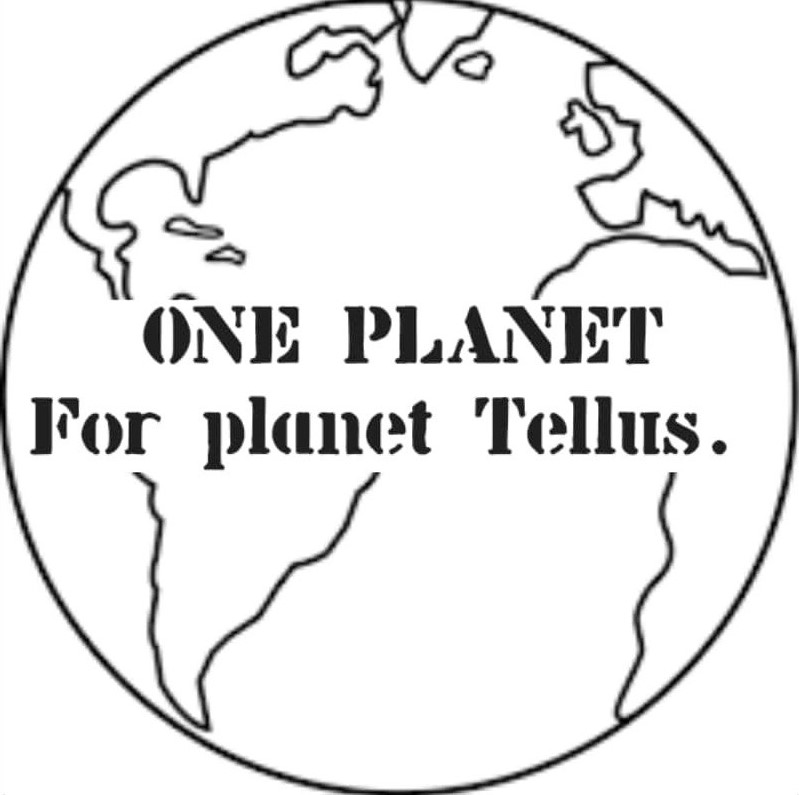 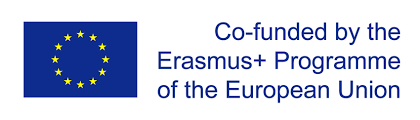 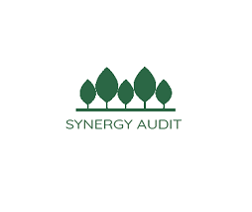 Ympäristöjärjestelmä yksityiskohtaisemmin
Tee5. Selvitys, jossa tarkastellaan kaikkia organisaation toiminnan ympäristönäkökohtia ja arvioidaan toiminnan ympäristövaikutuksia organisaatioon ja ympäröivään yhteiskuntaan. Arviointi on tehtävä määrällisesti ja laadullisesti (päivitetään yleensä joka 5. vuosi ISO- ja EMAS –standardien velvoitteiden mukaisesti).6. Organisaation ympäristöpolitiikan laatiminen organisaation omaa toimintaa ja ympäröivää yhteiskuntaa varten huomioiden esim. sidosryhmät (sisäinen auditointi tarkastaa dokumentit, jotka on päivitettävä joka 3. vuosi)7. Ympäristöpäämäärien ja -tavoitteiden määrittely ja ympäristöohjelman laatiminen (päivitetään yleensä joka 3. vuosi ISO- ja EMAS-standardien velvoitteiden mukaisesti). 8. Ympäristöjärjestelmän edellyttämän dokumentaation suunnittelu ja hallinta (sisäinen auditointi tarkastaa organisaatiota koskevat lait jne.)9. Ympäristöjärjestelmää tukevien toimintatapojen suunnittelu ja hallinta (sisäinen auditointi tarkastaa mahdolliset toimintatapoihin liittyvät asiakirjat).10. Ympäristöjärjestelmätyön liittyvää viestintää koko henkilöstö huomioiden (sisäinen auditointi tarkastaa viestinnän toimivuuden)11. Ympäristöjärjestelmätyön edellyttävä koulutuksellinen tuki koko henkilöstölle (sisäinen auditointi tarkastaa toimivuuden).12. Ympäristöjärjestelmän mukaisen toiminnan seuranta (sisäinen auditointi tarkastaa vastaavuuden)
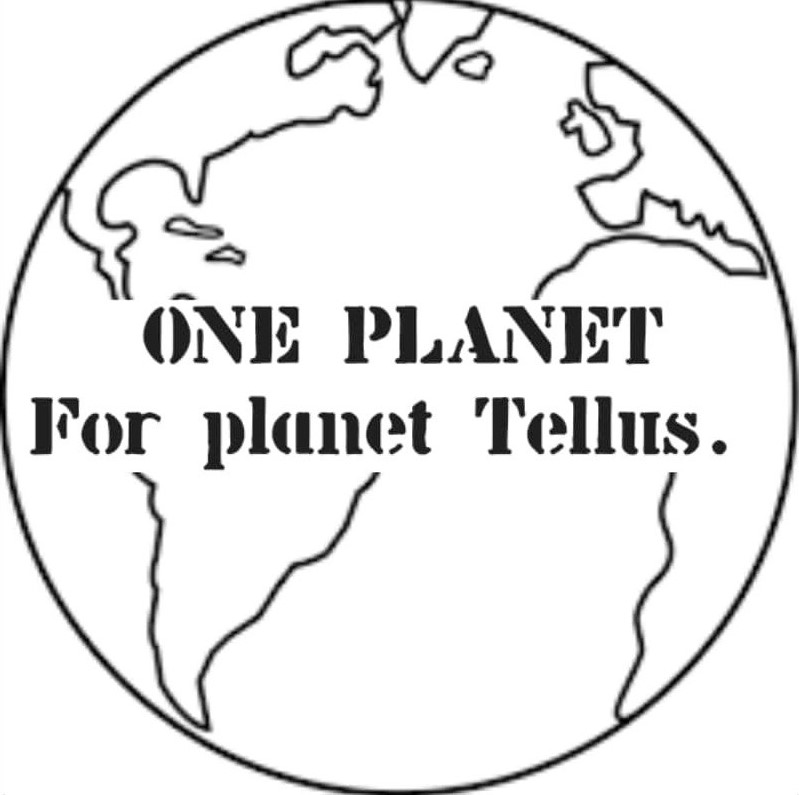 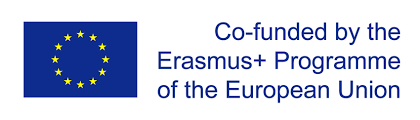 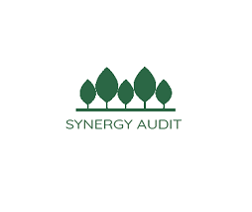 Ympäristöjärjestelmä yksityiskohtaisemmin
Arvioi13. Auditointien toteuttaminen (auditointihenkilöstö ja auditointien johtaminen) vuosittain ja joka 3. vuosi.(sisäinen auditointi tarkastaa)
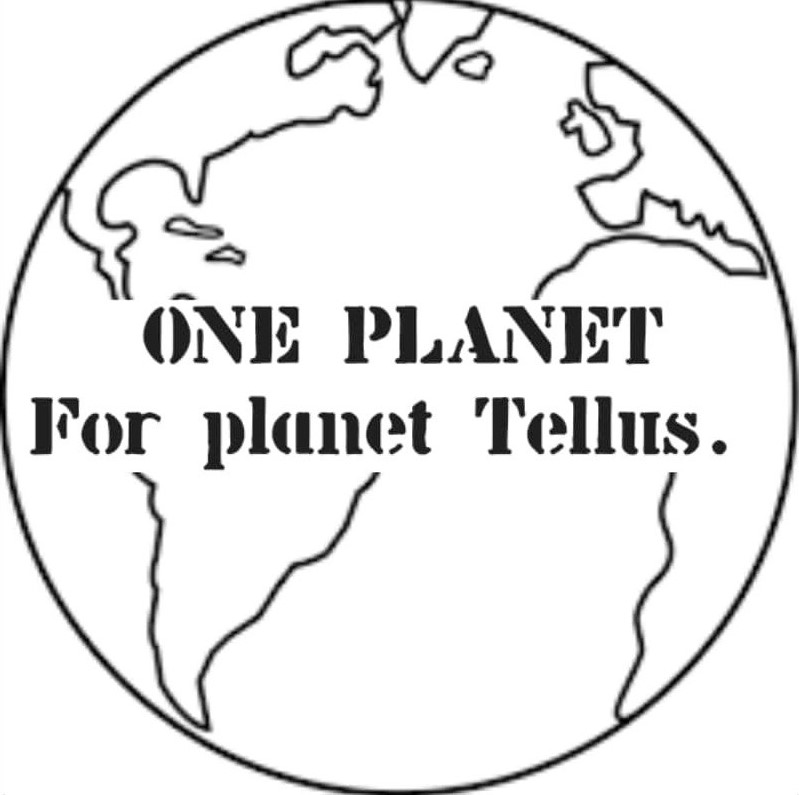 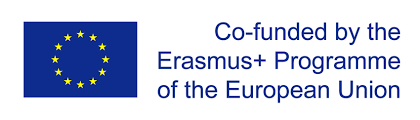 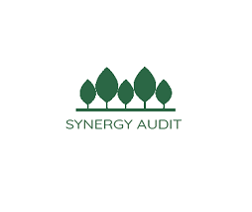 Ympäristöjärjestelmä yksityiskohtaisemmin
Vakiinnuta14. Vuosittaisen johdon katselmoinnin toteuttaminen(sisäinen auditointi tarkastaa kansalliset vaatimukset). 15. Ympäristöjärjestelmän mukaisen toiminnan analyysi, johdon arviointi työn kehittämiseksi ja toiminnan jatkuva parantaminen. (sisäinen auditointi, poikkeamien hallinta)16. Työn vaatiman vuosittaisen rahoituksen hallinta (sisäinen auditointi tarkastaa).
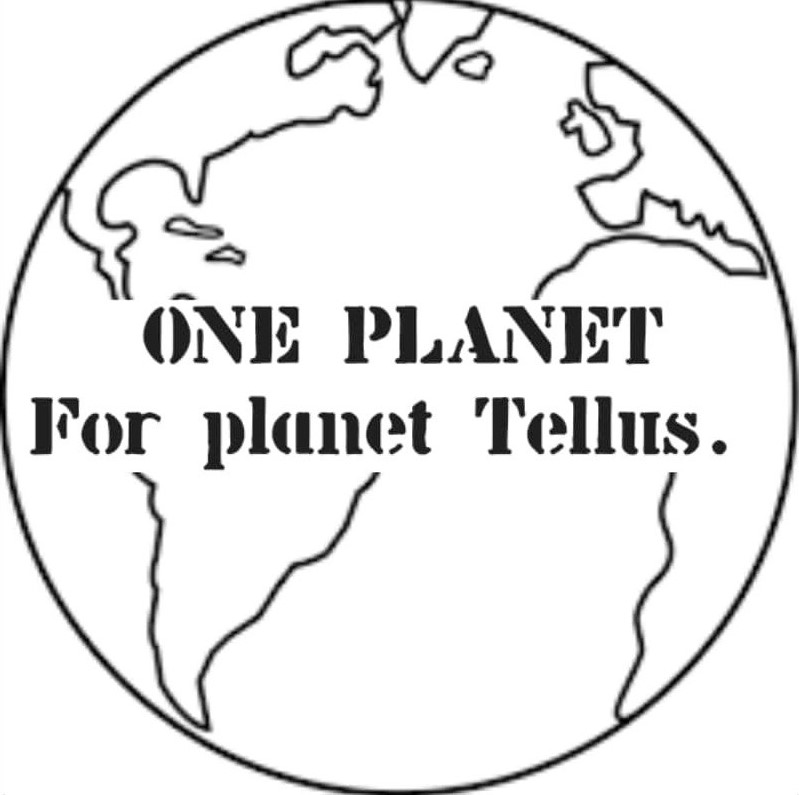 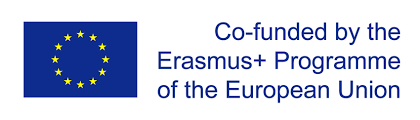 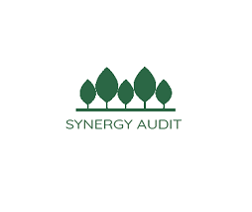 Kuinka voit valmistautua standardoitua ympäristöjärjestelmää ajatellen – SYATin (Synergy Audit) monitieteinen näkökulma
Hyödynnä järjestelmän rakentamiseen Suunnittele-Tee-Arvioi-Vakiinnuta -näkökulmaa
Tutustu hyvin ISO- ja EMAS-standardeihin
Seuraa organisaatiota koskevaa lainsäädäntöä
Ympäristöjärjestelmä tukee organisaation kaikkea kehitystyötä
Parempi mahdollisuus löytää mahdollisia poikkeamia ja virheitä  prosesseista
Ota yhteyttä sertifioituihin organisaatioihin ja hae niiltä ideoita
Varaa aikaa ja resursseja valmistautumiseen
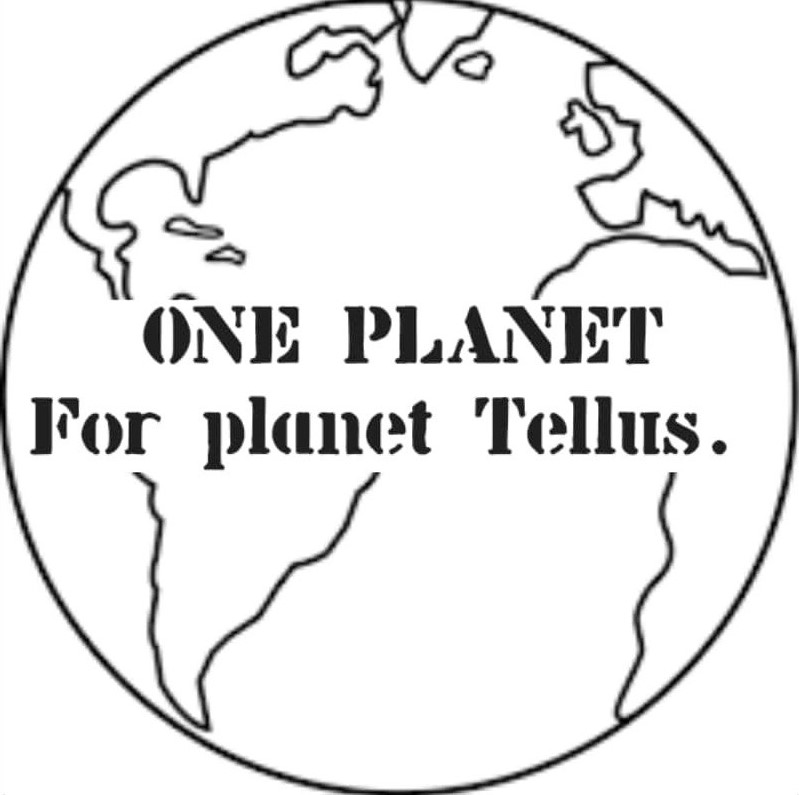 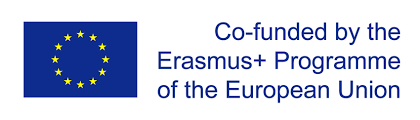 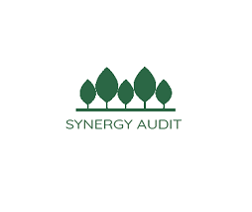 4. oppitunti
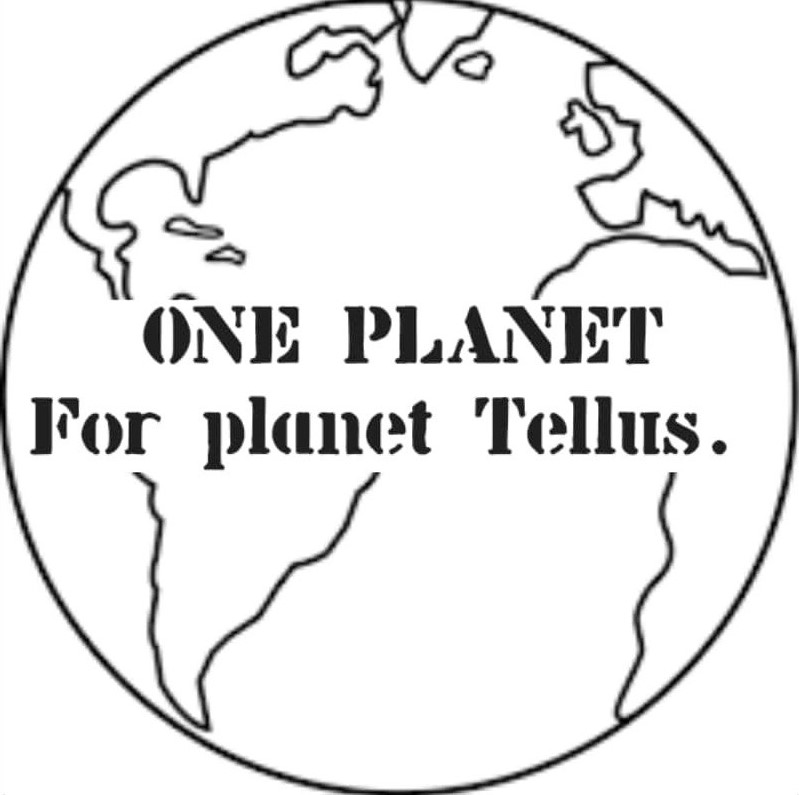 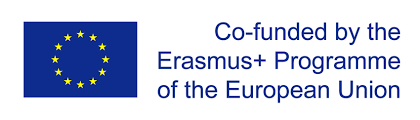 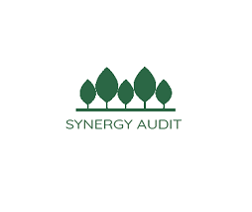 Ympäristöauditoinnit
Monitieteinen näkökulma
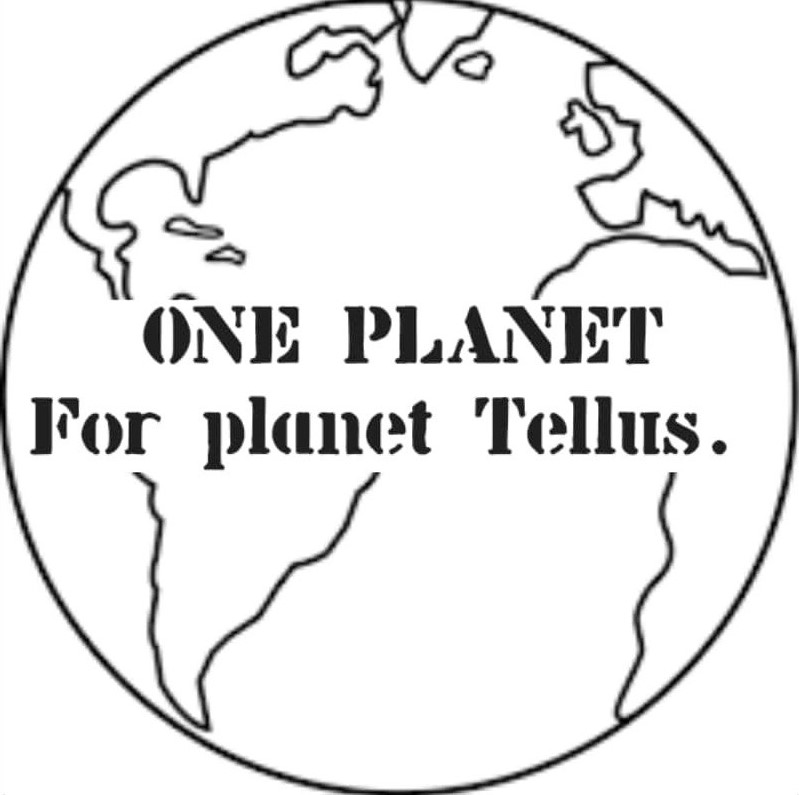 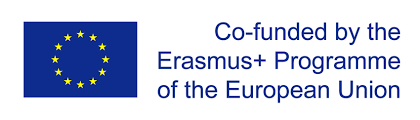 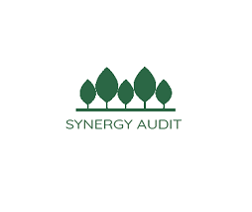 Miksi teemme sisäisiä ympäristöauditointeja?
Tarkasta Suunnitte-Tee-Arvioi-Vakiinnuta -vaiheista sisäisen auditoinnin vaatimukset
Keskity muutoksen toiminnan parantamiseksi
Sisäinen auditointi on pakollinen joissakin maissa ja pakollista myös ISO- ja EMAS-standardeissa:
Vähintään kerran vuodessa ja koko organisaation kattavasti 3 vuoden välein.
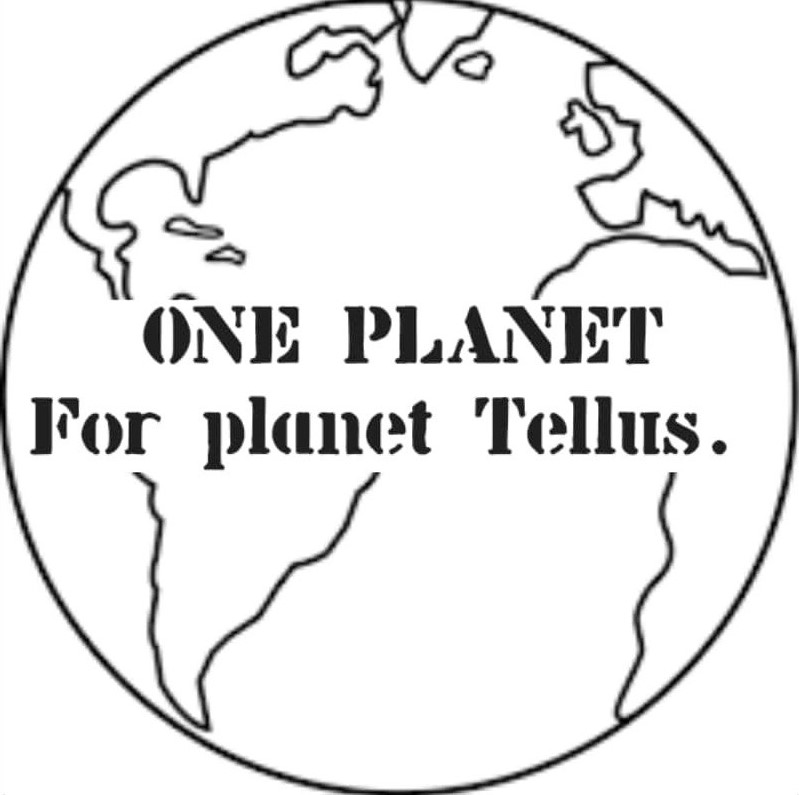 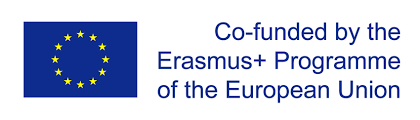 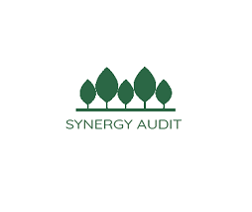 Tärkeitä käsitteitä sisäisessä ympäristöauditoinnissa
Kiertotalous - sisältää mahdollisuuden pidentää resurssien, materiaalien ja tuotteiden käyttöaikaa (Gregson et al., 2015). Työkaluja kiertotalouden saavuttamiseksi ovat resurssien, materiaalien ja tuotteiden kierrätys, vähentäminen, uudelleenkäyttö ja talteenotto (Kristensen ja Mosgaard, 2020). 
Jatkuva parantaminen- periaate, jonka mukaan kaikki lähtee hyvästä suunnittelusta, toteutuksen kautta arviointiin, korjaaviin toimenpiteisiin ja aikaisempaa paremman toiminnan vakiinnuttamiseen. 
Poikkeamat – Poikkeamalla tarkoitetaan ympäristöjärjestelmän vaatimusta, jota ei ole täytetty. Ympäristöjärjestelmissä on kolmenlaisia poikkeamia, jotka ovat "suuri poikkeama", "pieni poikkeama" ja "huomautus/huomio". Poikkeamat raportoidaan osana ympäristöjärjestelmän raportointia. Suuri poikkeama on poikkeama, jossa lakisääteistä vaatimusta on rikottu, kun taas pieni poikkeama on poikkeama, jossa on rikottu vaikkapa  paikallisen organisaatiotason vaatimusta, esimerkiksi ympäristötavoitteen ja toimintasuunnitelman vaatimus. Huomautus/huomio on jotain, mikä ei loukkaa lakisääteistä tai sisäistä vaatimusta, vaan voi sen sijaan olla jotain, joka jatkuessaan voi johtaa pieneen tai suureen poikkeamaan.
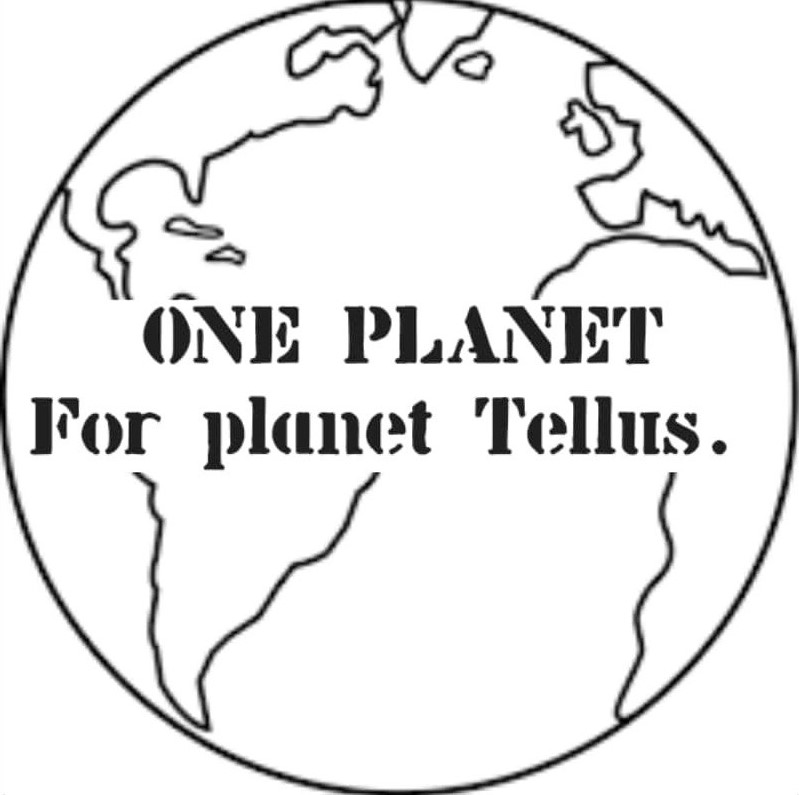 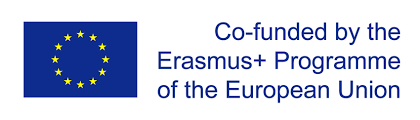 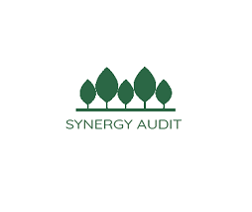 Tärkeitä käsitteitä sisäisessä ympäristöauditoinnissa
Energia-auditointi- on menettely, jonka tarkoituksena on hankkia riittävästi tietoa rakennuksen tai rakennusryhmän, teollisen tai kaupallisen toiminnan tai laitoksen taikka yksityisen tai julkisen palvelun energiankulutuksesta, tunnistaa ja kvantifioida kustannustehokkaita energiansäästömahdollisuuksia, ja raportoida havainnoista.
Energiatehokkuus – EU:n energiatehokkuusdirektiivin mukaisesti "suorituskyvyn, palvelun, tavaroiden tai energian tuotoksen suhde energiapanokseen". 
Ympäristönäkökohta – on organisaation toimintojen, tuotteiden ja palvelujen osa, joka voi olla vuorovaikutuksessa ympäristön kanssa. Ympäristönäkökohta voi olla esim. sähkön, lämmön ja veden kulutusta, maa-aineksen käyttöä, raaka-aineiden kulutusta, erilaisia päästöjä ja melua.
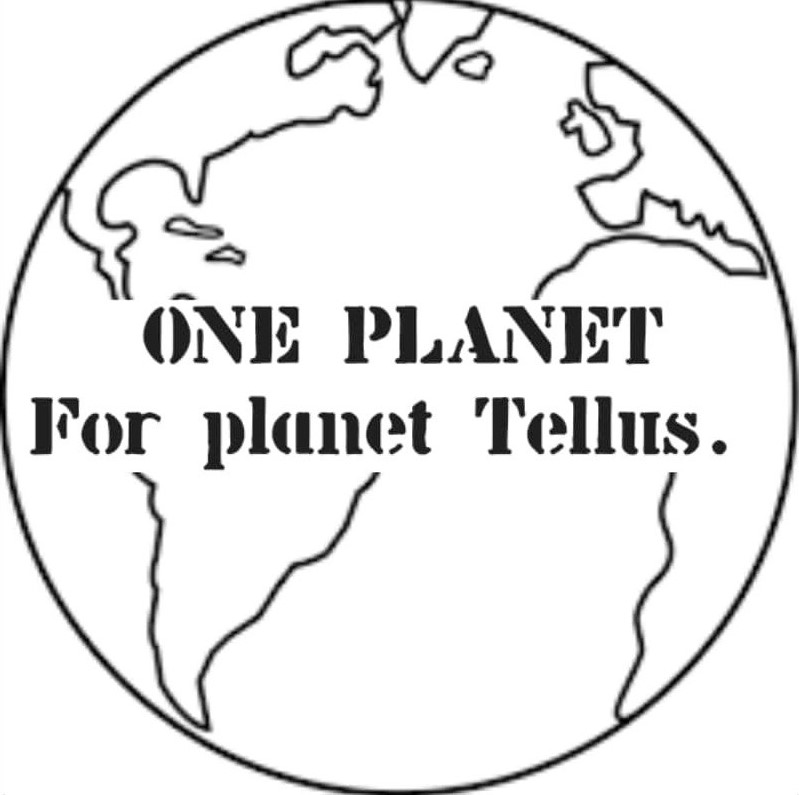 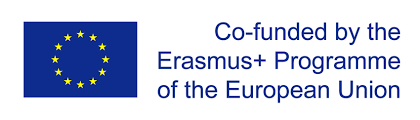 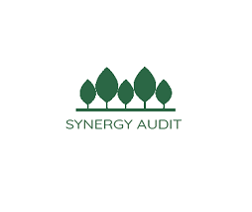 Tärkeitä käsitteitä sisäisessä ympäristöauditoinnissa
Ympäristövastaava – organisaation henkilö, joka huolehtii ympäristöjärjestelmän käyttöönoton ja tehtäväsuunnitelman mukaisesta työstä, koordinoi ja tekee tarvittavat jatkotoimet ympäristöjärjestelmäprosessissa.
Ympäristöpäämäärä ja -tavoite ja ympäristöohjelma - asiakirja, jossa vahvistetaan aiemmin tehdystä ympäristöpolitiikasta laaditut päämäärät ja tavoitteet (katso alla) organisaatiossa seuraavaksi 3 vuodeksi. 
Ympäristövaikutus -  organisaation vaikutus, joka saa aikaan muutosta ympäristössä. Vaikutus voi olla positiivinen tai negatiivinen, ja se liittyy organisaation toimintaan, mahdolliseen tuotantoon ja lopputuotteeseen ja/tai mihin tahansa organisaation tarjoamiin palveluihin. On välillisiä ja suoria vaikutuksia.
Ympäristöselvitys- raportti, joka kattaa ja esittää ympäristövaikutusten arvioinnin (katso edellä). Ympäristöselvitys on esimerkiksi ISO 14001- ja/tai EMAS-standardin mukaan sertifioidun organisaation osalta päivitettävä vähintään viiden vuoden välein.
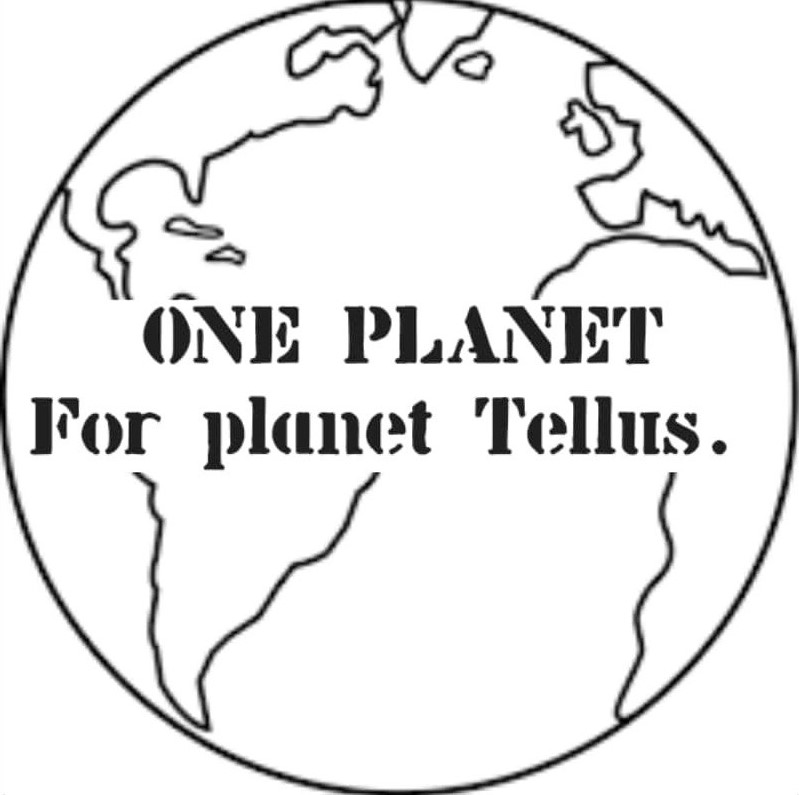 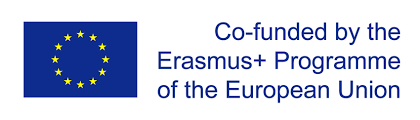 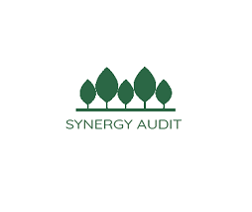 Tärkeitä käsitteitä sisäisessä ympäristöauditoinnissa
Ympäristöpolitiikka –organisaation niistä aikomuksista ja periaatteista kertova dokumentti, jotka liittyvät kokonaisvaltaiseen ympäristönsuojelun tasoon ja antavat suuntaviivat toiminnalle sekä ympäristöpäämäärien ja –tavoitteiden asettamiselle. Se on tarkoitettu sekä sisäisille että ulkoisille sidosryhmille. 
Sisäinen ympäristöauditointi (engl. lyhenne IEA) - menettely, jolla valvotaan, täyttääkö organisaatio lailliset ja sisäiset vaatimukset (katso alla) ympäristöjohtamistyössä. Tarkastuksen suorittaa organisaation henkilökunta, ja sen on oltava puolueeton. Jos organisaatio on ISO 14001 ja/tai EMAS-sertifioitu, sisäiset ympäristöauditoinnit on suoritettava organisaatiossa vuosittain ja kaikki organisaation osa-alueet on auditoitava 3 vuoden sisällä.
Sisäisen ympäristöauditoinnin raportti - raportti, joka esittää sisäisen ympäristöauditoinnin tuloksen toimitusjohtajalle ja muille organisaation osa-alueille. 
Sisäinen ympäristöauditoija- henkilö, joka tekee sisäisen ympäristöauditoinnin
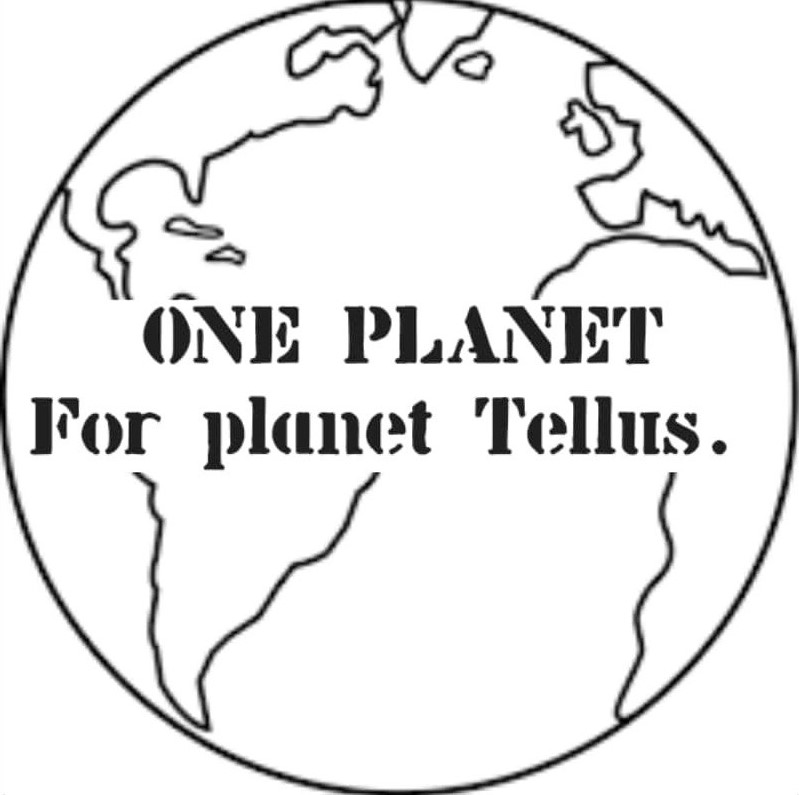 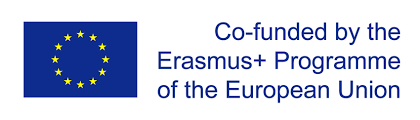 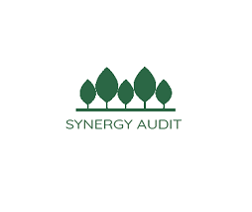 Tärkeitä käsitteitä sisäisessä ympäristöauditoinnissa
Lainsäädännön vaatimus – vaatimus, joka perustuu lakiin, direktiiviin tai muuhun määräävään oikeudelliseen asiakirjaan ja jota jokaisen organisaation on noudatettava riippumatta siitä, onko se ympäristösertifioitu vai ei. Ympäristöjärjestelmä tukee organisaatiota lainsäädännön vaatimusten täyttämistä ja siten pyrkimyksissä välttää lain rikkomuksia ja niiden seurauksia.
Elinkaarinäkökulma - näkökulma, joka perustuu elinkaariarviointimenetelmään, jossa arvioidaan tuotteen, palvelun tai prosessin elinkaaren ympäristövaikutukset. Kehdosta hautaan tai kehdosta kehtoon -analyysi voidaan tehdä niiden prosessien ympäristövaikutusten arvioimiseksi, joissa tuote esiintyy elinkaarensa aikana. Elinkaarinäkökulmaa käytetään ISO 14001- ja EMAS-standardeissa, ja sertifioidun organisaation olisi käytettävä sitä työkaluna ympäristönäkökohtien arvioinnissa. 
Suositukset - auditointiraportin osa (katso edellä), jossa sisäisen ympäristöauditoinnin työryhmällä ja/tai tarkastettavan osaston/alueen henkilökunnalla on tilaa viestiä suositelluista, mutta ei pakollisista toimenpiteistä. Suositukset tulee ilmoittaa lyhyesti ja selkeästi, eikä ympäristöjärjestelmästä vastuussa olevan johdon ole pakko ottaa niitä huomioon.
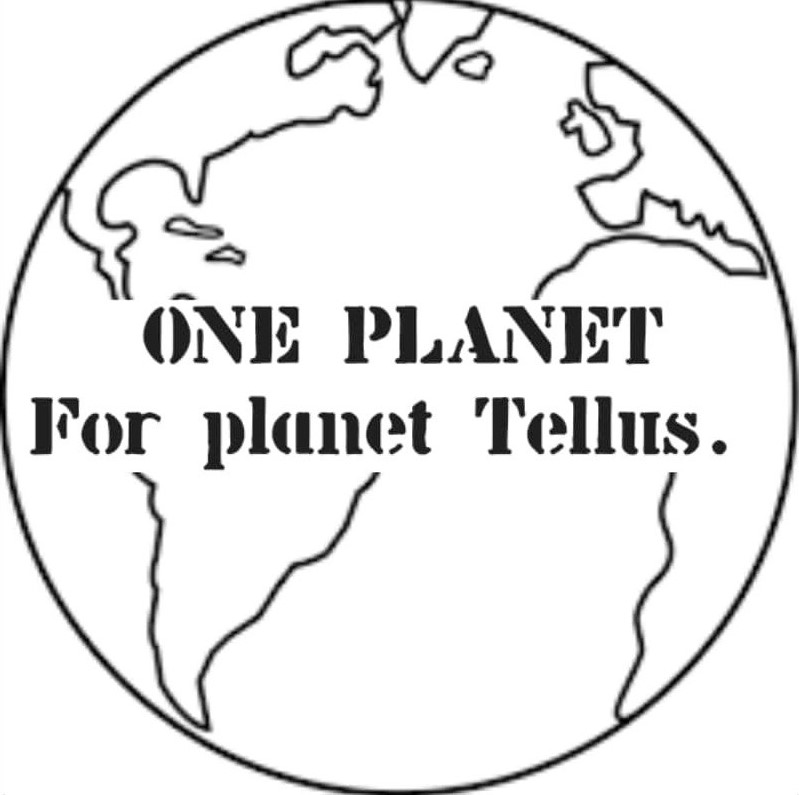 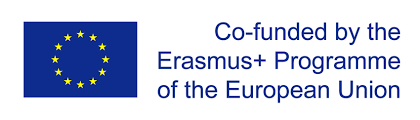 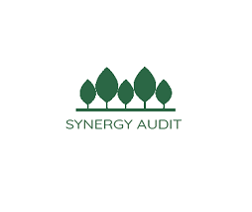 Työprosessi
Tilanne ennen auditointia
Tiimi!
3-vuotinen auditointisuunnitelma
Tieto tarkastettavalle yksikölle/toiminnoille noin kaksi kuukautta ennen auditointia
Tutustuminen auditoitavaan toimintaan
Auditointipäivän tarkastuslistan laatiminen
Auditointipäivän ohjelman laatiminen
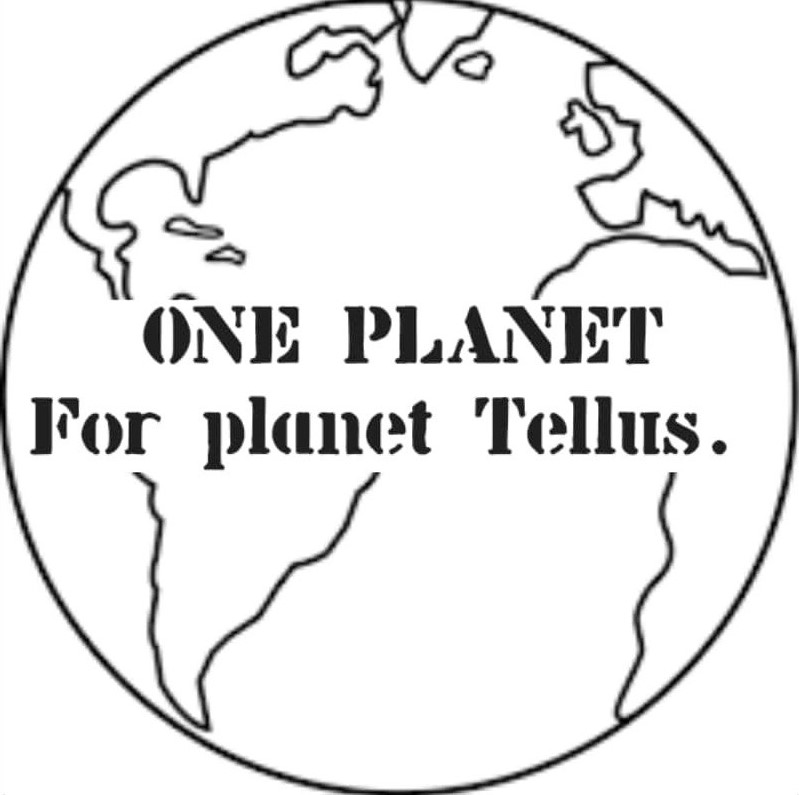 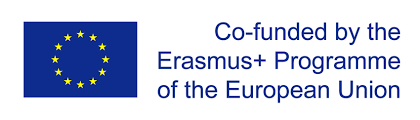 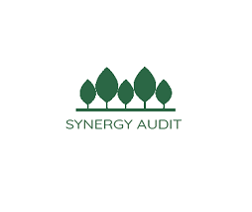 Työprosessi
Paikan päällä tehtävän auditoinnin aikana

Haastattelut ja kierrokset alueella
Muistiinpanojen tekeminen tietokoneen, puhelimen tai kynän ja paperin avulla
Päätöskeskustelu tarkastettavan alueen/osaston päällikön kanssa
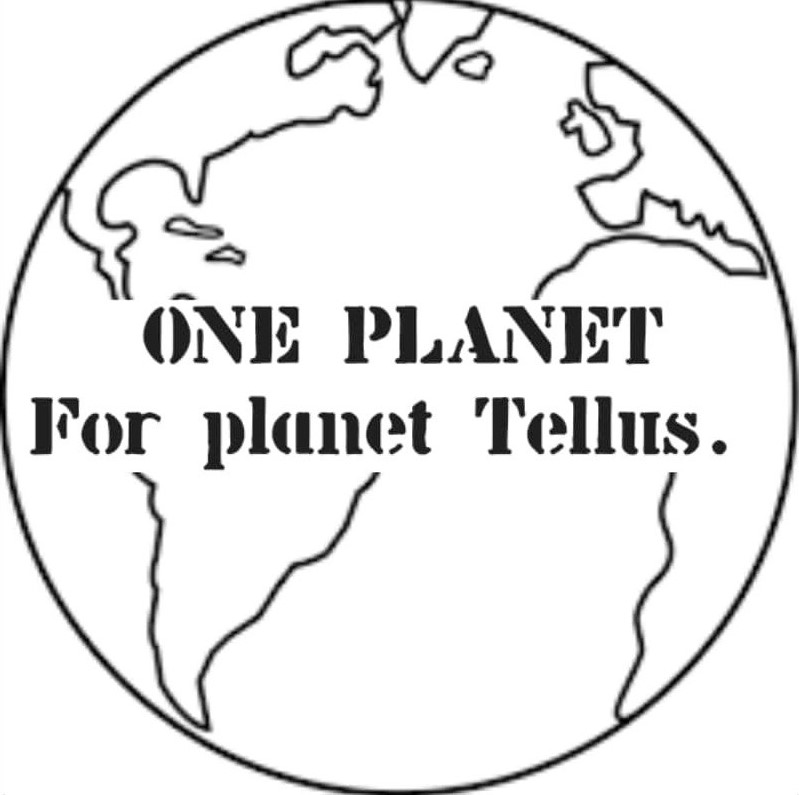 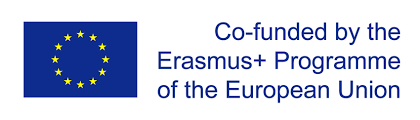 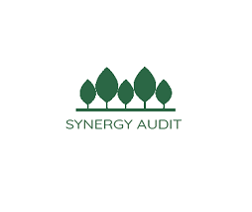 Työprosessi
Auditoinnin jälkeen, auditoinnin päättävä osio

Sisäisen ympäristöauditoinnin raportin laatiminen
Auditointitiimin vetäjän allekirjoittama lopullinen raportti arkistoidaan ja lähetetään organisaation johdolle/toimitusjohtajalle
Poikkeamien hallinta
Jos organisaatio on EMAS-sertifioitu, sen on julkaistava koko sisäisen ympäristöauditoinnin raportti ulkoisesti (ympäristöselonteko), esimerkiksi organisaation verkkosivuilla.
Nyt sisäinen ympäristöaudiointi on virallisesti tehty.
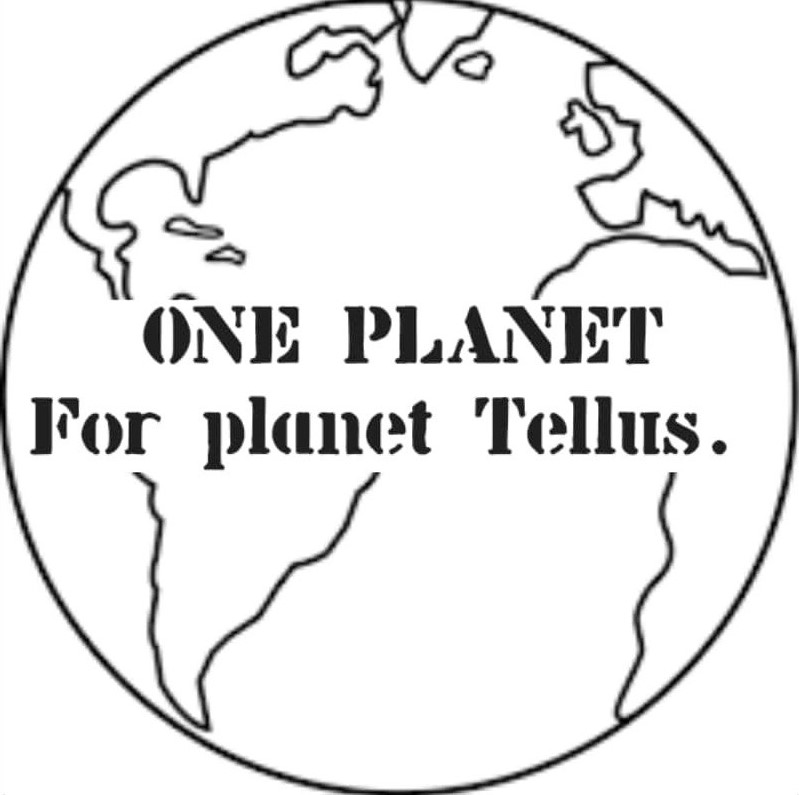 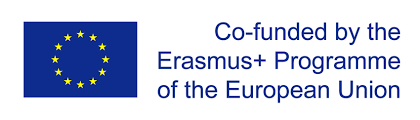 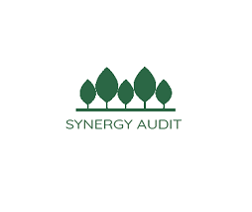 Sisäisen ympäristöauditoinnin jatkuvat tehtävät
Jatkuva uusien sisäisten auditoijien koulutus työresurssien säilyttämiseksi
 Budjetoitu raha työhön, vuosittaiset budjettineuvottelut
Kehitysohjelman suunnittelu sisäisille auditoijille
Osallistuminen konferensseihin, työpajoihin ja kursseille osaamisen ylläpitämiseksi ja kasvattamiseksi
Tiedon- ja kokemusten vaihtoa organisaatioiden välillä
Erilaisiin ympäristöjärjestelmäverkostoihin liittyminen ja niissä toimiminen
Monitieteinen sisäinen ympäristöauditoijatiimi, joka hallitsee useita tietoalueita
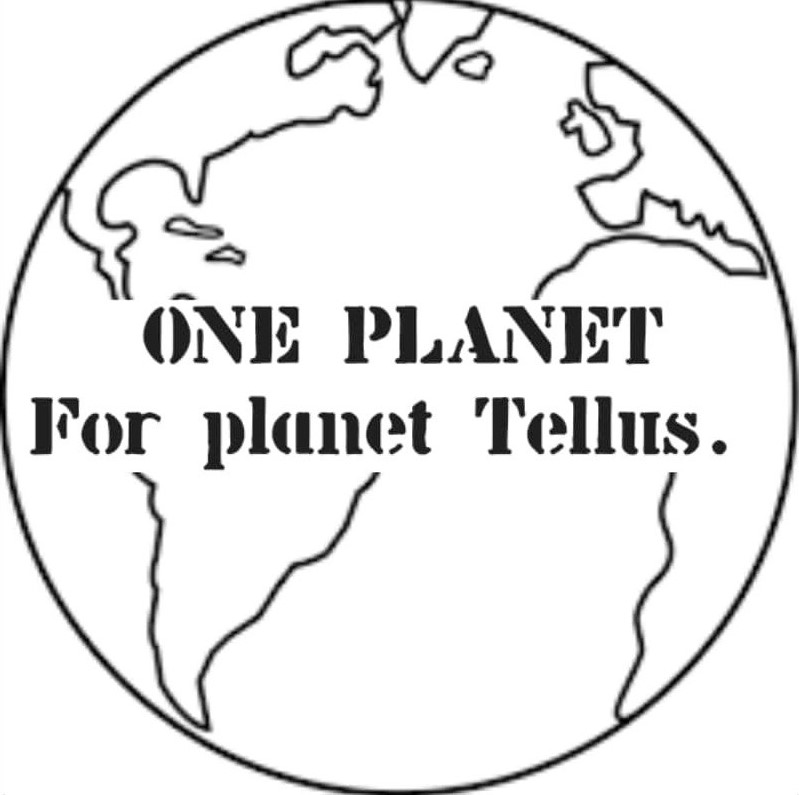 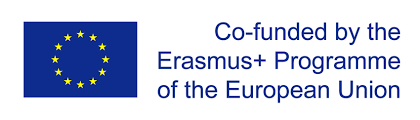 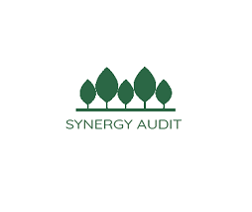 Sisäisen ympäristöauditoinnin positiiviset vaikutukset – SYATin monitieteinen näkökulma
Mahdollisuus suunnitella toimintaa myös ajan ja rahan käytön näkökulmasta.
Lisääntynyt tieto ja siten yksilön ja organisaation kehitys. 
Auttaa parantamaan ympäristöjärjestelmätyötä ja siten organisaation yleisiä tavoitteita. 
Tärkeä työkalu parhaiden käytäntöjen levittämisessä. 
Virheiden löytäminen ennen kuin niistä tulee vakava riski/vaara.
Hyödyllinen työkalu tiedon keräämiseen ja hallintaan ja paljon muuta…
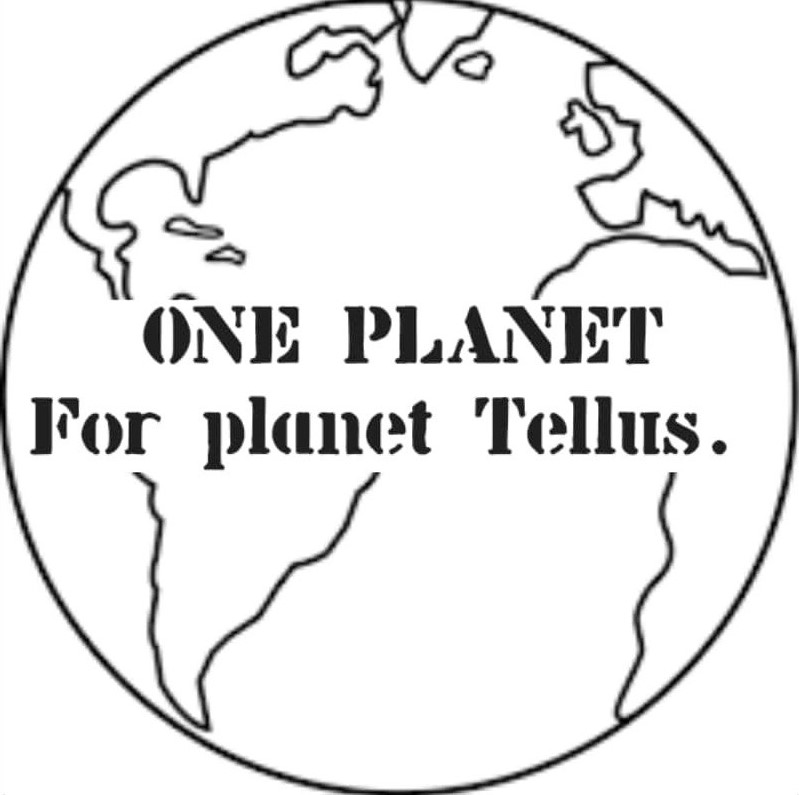 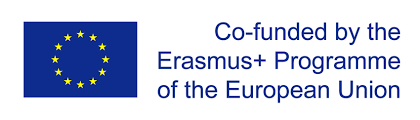 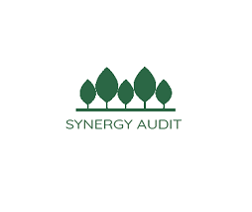 5. oppitunti ja työpaja
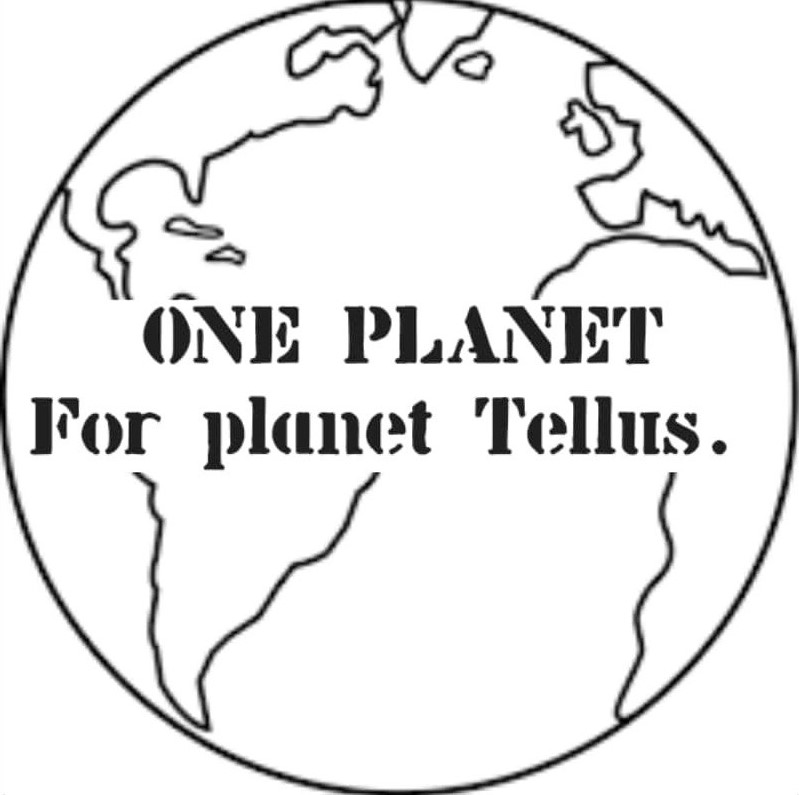 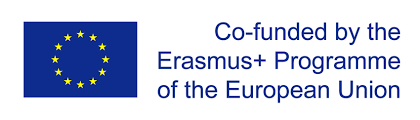 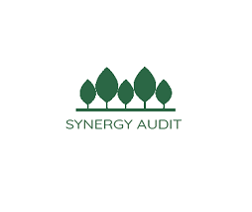 Ympäristöauditoinnit
Monitieteinen näkökulma
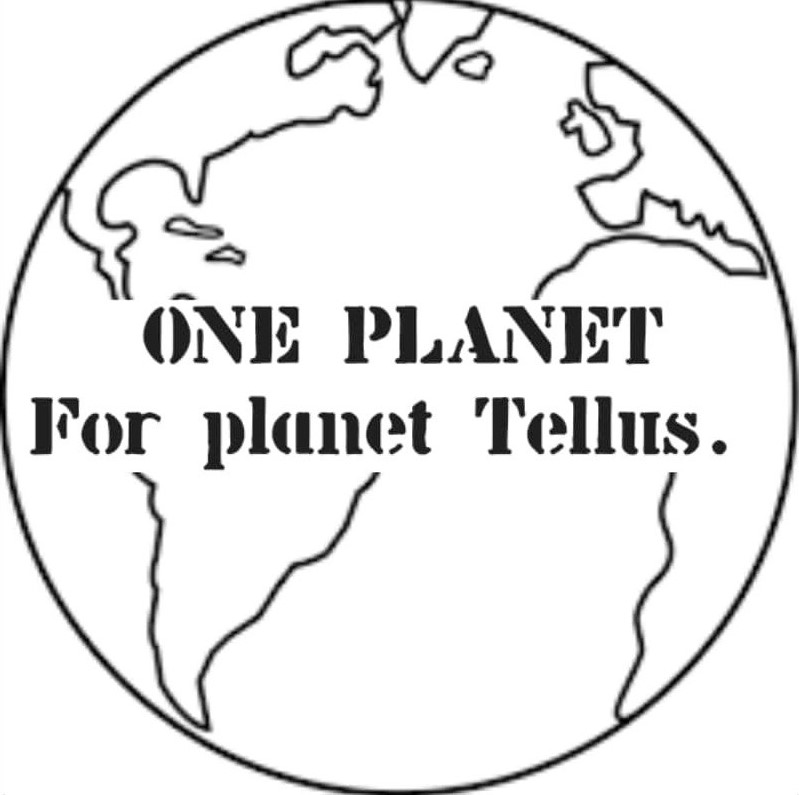 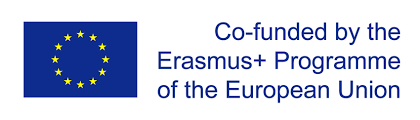 Sisäisen ympäristöauditoinnin tarkistuslista
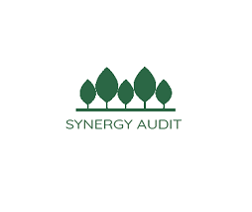 Asiakirja, joka helpottaa kokoamaan tarvittavat tiedot tulevaa sisäistä auditointia varten
Sisältää:
Tarkastettavat fyysiset alueet
Henkilökunnan avainhenkilöiden syvähaastattelut
Esimerkkihaastattelut ympäristöjärjestelmän toimivuuden tarkastamiseksi
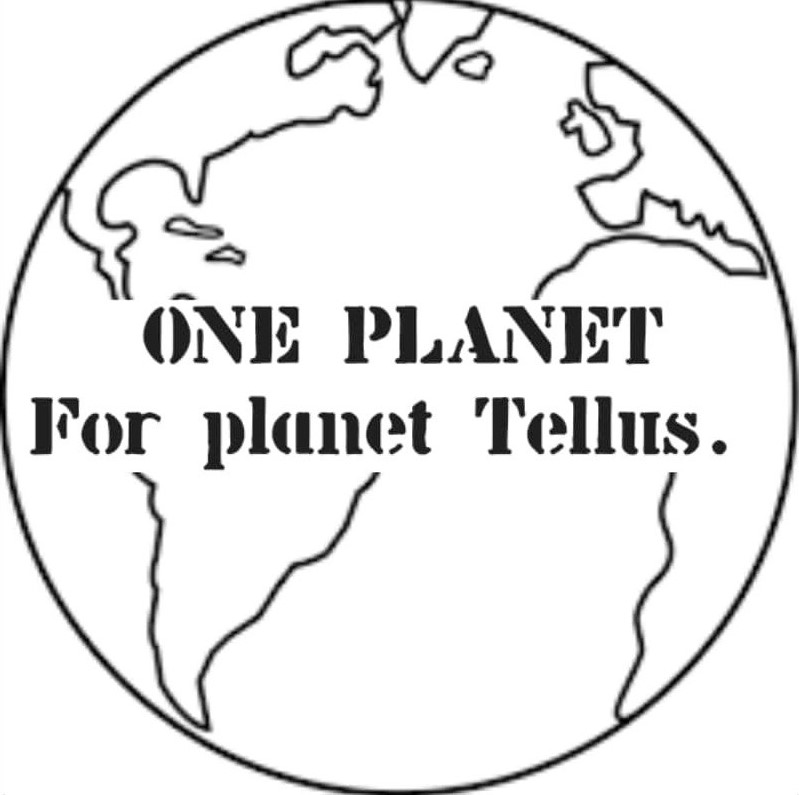 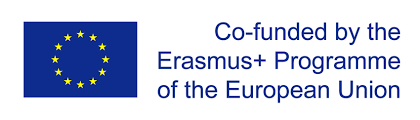 Sisäisen ympäristöauditoinnin tarkistuslista
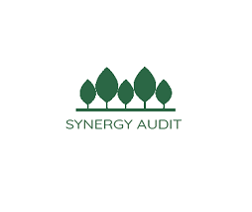 On huomioitava lait ja määräykset, kun laaditaan ja tarkennetaan kysymyksiä
On varmistettava, että lakien ja määräysten noudattaminen todennetaan tarkastuksen aikana 
Lakeja ja määräyksiä on useilla eri tasoilla: 
Kuntakohtainen
Kansallinen
EU 
Globaali
Ympäristöstandardit
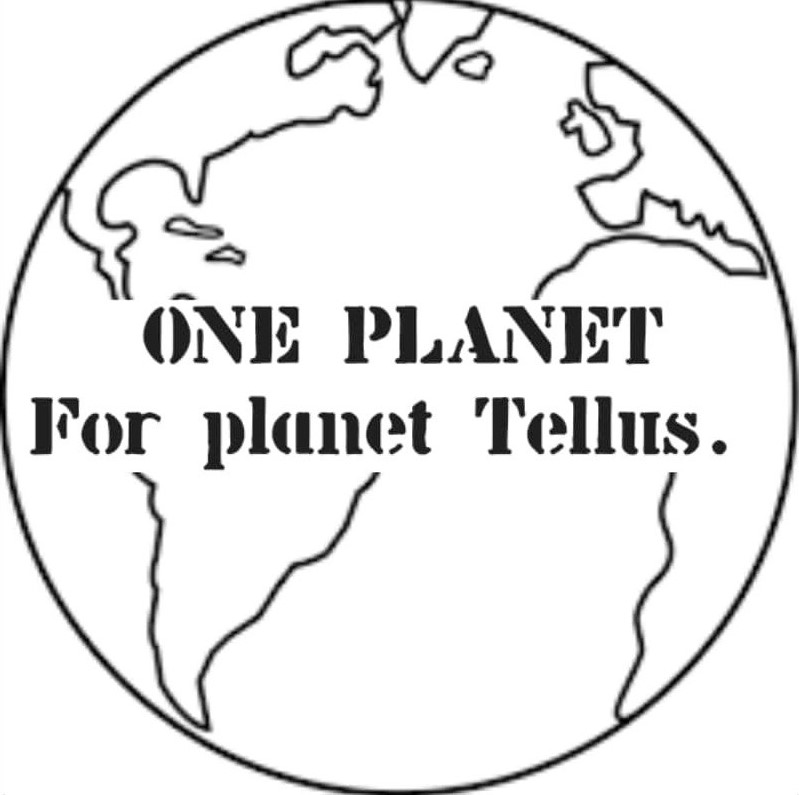 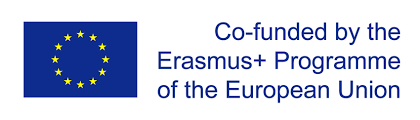 Sisäisen ympäristöauditoinnin koulutus – Tarkastuslistan laatiminen
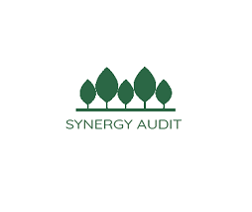 Ryhmätyö eri työtiloissa
Käytä organisaatiosta aikaisemmin koottua tietoa tulevaa sisäistä ympäristöauditointia varten. 
Harjoittele laatimalla 5 kysymystä tulevaa sisäisen ympäristöauditoinnin haastattelua varten. 
Työskentele ryhmissä ja mieti, millaisia tarkistuslistan esimerkkikysymykset voisivat olla.
Ryhmän johtajalla on vastuu varmistaa, että tiimi saavuttaa tavoitteensa aikataulussa.
Käytä harjoitteluun enimmäillään 2 tuntia.
Lykkyä tykö! 
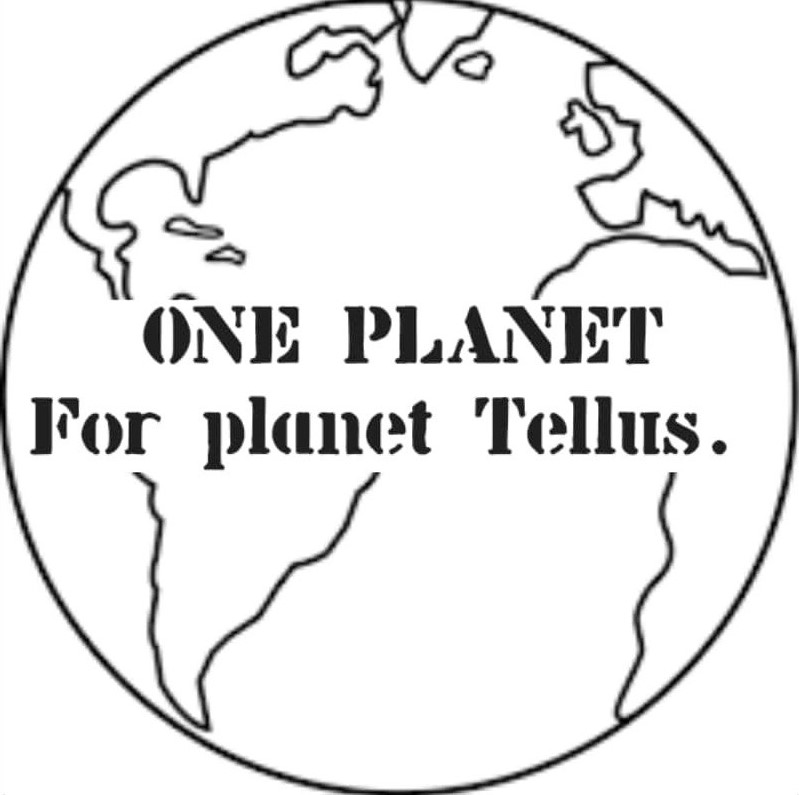 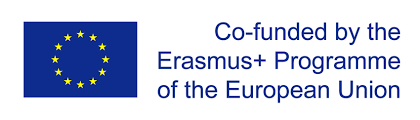 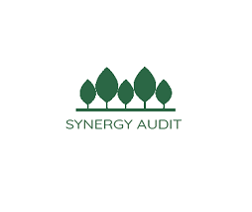 6. oppitunti ja työpaja
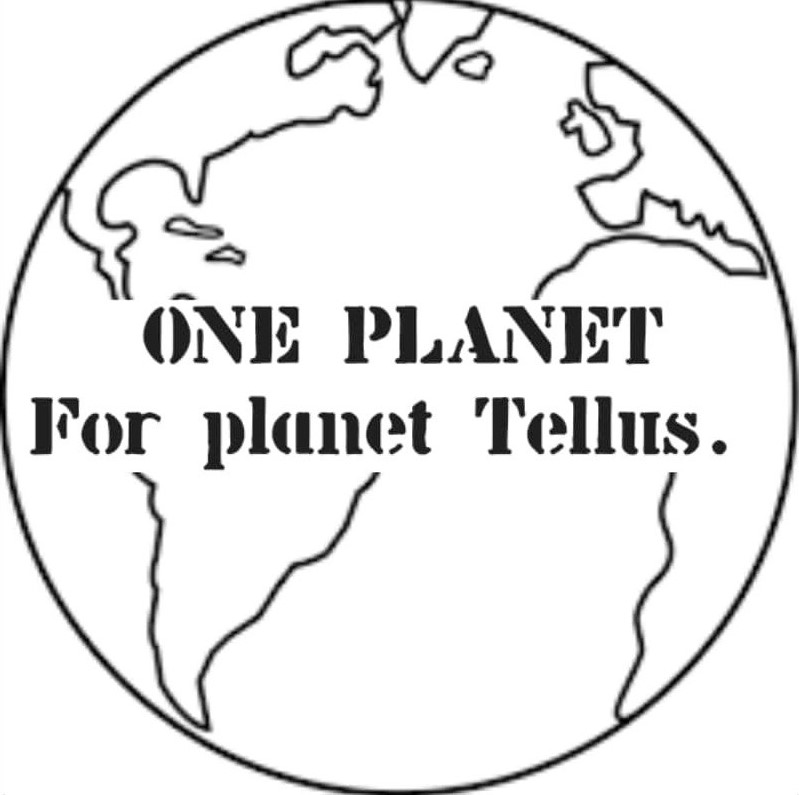 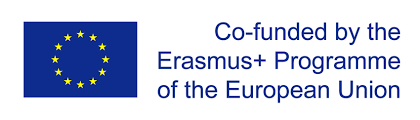 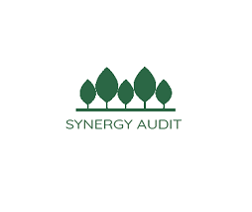 Kouluttajien koulutus
Pedagogiset periaatteet kestävän kehityksen opettamiseen
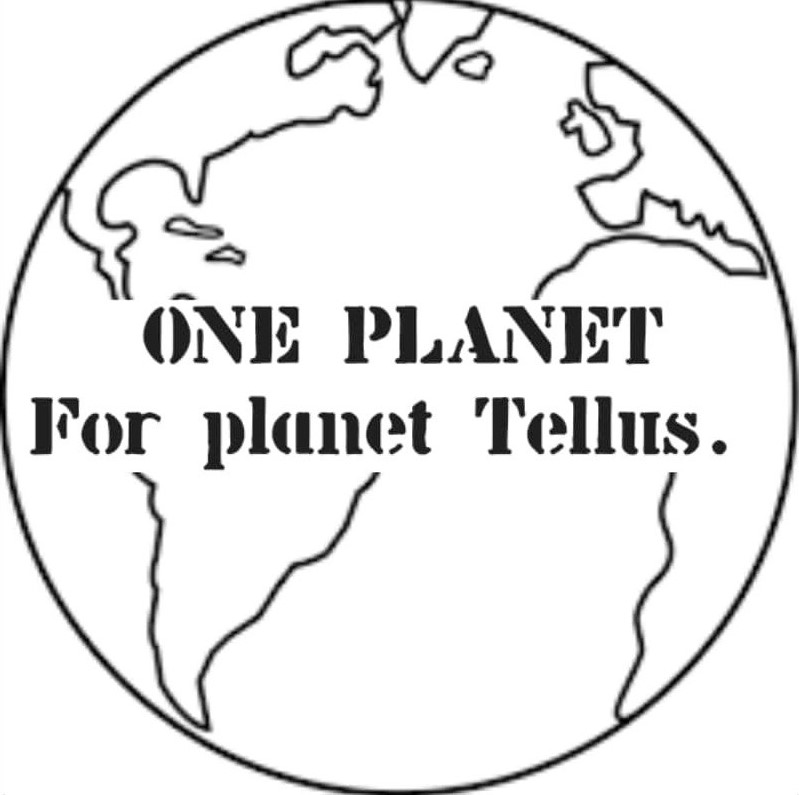 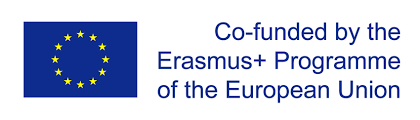 Motivaation tärkeys
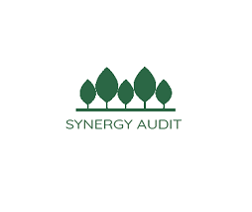 Osallistujat paikalla omasta tahdostaan
Tietoisuus tavoitteista toimii kannustimena
Aktiivinen osallistuminen
Reflektointi
Riittävä valmistautuminen ja osallistuminen
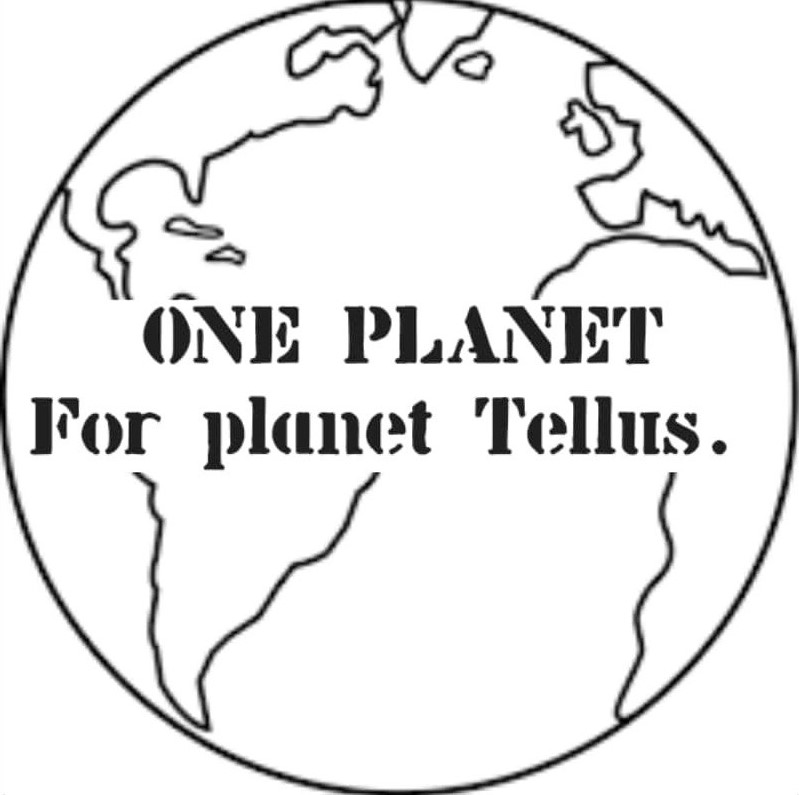 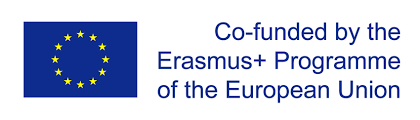 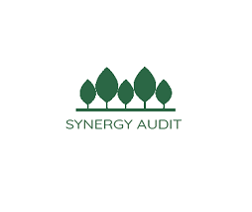 Kurssin ALOITUS
Osallistujien omat näkemykset ja kokemukset
HARJOITTELU
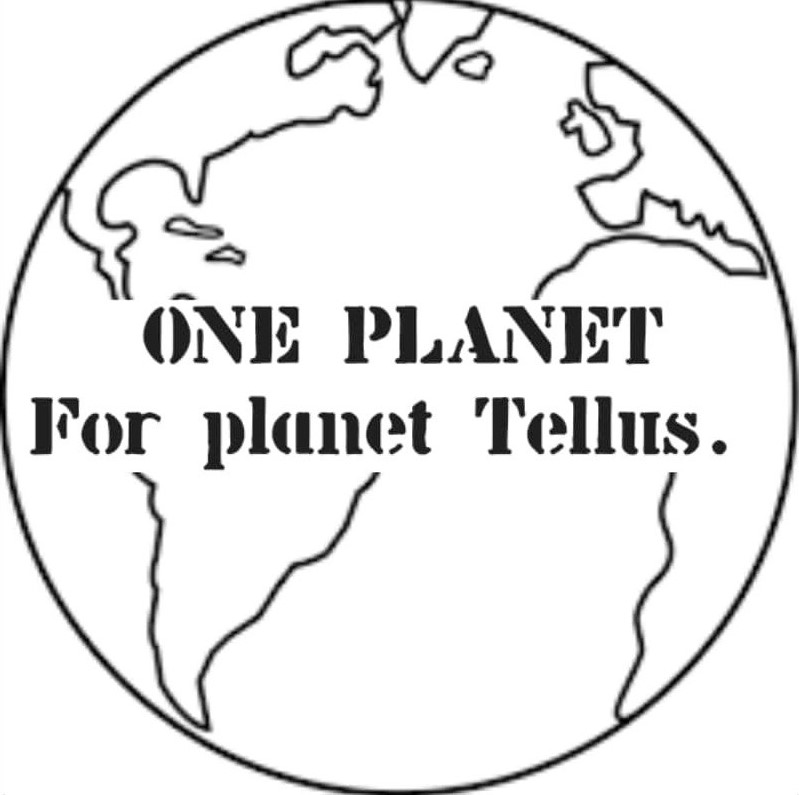 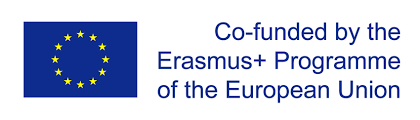 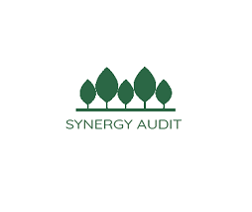 Osallistuminen
Tarkista lähtötilaosaaminen

TOSIASIOIHIN PERUSTUVA – tieteellinen, tekninen,  yhteiskunnallinen

Keskusteleva ja johdonmukainen
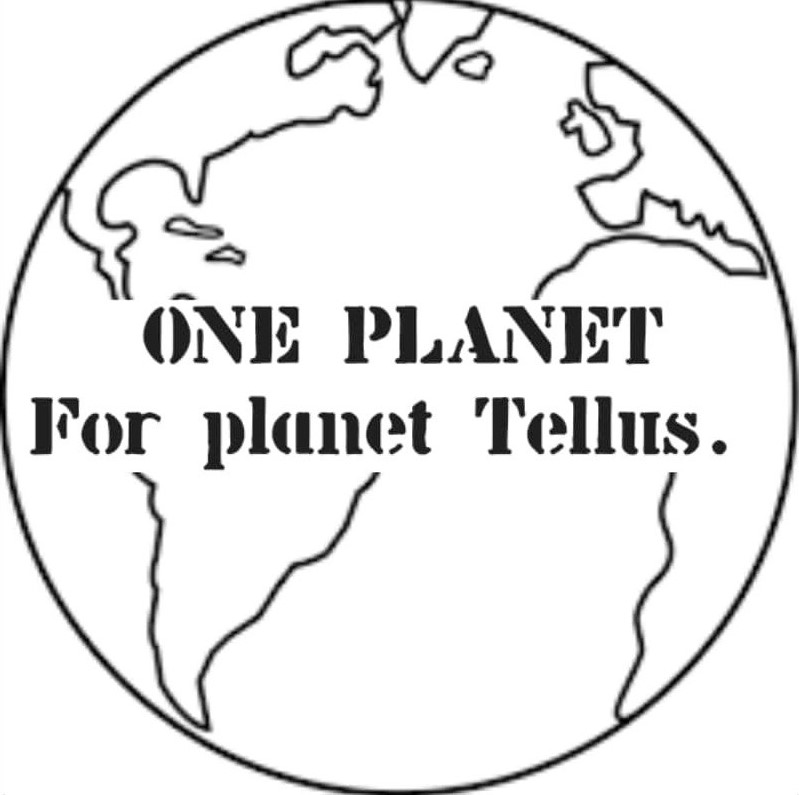 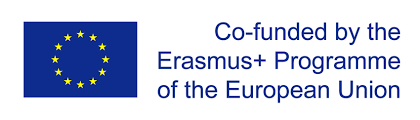 Käsityksiä ympäristöstä
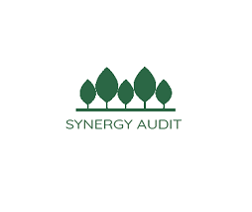 Ympäristöä ajatellessa tulee mieleen mm.
Luonto
Resurssi
Ongelma
Paikka jossa elää
Biosfääri
Yhteisön oma projekti
Mikä vastaa lähimmäksi sinun ajatuksiasi? Mitkä seikat ovat nousseet keskeisesti esille kurssin aikana? Mitä luulet ajattelevasi myöhemmin kurssin jälkeen?
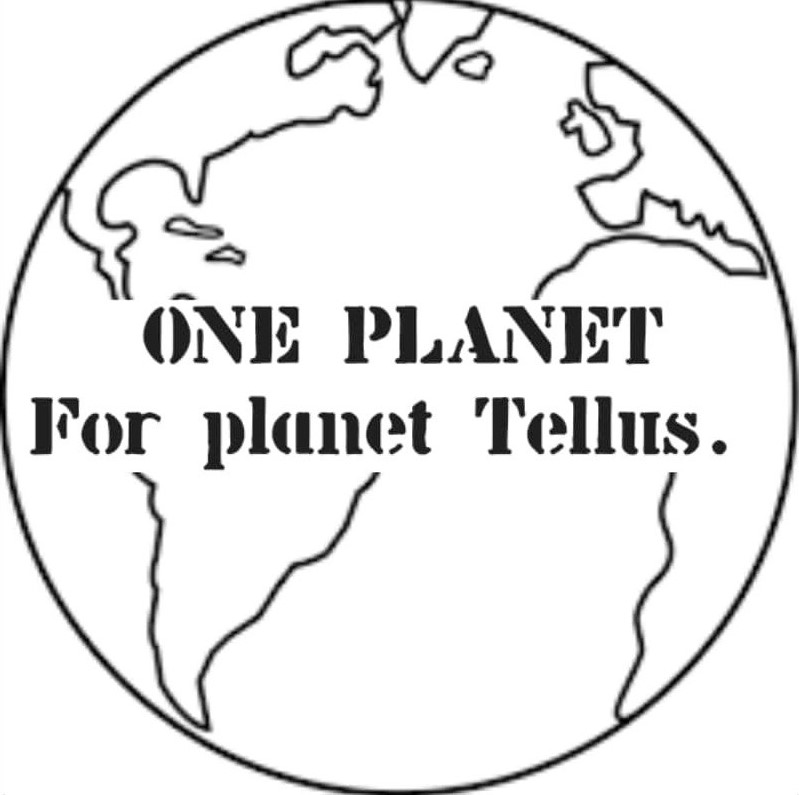 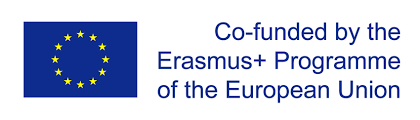 Toiminta
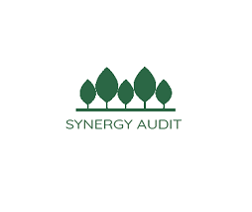 Keskity todellisiin ongelmiin
Ympäristö oppimisresurssina
Keskity syihin oireiden etsimisen sijaan
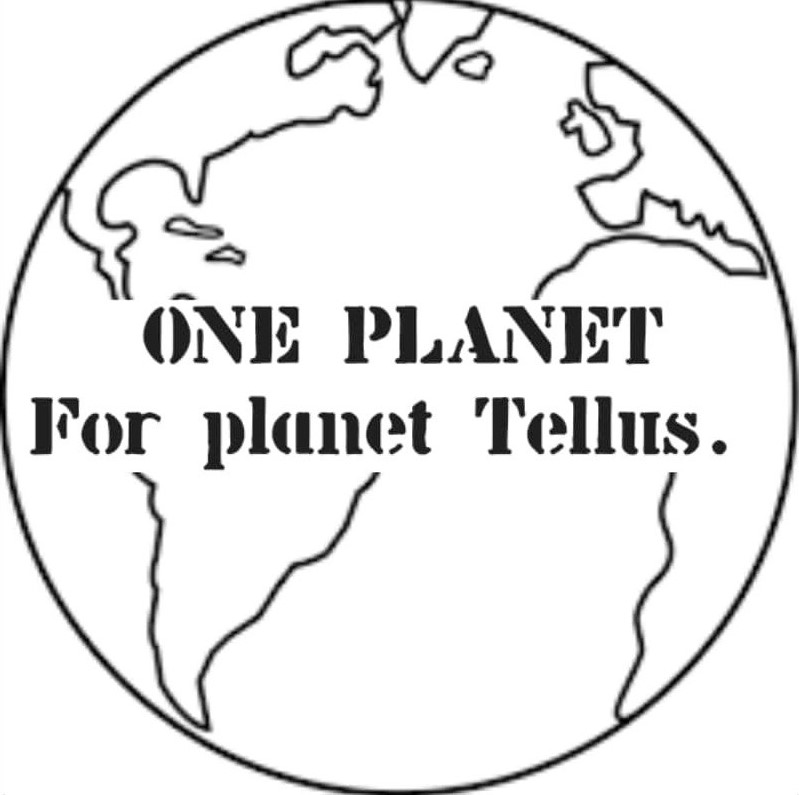 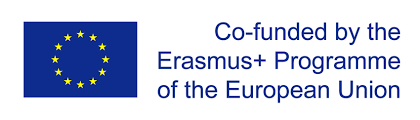 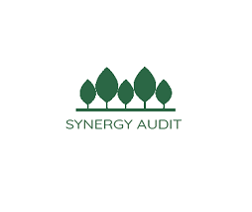 Reflektointi
Älä keskity vain toimintaan
Systeeminen lähestymistapa
Aseta näkemykset laajempaan kehykseen
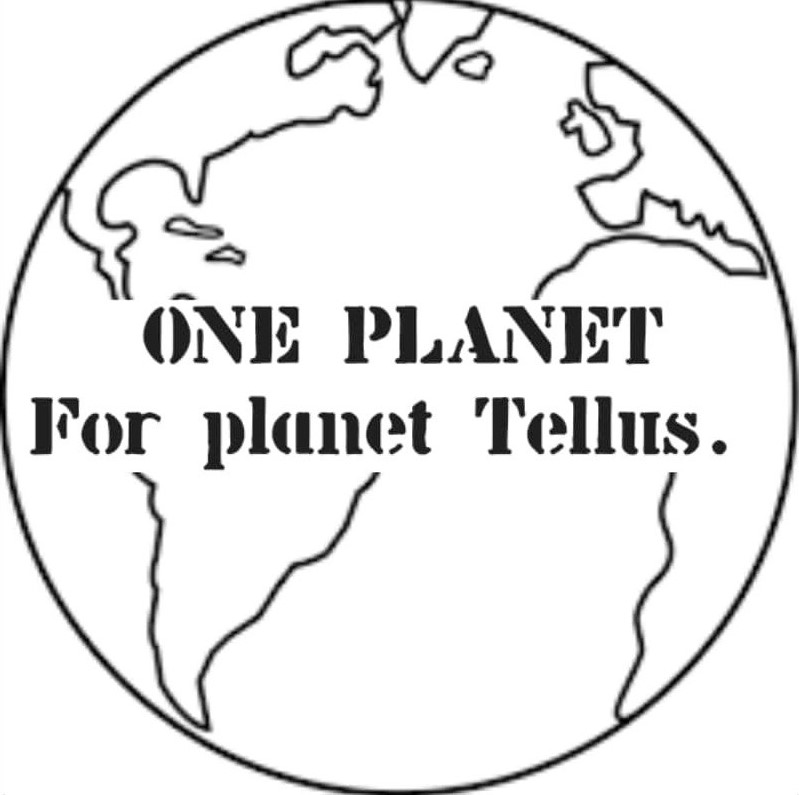 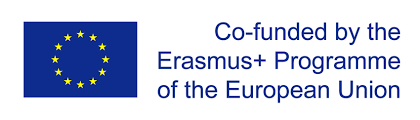 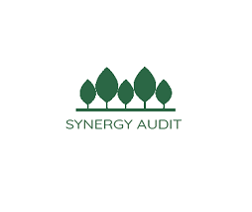 Sosiaalisen näkökulman tärkeys
Vahvistaa ryhmää
Sosiaalinen kestävyys
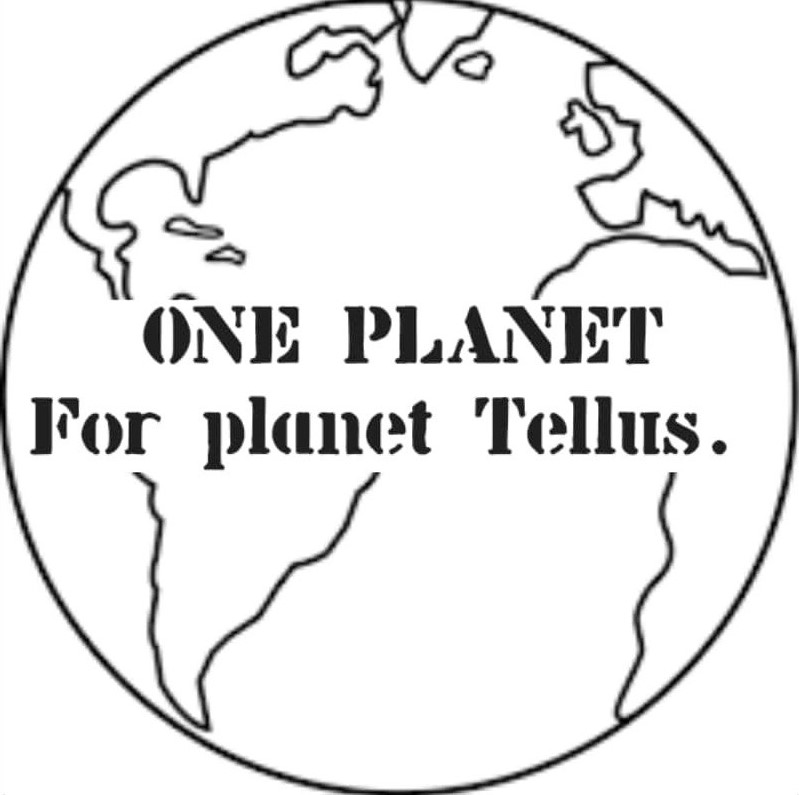 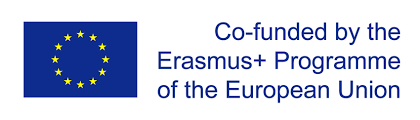 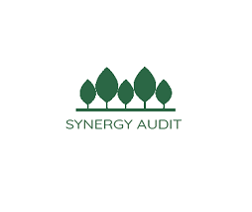 Oppitunnin johtopäätökset
Jaa näkemyksiä ja löydöksiä
Anna palautetta
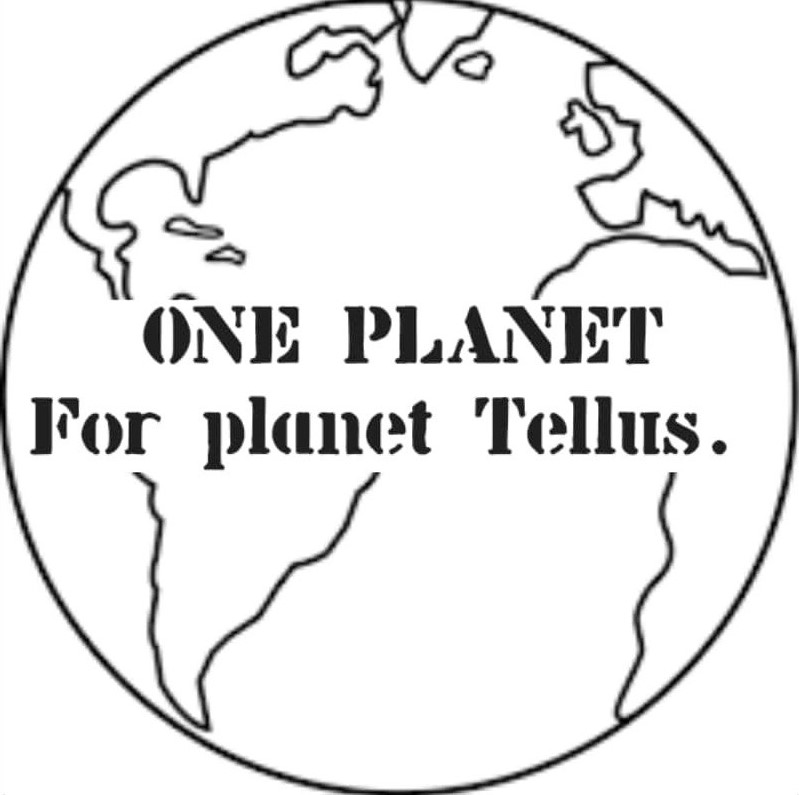 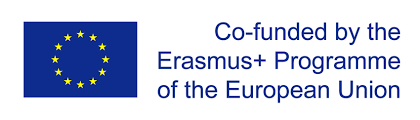 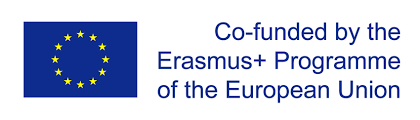 7. oppitunti
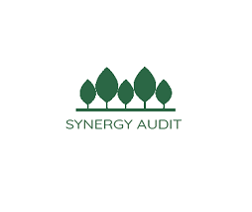 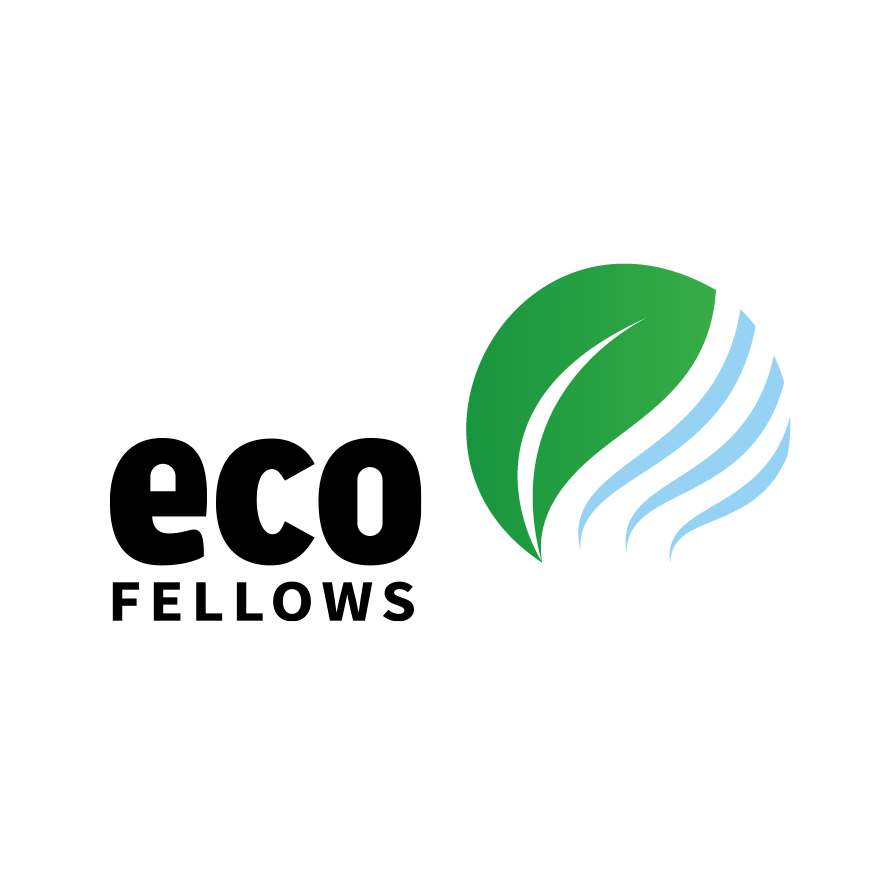 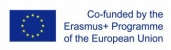 Kiertotalous
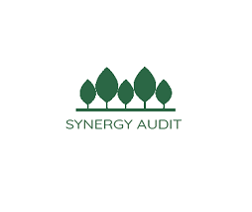 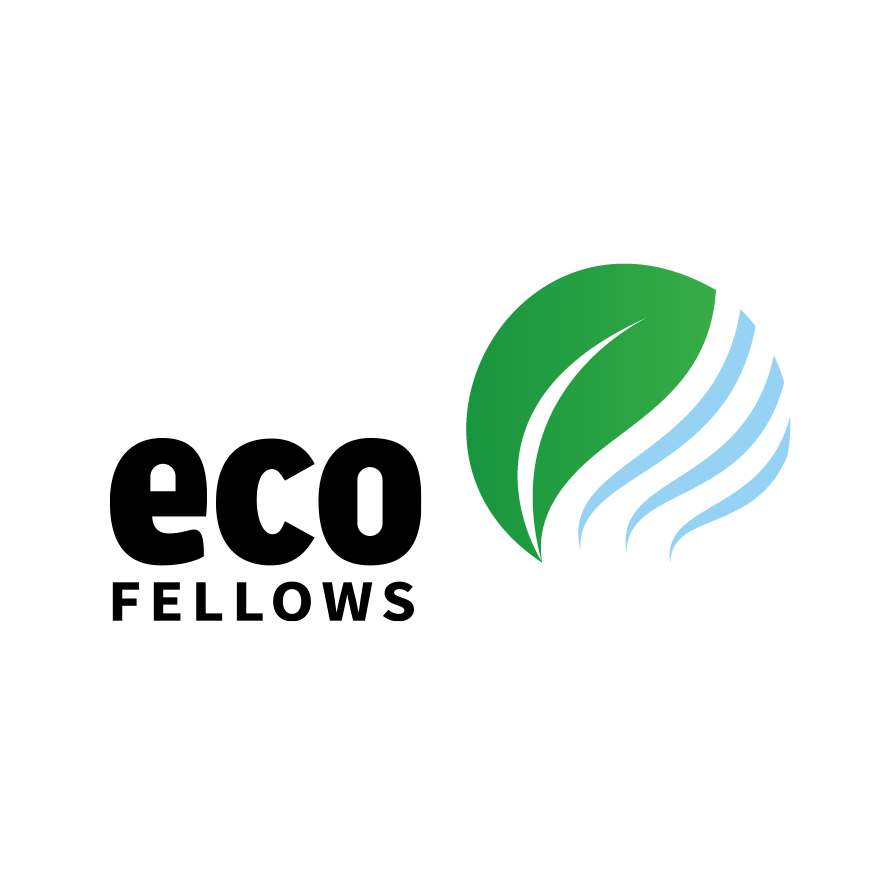 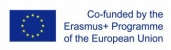 Mitä kiertotalous on?
Kiertotalous tarkoittaa sitä, että tuotteiden, materiaalien ja resurssien arvo säilyy taloudessa mahdollisimman pitkään ja jätteen syntyminen minimoidaan.
Se on uusi tapa ajatella, että jäte on luonnonvaraa ja raaka-ainetta ja vanha lineaarinen käsite "ota, tee, käytä ja hävitä" on muutettava.
Se on talousmalli, jossa ei keskitytä tuottamaan lisää tavaroita, vaan kulutus perustuu omistamisen sijaan palveluiden käyttöön, jakamiseen, vuokraamiseen ja kierrätykseen.
Kiertotalous 
mahdollistaa terveemmän planeetan ja vähentää saastumista
vähentää painetta luonnonvaroihin, kuten veteen ja maankäyttöön
vähentää päästöjä
luo uusia liiketoimintamahdollisuuksia ja paikallisia työpaikkoja
mahdollistaa kestävämmät arvoketjut
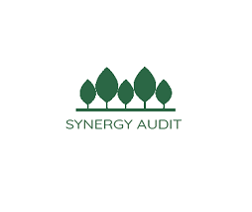 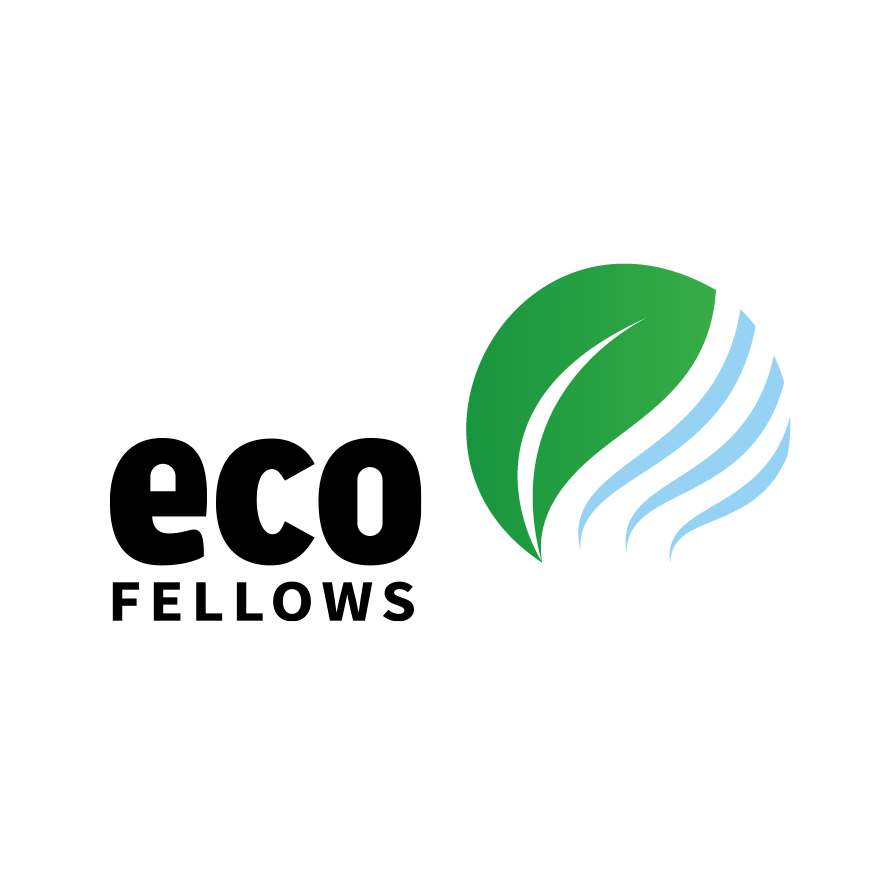 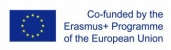 Kiertotalous EU:ssa
Green Deal
Kiertotalouden toimintasuunnitelma
EU:n taksonomia kestävälle toiminnalle

Erityisiä säännöksiä liittyen
muoveihin
jätteisiin ja kierrätykseen
globaaliin kiertotalouteen
kriittisiin raaka-aineisiin
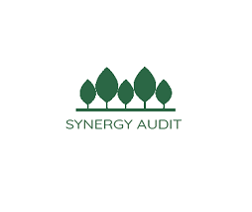 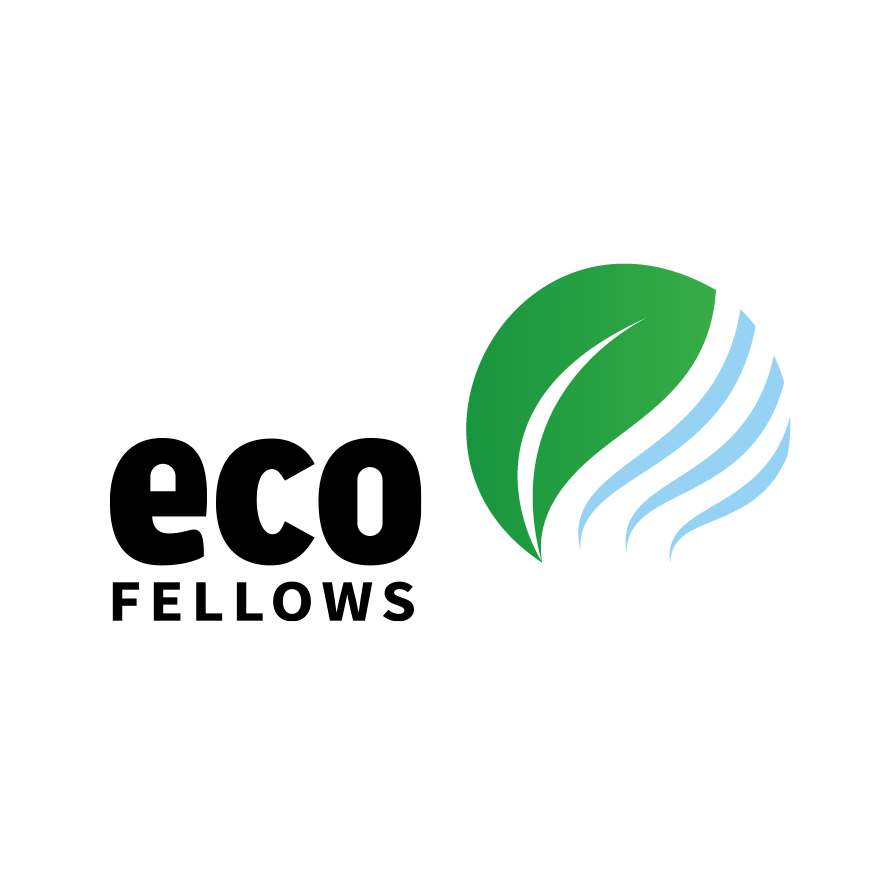 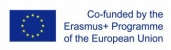 Kiertotalous EU:ssa
Työkalut ja instrumentit

EU-ympäristömerkki
Euroopan kiertotalouden sidosryhmäfoorumi
Kestävät rakennukset – Levels
EU:n ympäristöteknologian todentaminen
Ympäristöasioiden hallinta- ja auditointijärjestelmä
Vihreät julkiset hankinnat
Raaka-ainealoite
Ekoinnovaatioiden toimintasuunnitelma
Kiertotalouden seurantakehys
Eurooppalainen raaka-aineita koskeva innovaatiokumppanuus
Ympäristöjalanjälkimenetelmät
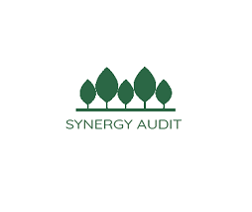 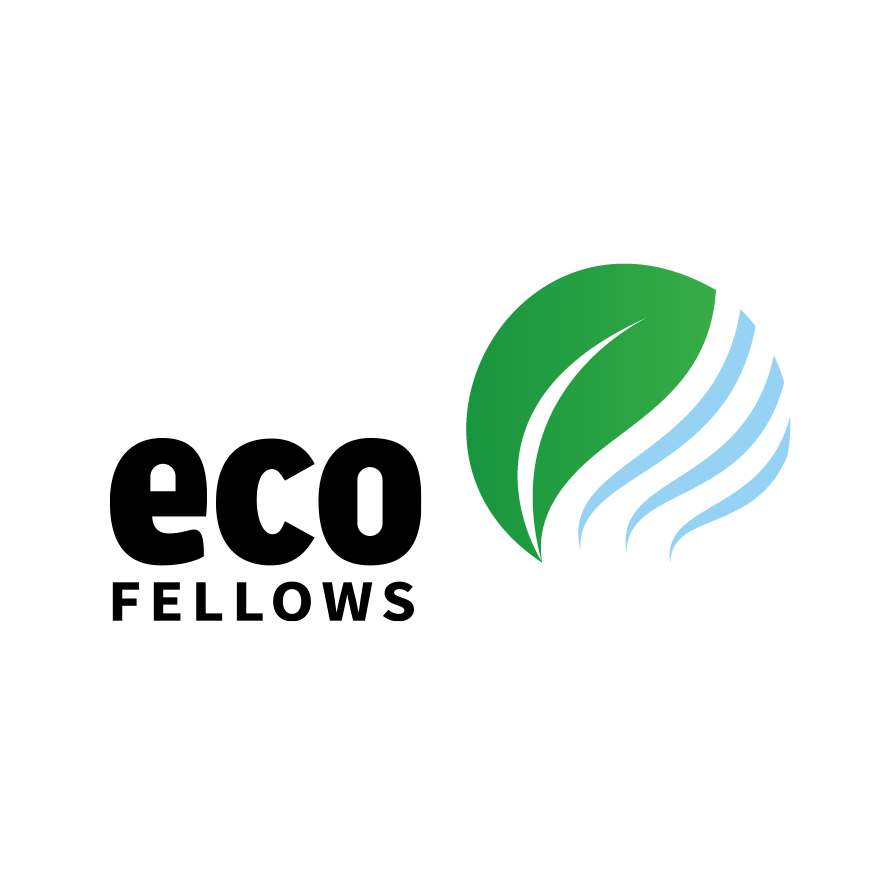 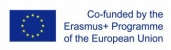 Kiertotalous EU:ssa
90 % 
luonnon monimuotoisuuden vähenemisestä johtuu luonnonvarojen haltuun ottamisesta ja käsittelystä

Jopa 80 % 
tuotteiden ympäristövaikutuksista määräytyy suunnitteluvaiheessa

Vähemmän kuin 12 %
on nykyinen kierrätysmateriaalien käyttöaste EU:ssa
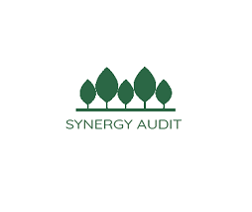 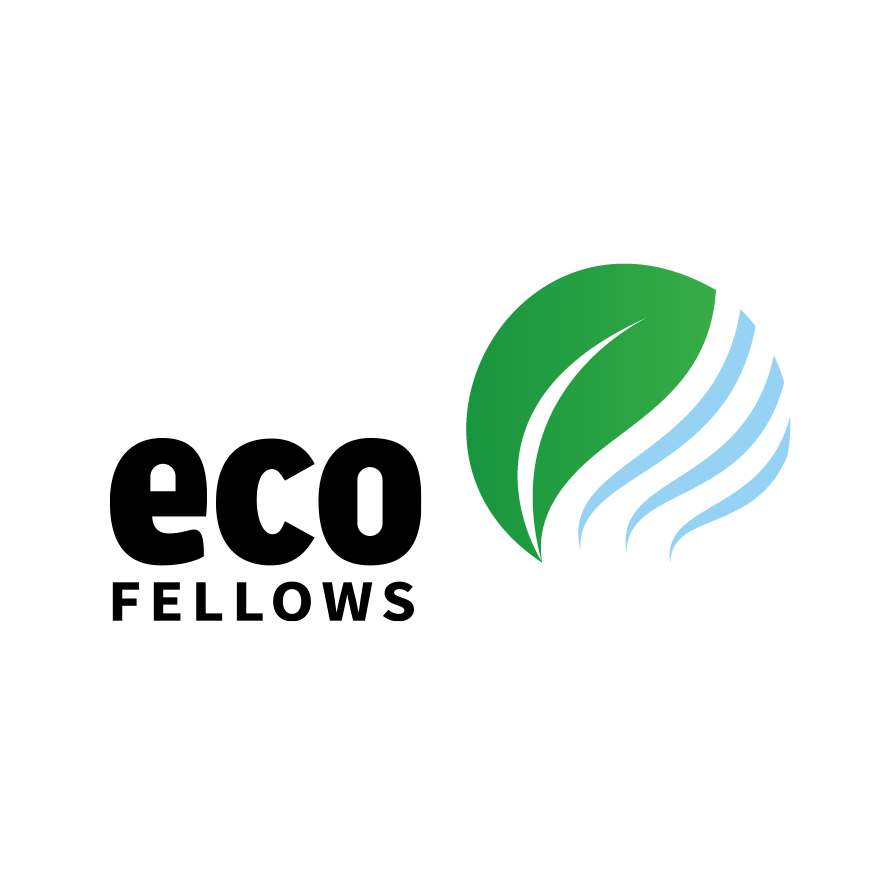 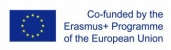 Kiertotalouden liiketoimintamalleja
Jakamistalouden liiketoimintamallit, jakamisalustat
Jakamisalusta on paikka, jossa materiaalia, tuotteita ja palveluja voi lainata, vuokrata tai vaihtaa – joko fyysisessä toimipisteessä tai digitaalisessa ympäristössä.

Tuote palveluna
Asiakas siirtyy materiaalien tai tuotteiden omistamisesta niiden käyttöön, jakamiseen, lainaamiseen ja vuokraamiseen.

Tuotteen käyttöiän pidentäminen
Tuotteen elinkaaren pidentäminen ennakoivan huollon, jälleenmyynnin ja uudelleenvalmistuksen avulla.

Talteenotto ja kierrätys
Käyttöikänsä lopussa olevien tuotteiden ja raaka-aineiden talteenotto ja uudelleenkäyttö. 

Kiertotalouden mukaiset toimitusketjut
Kierrätettävien materiaalien ja uusiutuvan energian käyttö ja resurssitehokkaaseen kiertokulkuun perustuvat ratkaisut.
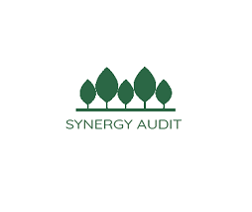 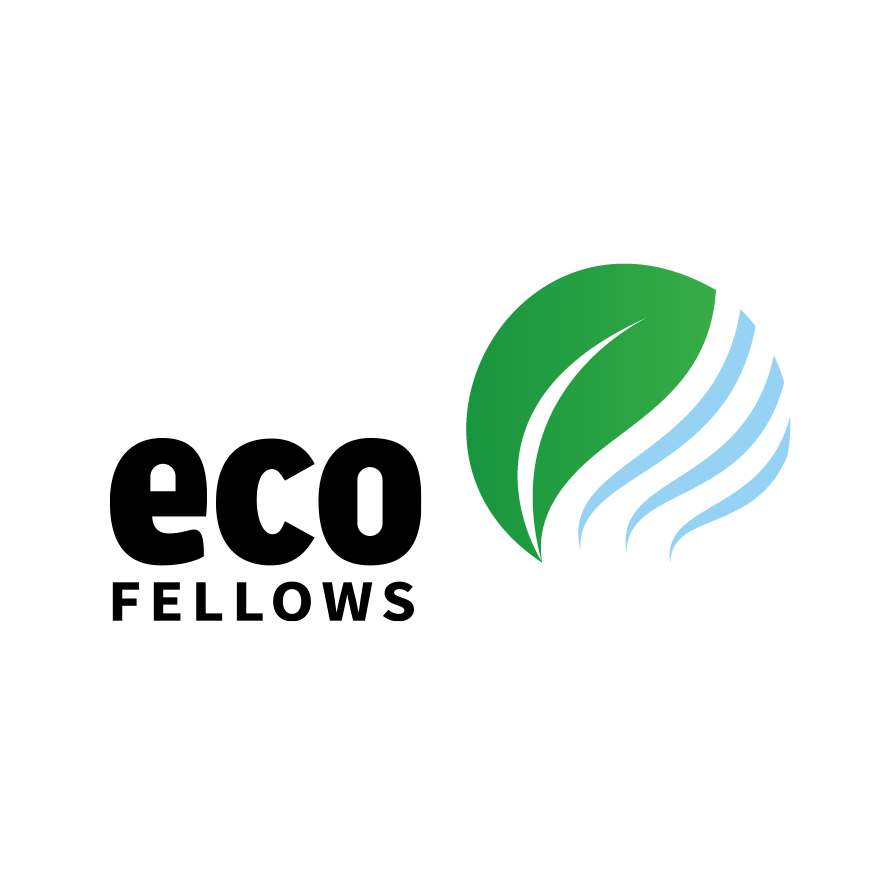 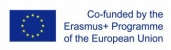 Kuntien rooli kiertotaloudessa
Rooleja
Suunnittelija, ostaja, asiakas, kiinteistökehittäjä ja lupaviranomainen
Mahdollistaja, toiminnan kiihdyttäjä, aktivaattori
Julkiset hankinnat, pilotointi
Kiertotalouden liiketoimintamallien luominen ja suunnittelu, uusien työpaikkojen luominen
Toimintamalleja
Pitkäaikaista kumppanuutta
Alustat, testialustat
Arvonluonti yhdessä

Tools
Kiertotalousstrategia, pitkän aikavälin tavoitteet
Lainsäädännölliset, taloudelliset ja pehmeät ohjauskeinot
Yhteistyötä, verkostoitumista ja tiedon jakamista
Projektit ja pilotointi
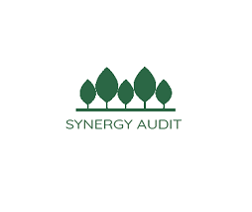 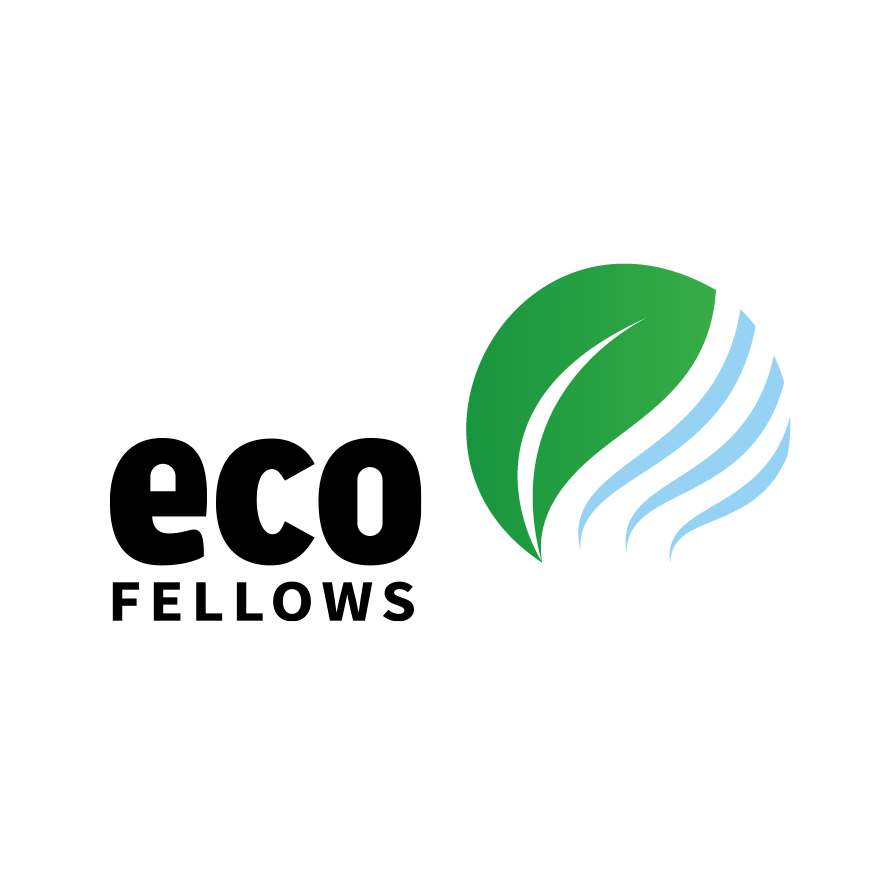 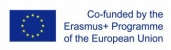 Erilaisia näkökulmia kiertotaloudesta liiketoiminnan kannalta
Arvolupaus
Tuotteen pidennetty käyttöikä, tuotteen purkaminen ja osat kiertoon, materiaalien kierrätys tai uudelleenkäyttö, pidennetty takuu, uudistaminen, turvallinen loppukäsittely, virtuaalinen tuote, asiakkaiden tietoisuuden lisääminen kestävästä kulutuksesta
Keskeiset yhteistyökumppanit
Yhteistyö tuotannossa, jätteiden kierrätys, kolmansien osapuolten tuottamat osat, yhteistyö huoltoverkoston sisällä, keräys käytöstä poistetuille tuotteille, tuotekomponentit käytön päätyttyä
Keskeiset resurssit
Raaka-aineiden käyttö, kierrätyksestä peräisin olevat resurssit, muut hyödyntämismuodot
Teknisesti laadukkaampien materiaalien käyttö, ympäristölle vähemmän haitallinen, tehokkaampi käytössä
Luonnonvarojen suojelu, uusiutuvan energian käyttö, veden, energian ja materiaalin säästäminen
Inhimillinen pääoma
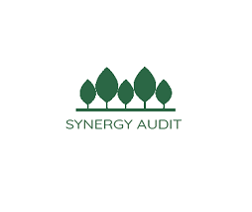 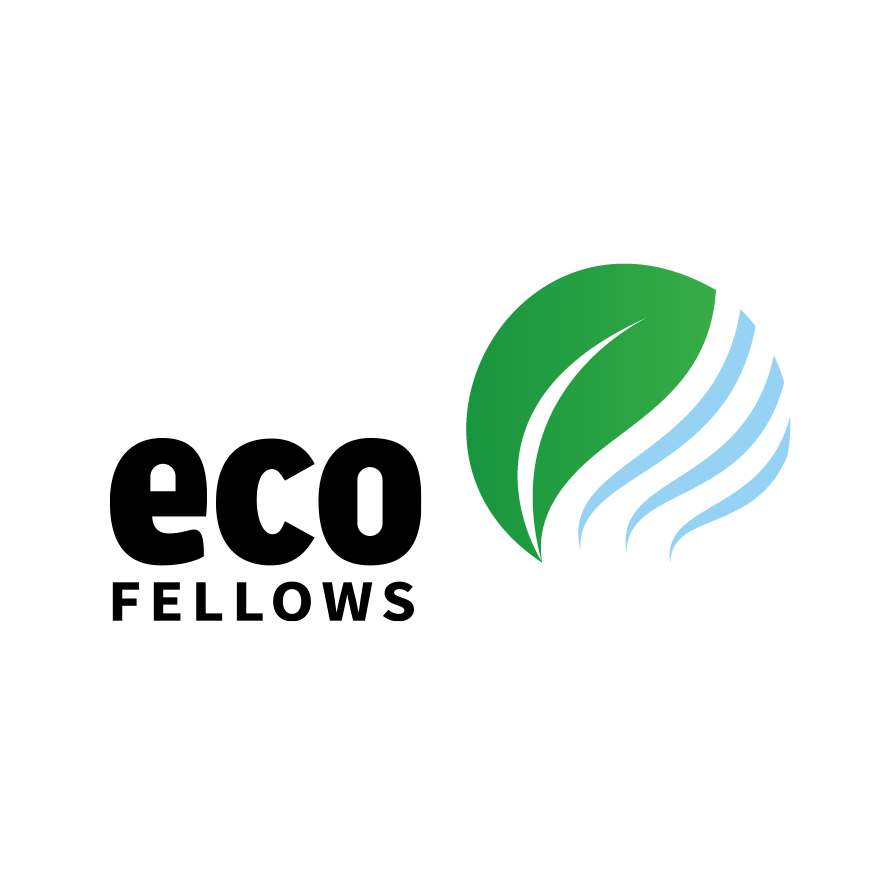 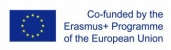 Erilaisia näkökulmia kiertotaloudesta liiketoiminnan kannalta
Keskiössä
Kierrätettävien materiaalien käyttö
Tuotesuunnittelu ja tuotteiden käyttöiän pidentäminen
Korjaus ja ylläpito, huolto, varaosien saatavuus
Palautusten logistiikka
Lisää tehokkuutta ja suorituskykyä, hukan eliminointi koko toimitusketjussa
Asiakassuhteet
Tuotanto tilausten mukaan
Pitkät asiakassuhteet
Kanavat
Virtuaalinen viestintä asiakkaan kanssa, palautuskanava, varaosat, materiaalit
Kustannusrakenne
Säästöt ja kustannukset kiertotalouden integroinnista toimintaan
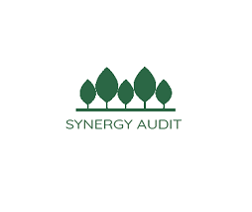 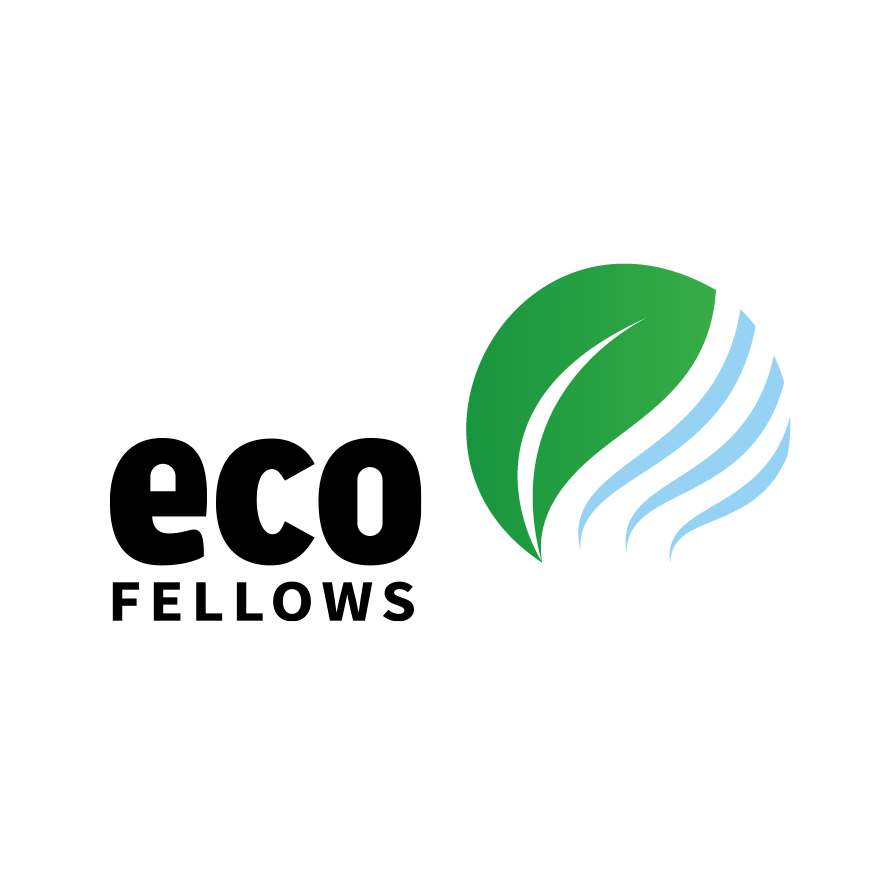 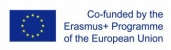 Pienennä 
ympäristö-
jalanjälkeä
Tuottaa
enemmän
Vihreät tuotteet
Puhtaampi tuotanto
käyttää vähemmän luonnonvaroja
eivät sisällä vaarallisia ainesosia,
pitkäikäisiä, kierrätettävissä
Erilaisia näkökulmia kiertotaloudesta liiketoiminnan kannalta
Parempi huolto
pidentää elinikää
Kierrätä jätteet, 
Uudelleen käytä
raaka-aineet
Kerää eliniän lopussa
Vähennä
Raaka-aine-
riippuvuutta
Jätteen
minimointi
tuota uudelleen
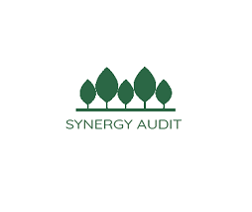 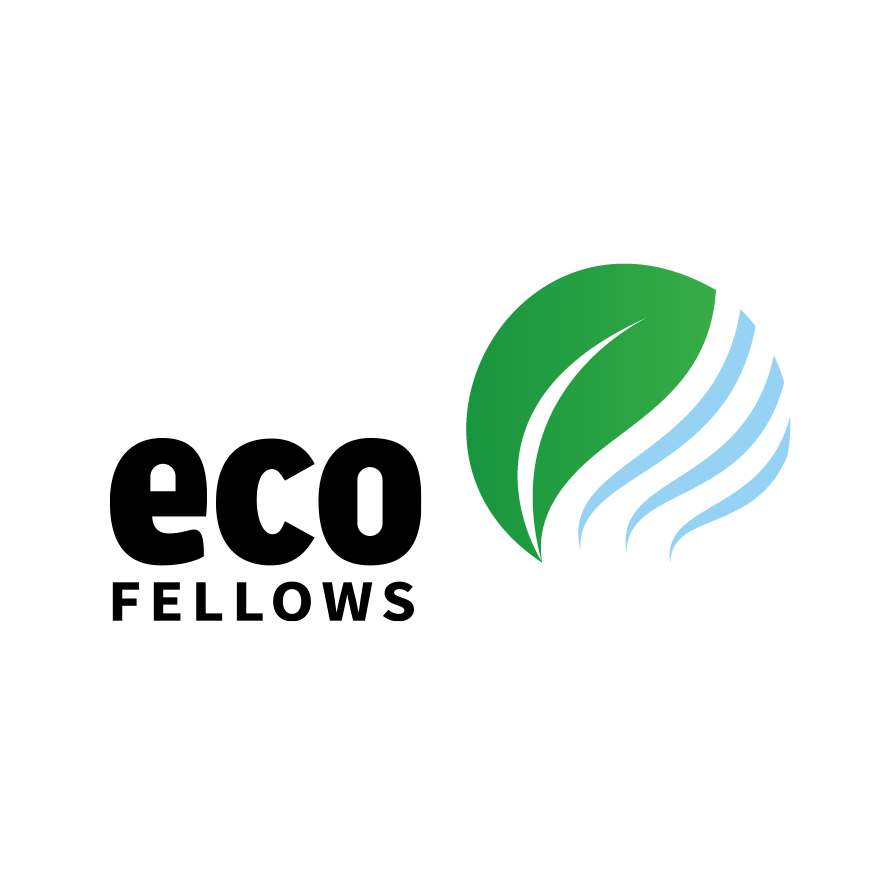 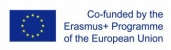 Muutamia työkaluja, kun haluat edetä kiertotaloudessa
EMAS
https://ec.europa.eu/environment/emas/index_en.htm 
PEF-OEF-Product Environmental Footprint and Organisation Environmental Footprint (PEF-OEF –tuotteen ympäristöjalanjälki ja organisaation ympäristöjalanjälki)
https://ec.europa.eu/environment/eussd/smgp/dev_methods.htm 
https://www.footprintnetwork.org/resources/footprint-calculator/ 
BS 8001:2017 Framework for implementing the principles of the circular economy in organizations (Viitekehys kiertotalouden periaatteiden toteuttamiseksi organisaatiossa)
https://www.bsigroup.com/en-GB/standards/benefits-of-using-standards/becoming-more-sustainable-with-standards/BS8001-Circular-Economy/ 
ISO/WD 59004 Circular economy — Framework and principles for implementation (Kiertotalous – Toteutuksen puitteet ja periaatteet)
https://www.iso.org/standard/80648.html 
Green Public Procurement (Vihreät julkiset hankinnat)
https://ec.europa.eu/environment/gpp/index_en.htm
Ecolabel (EU:n  ympäristömerkki)
https://ec.europa.eu/environment/ecolabel/ 
Level(s) – Rakennusten kestävyyden taso
https://ec.europa.eu/environment/levels_en 	
EU Environmental Technology Verification (ETV) (EU:n ympäristöteknologian todentaminen)
https://ec.europa.eu/environment/ecoap/etv_en 
CE business models for Finnish SMEs in the manufacturing industries by Sitra, Technology Industries of Finland and Accenture Strategy (Sitran kiertotalouden liiketoimintamalleja suomalaisille pk-yrityksille tuotannollisessa teollisuudessa)
https://teknologiateollisuus.fi/fi/circular-economy-playbook
Circular economy teaching materials for primary school, upper secondary school and vocational school (Sitran kiertotalouden opetusmateriaalia eri kouluasteille)
https://www.sitra.fi/en/articles/circular-economy-teaching-materials-for-primary-school-upper-secondary-school-and-vocational-school/
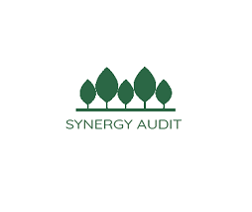 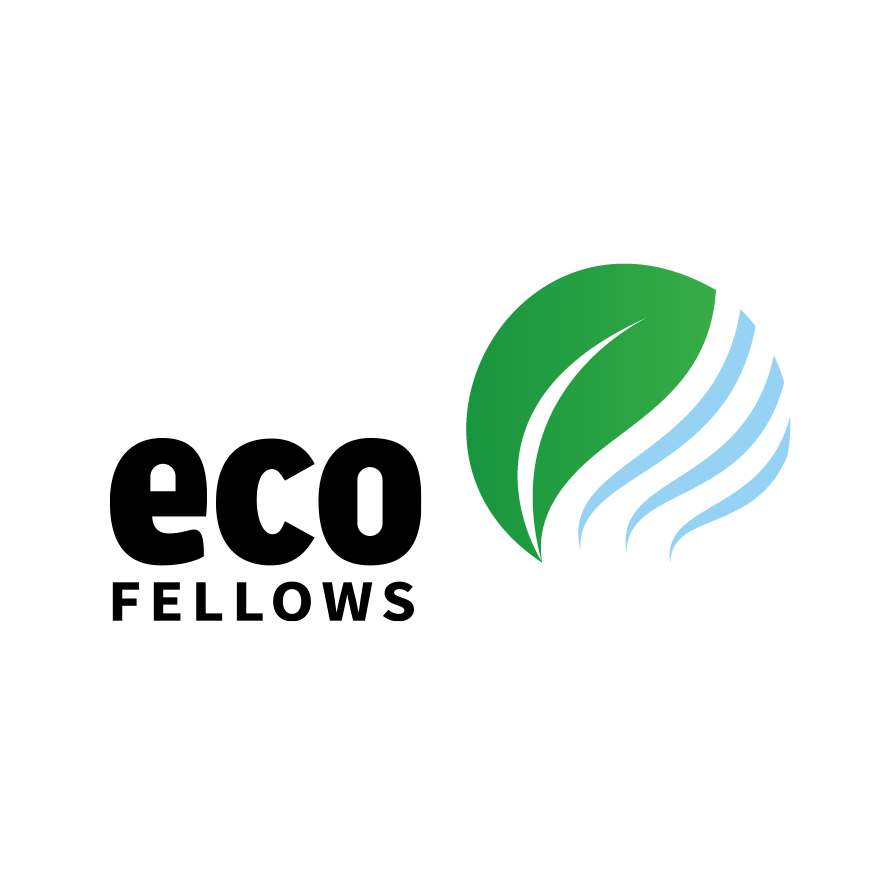 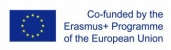 Mitä jokainen voi tehdä?
“Tarvitseeko minun ostaa mitään?”
Jos ‘kyllä’, osta pitkäikäisiä ja korjattavia tavaroita
Käytä elinkaariarviointia
Huolehdi kunnossapidosta ajoissa, tarkista varaosien saatavuus
Korosta materiaali- ja energiatehokkuutta sekä materiaalien ominaisuuksia
Varmista materiaalien kierrot
Tavaran sijasta hanki palveluja, tue paikallistaloutta
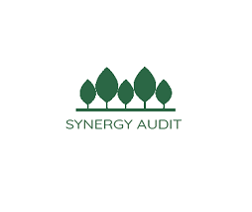 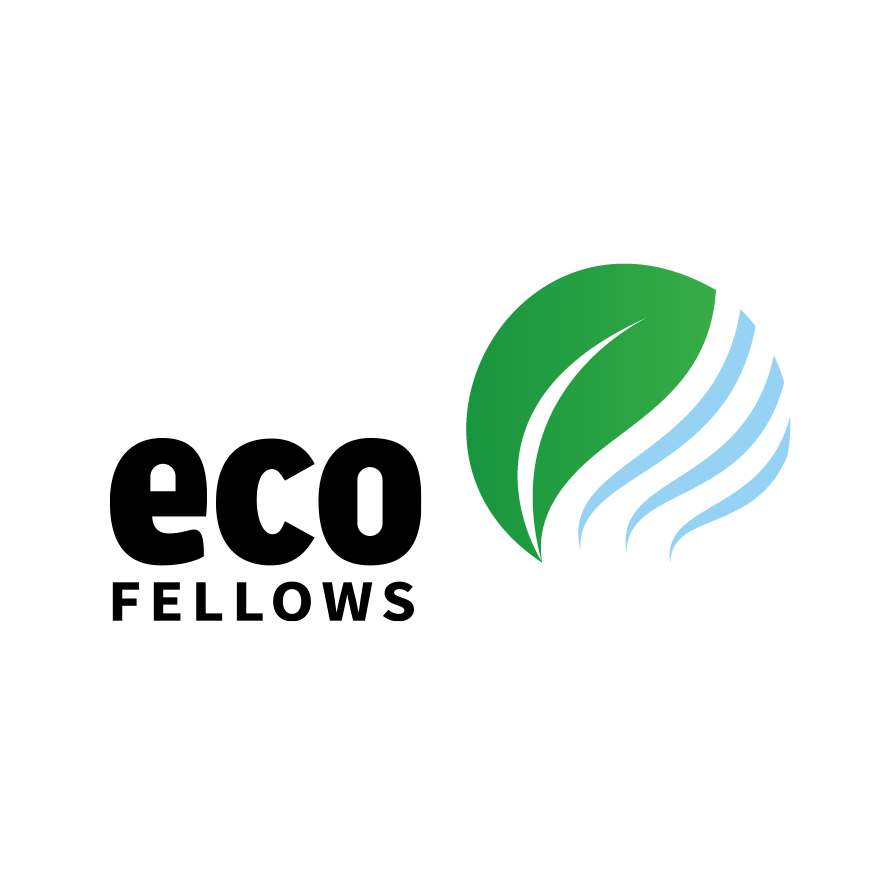 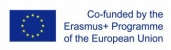 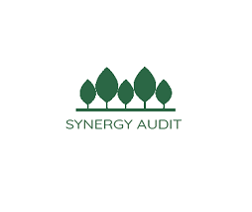 8. oppitunti ja työpaja
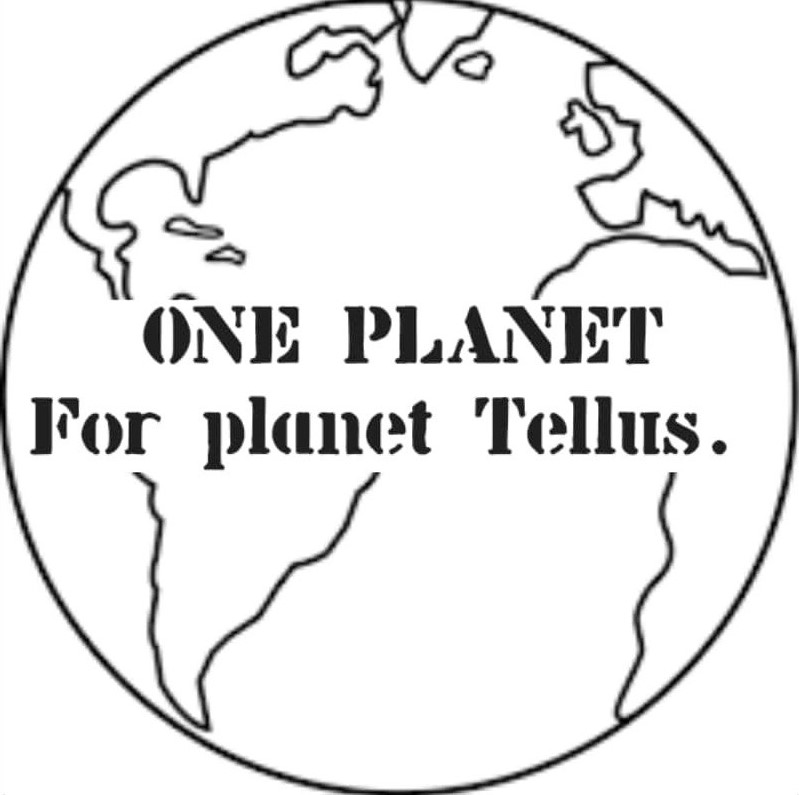 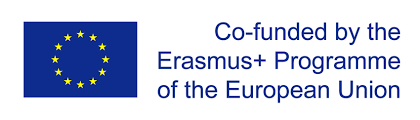 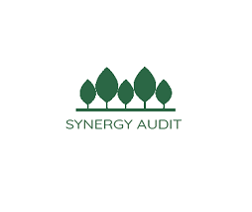 Auditointikriteerit EU:ssa ja globaalisti
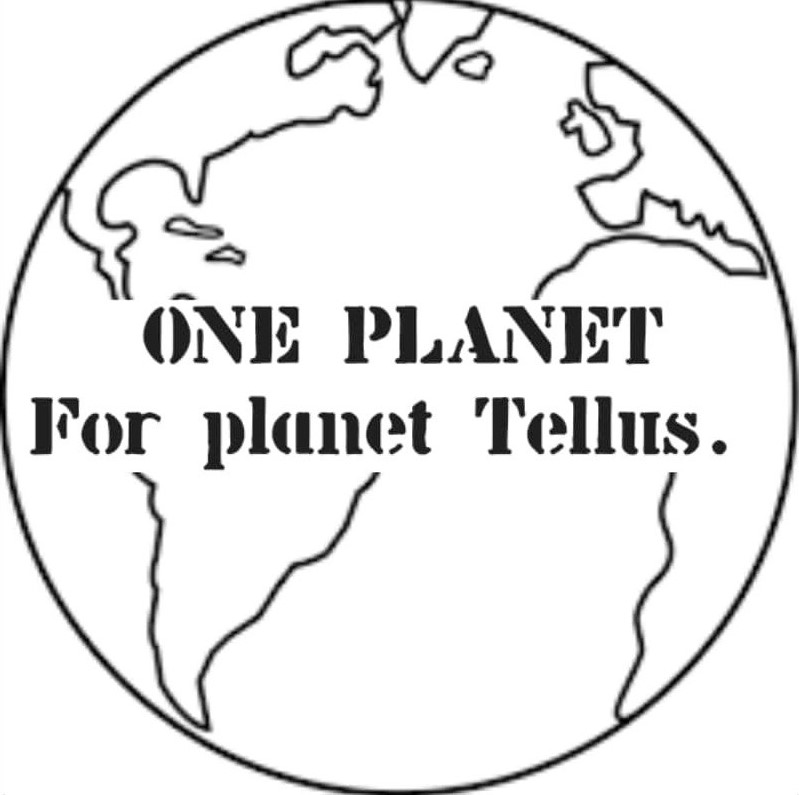 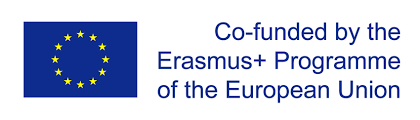 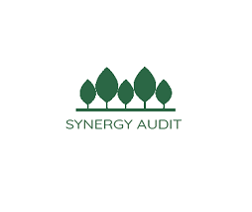 Pariisin sopimus ja sisäiset ympäristöauditoinnit
Enintään 1,5 Celsius-asteen lämpötilan nousu
Huomiota liittyen esimerkiksi avoimeen tiedonsaantiin, valmennukseen ja koulutukseen.
Sisäisissä ympäristöauditoinneissa ilmastovaikutuksia voitaisiin arvioida käyttämällä mahdollisia aikaisempia hiilidioksidiekvivalenttiarvioita. 
Voitaisiin ottaa käyttöön hiilijalanjälkilaskenta.
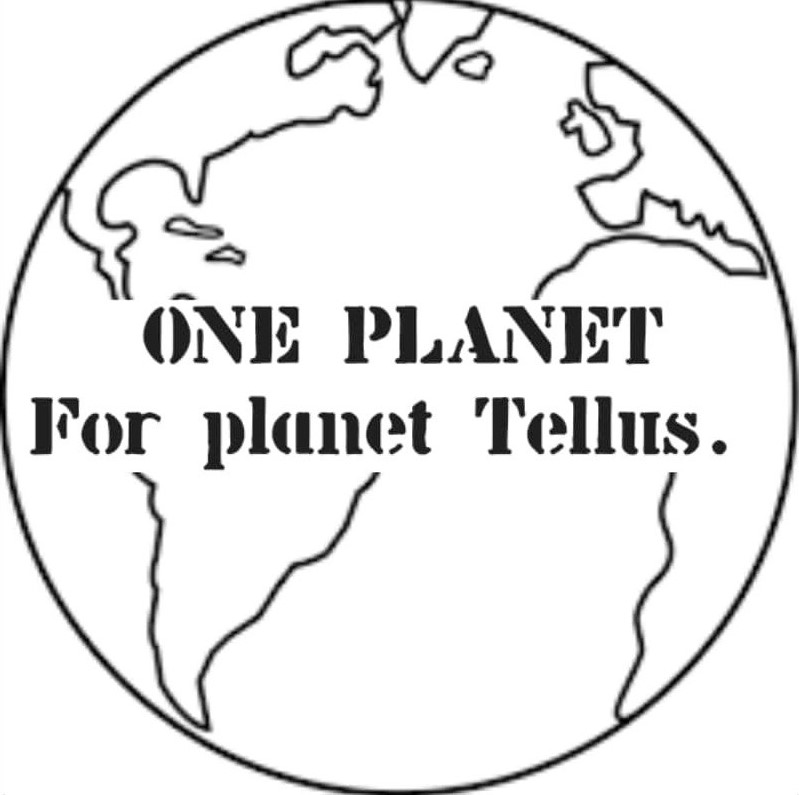 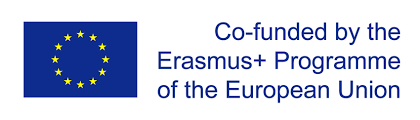 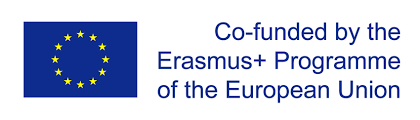 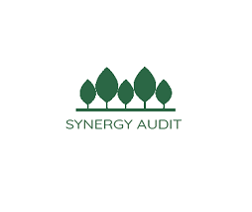 Energiatiekartta 2050
Tavoitteena on pohtia, miten EU:n koko energia-ala pohjautuisi mahdollisimman paljon uusiutuvaan energiaan vuonna 2050
Maailmanlaajuisesti suurin osa kasvihuonekaasuista tulee energiasektorilta. Siten ratkaisuna ovat energialähteet, jotka eivät tuota kasvihuonekaasupäästöjä. Niillä on suuri vaikutus kaikkiin energiajärjestelmän osiin.
SYATissa painotetaan erityisesti organisaatioiden energiankäytön tarkastelua.
Energia-auditoinnit
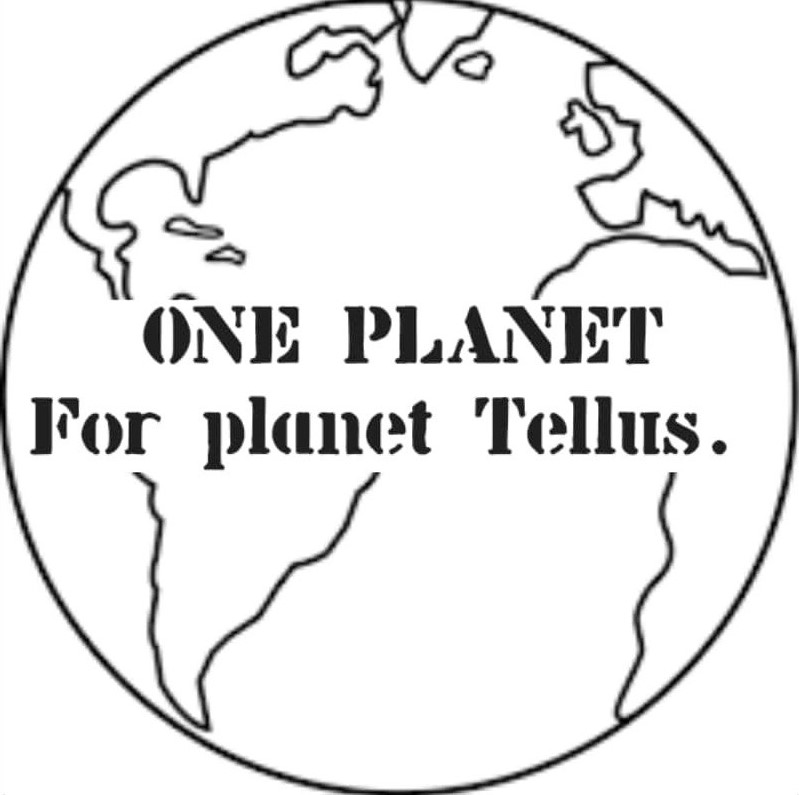 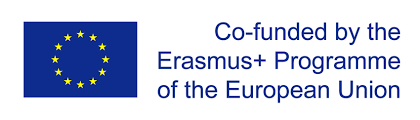 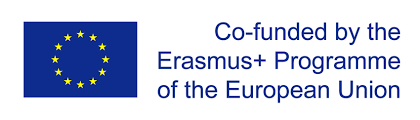 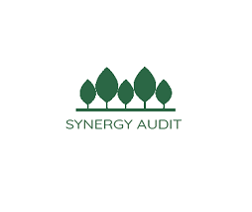 Kierron aikaansaaminen – EU:n kiertotalouden toimintasuunnitelma
Suunnitelma siirtymästä kohti kiertotaloutta EU:ssa
Keskeistä on tuotteiden eliniän pidentäminen ja jätteiden vähentäminen
Keskiössä tuotesuunnittelu, tuotantoprosessit, kulutus, jätehuoltoon ja tarve uudelleen käyttöön.
SYAT ja kiertotalouden huomioiminen sisäisissä ympäristöauditoinneissa.
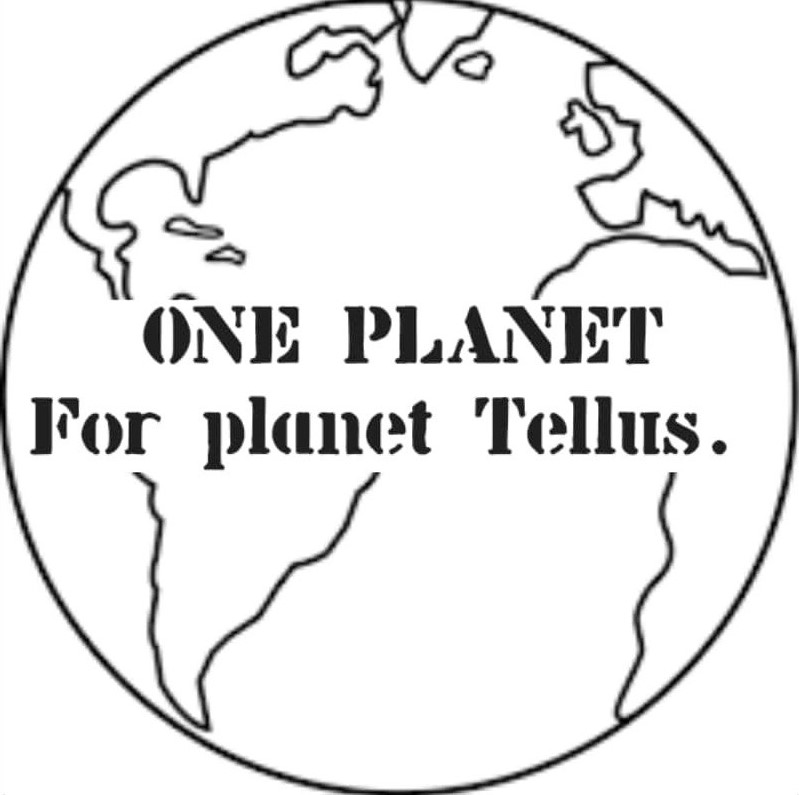 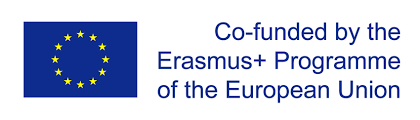 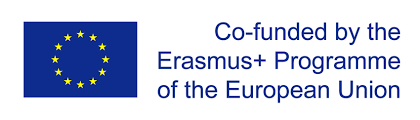 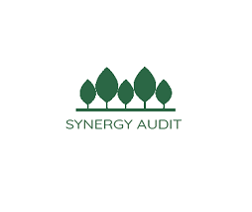 Maailman muuttaminen: YK:n Kestävän kehityksen globaali toimintaohjelma Agenda2030
Globaali toimintaohjelma, jossa on 17 tavoitetta ja 169 alatavoitetta.
Tarkoitus on ylläpitää planeetan eliölajien terveellistä elämää ja maailmanlaajuista rauhaa.
Tavoitteena on lähentyä kansainvälistä lainsäädäntöä
SYAT-koulutus tarjoaa apua siihen, miten 17 kestävän kehityksen tavoitetta huomioidaan sisäisessä ympäristöauditoinnissa
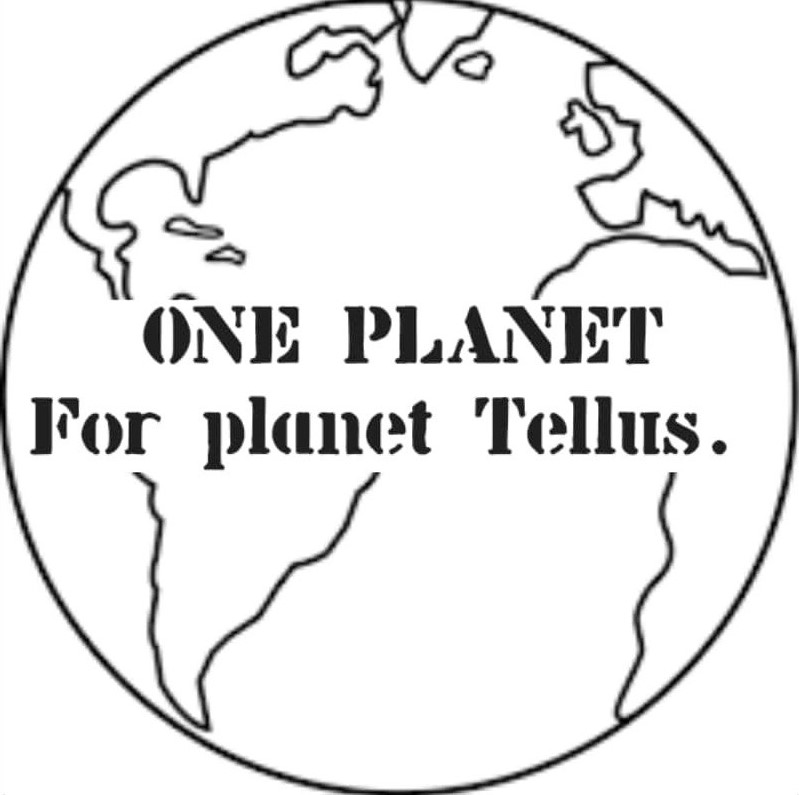 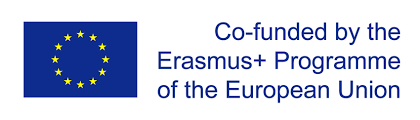 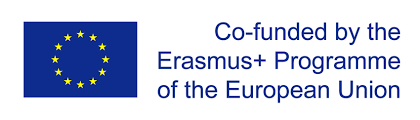 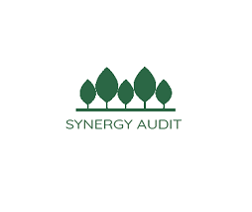 Sisäisen ympäristöauditoinnin valmennus – Miten kestävän kehityksen tavoitteet huomioidaan sisäisessä ympäristöauditoinneissa
Valitse organisaatiosi toimintaan sopivat kestävän kehityksen tavoitteet.
Määritä valittuja tavoitteita vastaavat toiminnalliset tavoitteet organisaatiolle ja laadi kolmen vuoden ohjelma toiminnallisten tavoitteiden saavuttamiseksi. 
Laadi 1-2 kysymystä sisäistä ympäristöauditoinnin haastattelua varten. Kysymysten avulla on tarkoitus selvittää, miten organisaatio on edennyt asettamiensa toiminnallisten tavoitteiden saavuttamisessa. 
Käytä noin 2 tuntia edellä esitellyn tehtävän suorittamiseen.
Lykkyä tykö! 
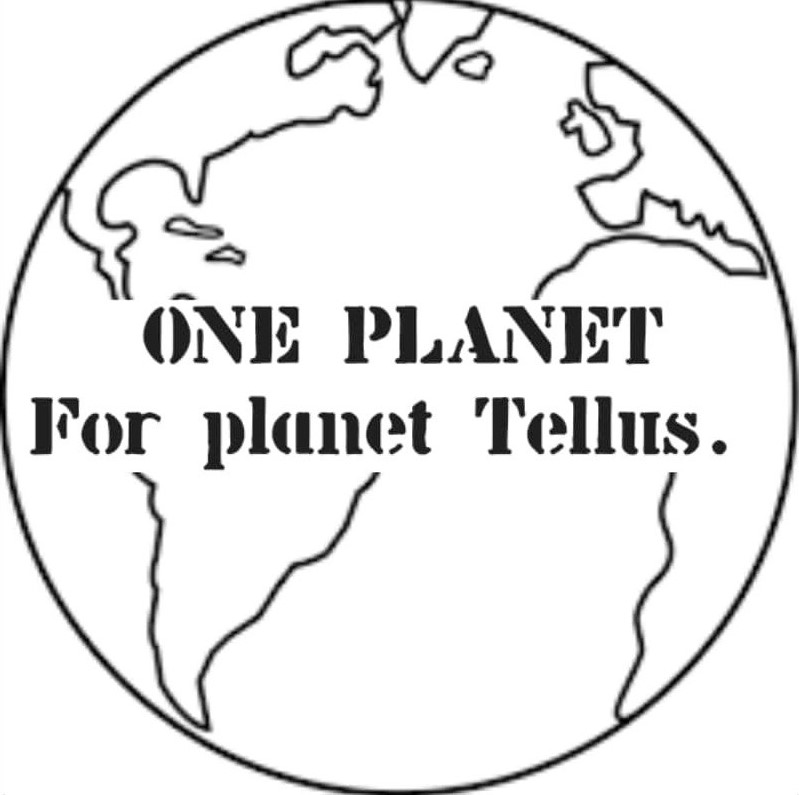 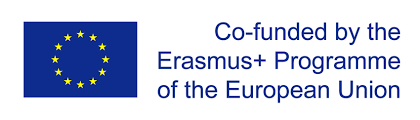 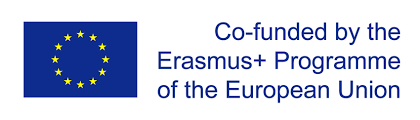 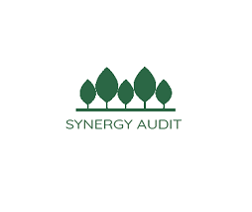 EU:n jätepuitedirektiivi
Jätehuollon periaatteet EU:ssa
Ohjaa vähentämään ympäristölle, ihmisten terveydelle ja erityisalueille aiheutuvia haittoja, mukaan lukien maaseutu
Uudelleen käytön ja kierrätyksen lisääminen
Ongelmajätteiden kehdosta hautaan –arviointi ja seuranta
Sivutuotteiden aiheuttamat ympäristöhaitat
End-of-Waste –käsite (EOW)
SYAT-menetelmä vahvistaa jätehierarkiaa sisäisissä ympäristöauditoinneissa
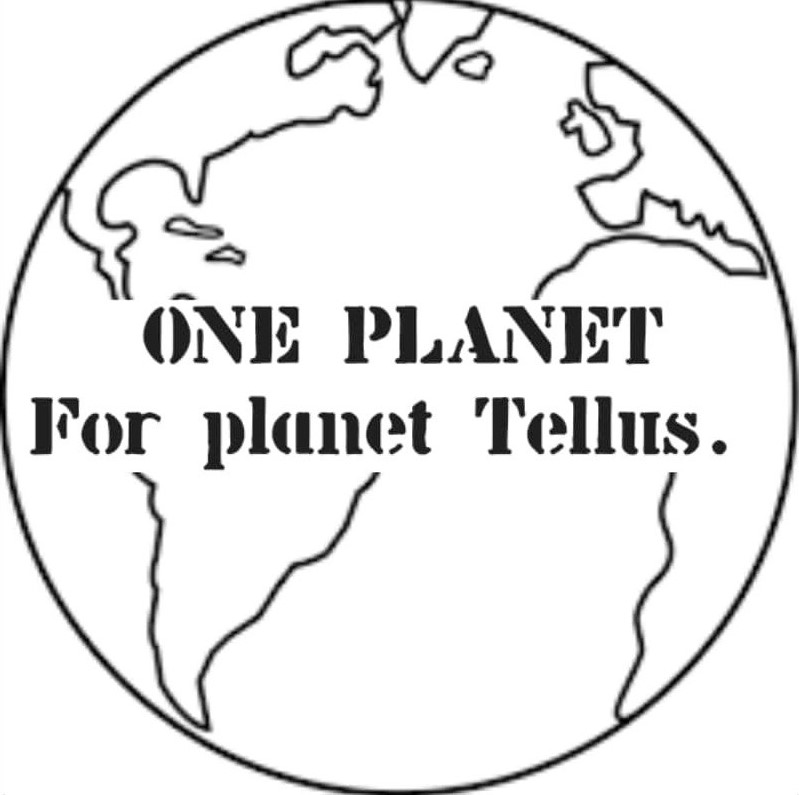 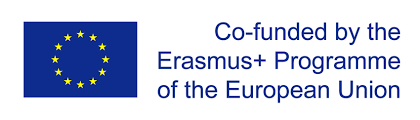 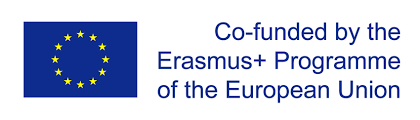 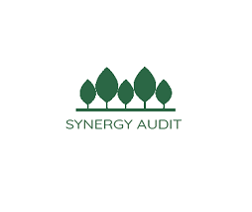 EU:n kestävä kemikaalistrategia
Kemikaalit voivat olla haitallisia ihmisten terveydelle, maapallolle saastumisen vuoksi, ne voivat lisätä planeetan kriisejä, kuten ilmastonmuutosta, heikentää ekosysteemejä ja vähentää biologista monimuotoisuutta.
Kemikaalien tuotanto on ”yksi saastuttavimmista, energia- ja resurssi-intensiivisimmistä aloista” (EEA, 2020).
Kemikaalien hallintajärjestelmä, joka mahdollistaen kemikaalit ja suojaa vaarallisilta kemikaaleilta, huomioiden planetaariset rajat ja ihmisten terveyden.
Uusi hierarkia kemikaalien hallinnassa nollasaastetavoitteella (2050) – kohti EU:n vihreää siirtymää.
Tärkeintä on olla käyttämättä vaarallisia kemikaaleja ja jos se ei ole mahdollista, niin silloin on huolehdittava oikeista kemikaaleihin liittyvistä menettelyistä, käsittelystä ja suojauksesta
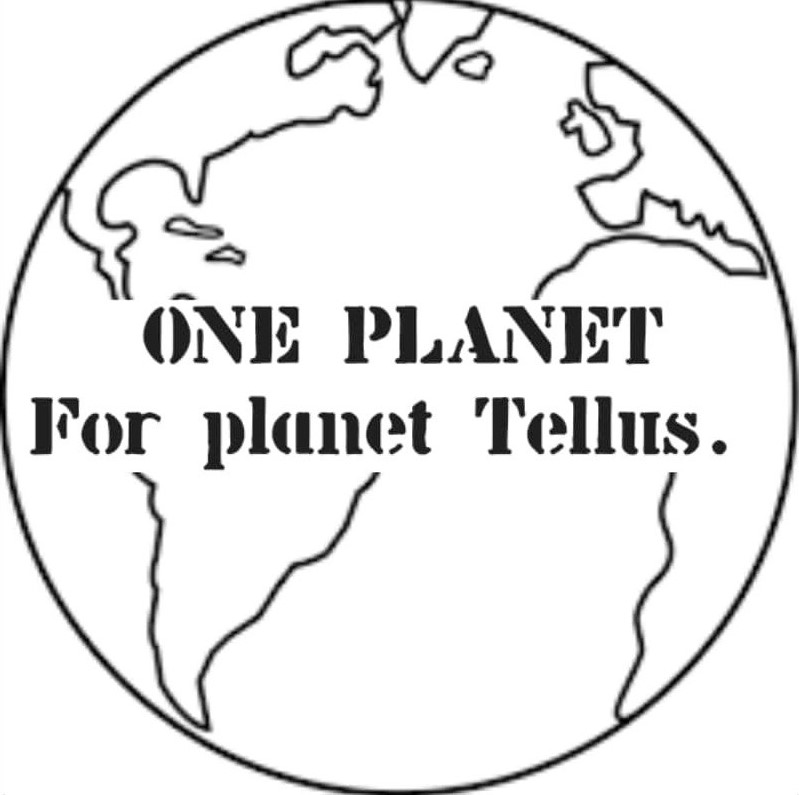 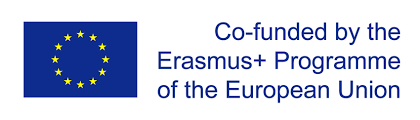 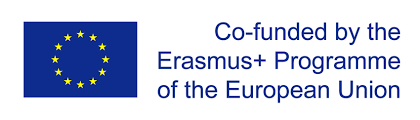 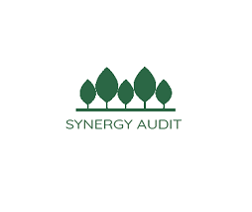 Sisäisen ympäristöauditoinnin valmennus – Jätehierarkia
Ryhmätyö ryhmätyöhuoneissa
Arvioi, millä materiaaleilla on eniten negatiivisia ympäristövaikutuksia organisaatiossasi.
Tulevaa sisäistä ympäristöauditoinnin haastattelua varten valitse materiaali(t), joiden on arvioitu aiheuttavan eniten negatiivisia ympäristövaikutuksia organisaatiossa.
Arvioi valittua materiaalia organisaatiolta saatujen tietojen perusteella: Voisiko valittu materiaali nousta jätehierarkiassa?
Laadi 1-2 kysymystä valitun materiaalin käytöstä ja jätehuollosta tulevaa sisäisen ympäristöauditoinnin haastattelua varten. 
Käytä noin 2 tuntia tähän tehtävään.
Lykkyä tykö! 
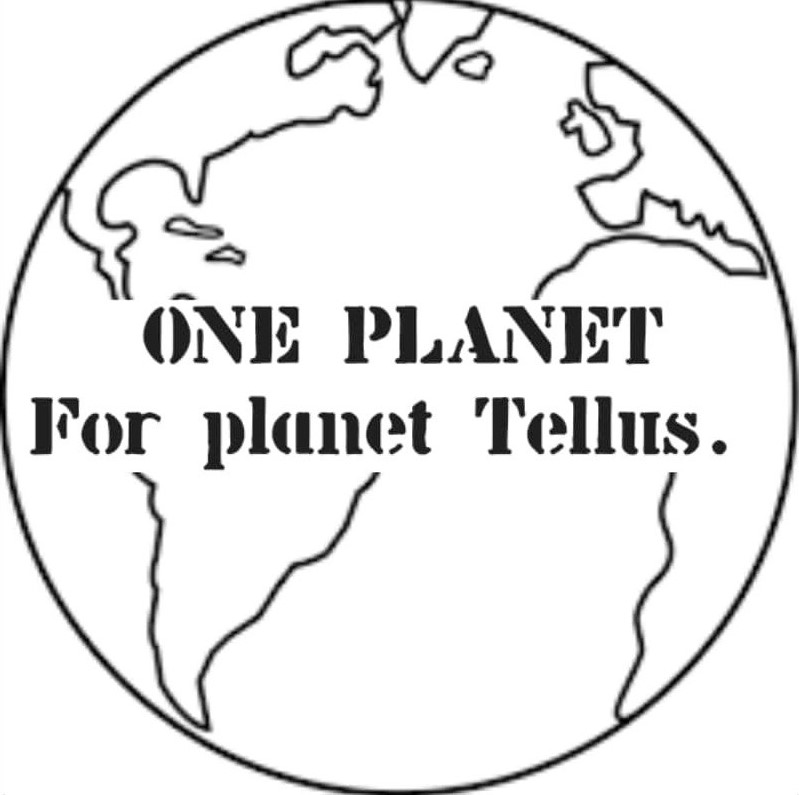 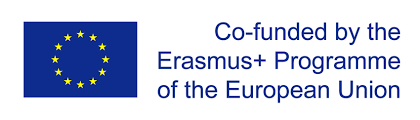 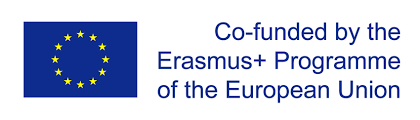 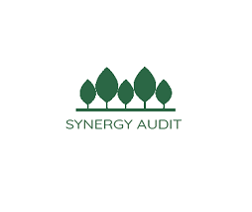 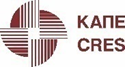 9. oppitunti
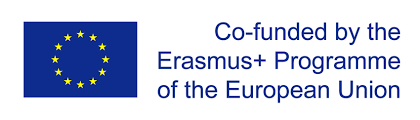 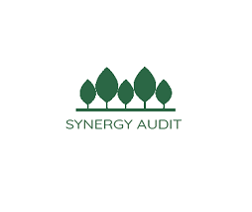 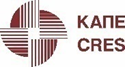 Energia-auditoinnit
Georgia Veziryianni
CRES Training Department,
gvezir@cres.gr
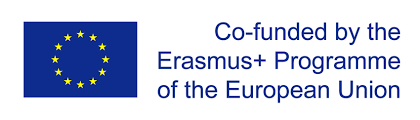 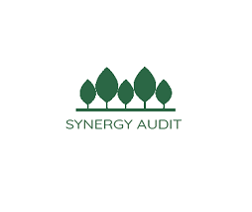 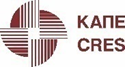 Energia-auditointi - Määrittely
Energiakatselmus: "järjestelmällinen menettely, jonka tarkoituksena on hankkia riittävät tiedot rakennuksen tai rakennusryhmän, teollisen tai kaupallisen toiminnan tai laitoksen taikka yksityisen tai julkisen palvelun energiankulutuksesta, tunnistaa ja kvantifioida kustannustehokkaat energiansäästömahdollisuudet ja raportoida tuloksista"
Energia-auditoinnin hyödyt
tunnistaa suurimmat mahdollisuudet energiansäästöön. Ne tarjoavat mahdollisuuden alentaa organisaation energiakustannuksia. Tämä parantaa kannattavuutta ja kilpailukykyä;
tunnistaa liiketoiminta-/tuotantoprosessien kehittämismahdollisuudet; edistää tuottavuuden paranemista;
auttaa organisaatioita vähentämään toimintansa ympäristövaikutuksia;
auttaa joitain organisaatioita täyttämään kansallisen tason velvoitteet koskien päästöjä ja päästöjen seurantaa;
auttaa parantamaan työhyvinvointia ja heijastamaan positiivista kuvaa asiakkaille ja laajemmalle yhteisölle.

EU:n standardi EN 16247-1:2012 Energy Audits General Requirements määrittelee, millainen energiakatselmuksen pitää olla. Siinä määritellään tarkastuksen perusvaatimukset, yhteinen metodologia ja määritellään suoritteet. Se koskee kaikkia organisaatiomuotoja ja kaikentyyppistä energiankulutusta, lukuun ottamatta asuntojen energiankulutusta.
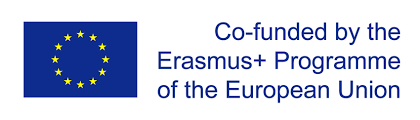 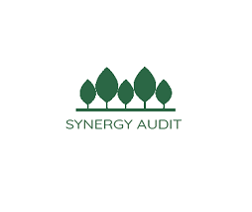 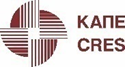 Mikä on energia-auditointi?
Energiavirtojen tarkastus, kartoitus ja analyysi energiansäästömahdollisuuksien tunnistamiseksi rakennuksessa, 
prosesseissa tai järjestelmissä. Sen tavoitteena on vähentää järjestelmään syötettävän energian määrää vaikuttamatta negatiivisesti tuotoksiin.
Miksi?
Parantaa energiatehokkuutta ja minimoi organisaation toiminnan ympäristövaikutukset.
Tunnistaa käyttäytymisen muutosmahdollisuudet arvioimalla nykyistä toimintaa ja kunnossapitokäytäntöjä.
Tunnista tekniset mahdollisuudet arvioimalla merkittäviä prosessin energiaa käyttäviä komponentteja tai apuohjelmia, mukaan lukien kattilat, jäähdytyslaitokset, ilmanvaihtojärjestelmät, rakennuksen suorituskyky ja kaluston tehokkuus.
Antaa selkeät taloudelliset tiedot energiansäästömahdollisuuksista, jotta voidaan priorisoida em. asiat organisaation päätöksentekoprosesseissa.
Auttaa ymmärtämään paremmin osan tai kaikki organisaation energiankäyttötottumukset.
Tunnistaa uusiutuvan energian teknologian käyttömahdollisuudet.
Auttaa noudattamaan lakisääteisiä vaatimuksia, kuten energiatehokkuusdirektiivin, teollisuuden päästöjen direktiivin tai ympäristönsuojeluviraston jätelupavaatimusten vaatimuksia. 
Yritysten yhteiskuntavastuun tavoitteiden noudattaminen.
Vastaa asiakkaiden ja osakkeenomistajien odotuksiin.
Tuottaa strategisen suunnitelman, jonka tavoitteena on minimoida organisaation hiilijalanjälki.
Auttaa muodollisessa energianhallintajärjestelmän sertifiointiprosessi ISO 50001:ssä.
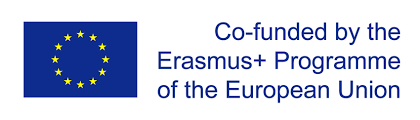 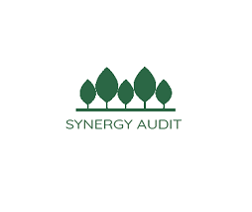 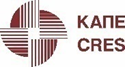 Energia-auditoinnin keskeiset vaiheet
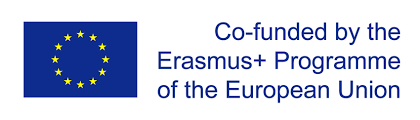 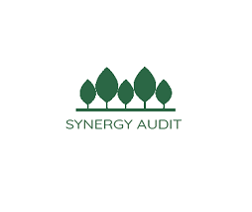 Energia-auditoinnin keskeiset vaiheet
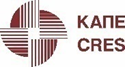 1. Vaihe I :Ennen auditointia -vaihe: valmisteluvaihe ja ennakkoanalyysi
Päävaiheet:
Suunnittele ja organisoi tarkastusmenettely
Tee tarkastus (walk-through audit) / analyysi
Jatka epävirallisella haastattelulla energiapäällikön tai tuotanto-/tehdaspäällikön kanssa
Järjestä lyhyt kokous kaikkien osastonjohtajien ja henkilöiden kanssa
Ensimmäinen paikalla käynti voi kestää yhden päivän ja antaa energia-auditoijalle tilaisuuden tavata asianomaista henkilöstöä, tutustua kohteeseen ja arvioida energiakatselmuksen tekemiseen tarvittavia toimenpiteitä.
Tämän ensimmäisen paikalla käynnin aikana energia-auditoijan tulee suorittaa seuraavat toimet:
Keskustele toimipaikan ylimmän johdon kanssa energiakatselmuksen tavoitteista.
Keskustele auditoinnin tuloksiin liittyvistä taloudellisista näkökohdista.
Analysoi tärkeimmät energiankulutustiedot asianomaisen henkilöstön kanssa.
Hanki aluepiirustukset, jos saatavilla - rakennuksen pohjapiirrokset, höyryn jakelu, paineilman jakelu, sähkönjakelu jne.
Tutustu kohteeseen suunnittelun/tuotannon mukana
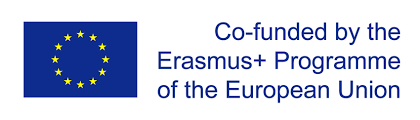 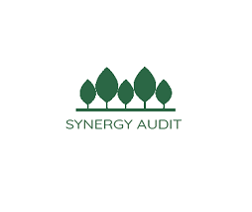 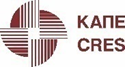 Päätavoitteina ensimmäisellä paikalla käynnillä ovat: 
viimeistellä energiatarkastustiimi
tunnistaa tärkeimmät energiaa kuluttavat alueet/laitteet, jotka tutkitaan auditoinnin aikana.
tunnistaa kaikki olemassa olevat instrumentit/lisämittaukset.
päättää, pitääkö mittareita asentaa ennen auditointia esim. kWh, höyry, öljy- tai kaasumittarit.
tunnistaa tarkastuksen suorittamiseen tarvittavat instrumentit.
laatia suunnitelma aikatauluineen
kerätä makrotietoja laitosten energialähteistä ja tärkeimmistä energiankulutuskohteista
luoda tietoisuutta kokousten/ohjelman avulla
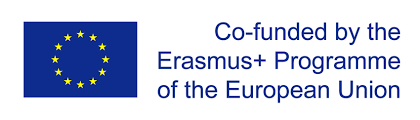 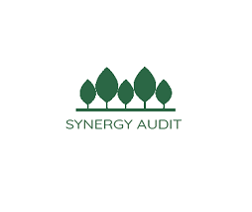 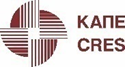 Kohteen luonteesta ja monimutkaisuudesta riippuen kattava auditointi voi kestää useista viikoista useisiin kuukausiin.
Tehdään selvityksiä energia- ja materiaalitaseiden määrittämiseksi ja tutkimiseksi tietyille laitoksen osastoille tai prosessilaitteistoille.
Tehtaan toiminnan mittauksia tehdään mahdollisuuksien mukaan pitkiä aikoja, öisin ja viikonloppuisin sekä normaalina päivätyöaikana, jotta mitään ei jää huomaamatta.
Auditointiraportti sisältää kuvauksen energiapanoksesta ja tuotannosta pääosastoittain tai tärkeimpien prosessointitoimintojen mukaan, ja siinä arvioidaan valmistusprosessin kunkin vaiheen tehokkuutta.
Luetellaan keinot näiden tehokkuuksien parantamiseksi ja parannusten kustannuksista tehdään ainakin alustava arvio, joka osoittaa tarvittavien pääomainvestointien odotettavissa olevan takaisinmaksuajan.
Auditointiraportin lopuksi tulee antaa erityisiä suosituksia yksityiskohtaisista teknisistä selvityksistä ja toteutettavuusanalyyseistä, jotka on suoritettava investointeja vaativien säästötoimenpiteiden toteuttamisen perustelemiseksi.
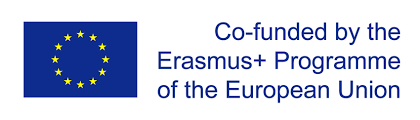 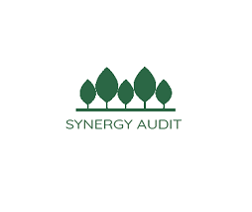 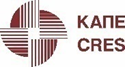 Tieto, joka on kerättävä auditoinnin aikana:
Energiankulutus energiatyypeittäin, osastoittain, tärkeimpien prosessilaitteiden ja loppukäytön mukaan
Materiaalitasetiedot (raaka-aineet, väli- ja lopputuotteet, kierrätysmateriaalit, romun tai jätetuotteiden käyttö, sivutuotteiden tuotanto uudelleen käytettäväksi muilla teollisuudenaloilla jne.)
Energian hinta- ja tariffitiedot
Prosessi- ja materiaalivirtakaaviot
Paikalla tuotettavien palvelujen (esim. paineilma, höyry) tuotanto ja jakelu.
Energianlähteet (esim. sähkö verkosta tai omatuotanto)
Mahdollisuus polttoaineen korvaamiseen, prosessien muunnoksiin ja yhteistuotantojärjestelmien käyttöön (yhdistetty lämmön ja sähkön tuotanto).
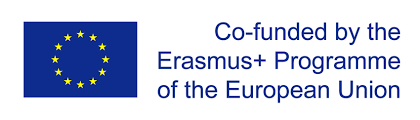 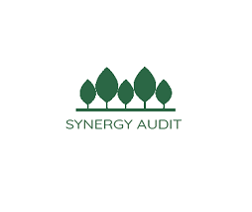 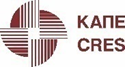 VUODOT
40 %:lla tarkastetuista laitoksista oli lukuisia höyryvuotoja, joita ei ollut tiivistetty
RIITTÄMÄTÖN ERISTYS
60% tarkastetuista laitoksista: monet pinnat eivät ole kunnolla eristettyjä
Höyrykattila,  höyryputket ja höyryn kerääjät
Eristämättömät keräimet ja venttiilit
Eristämätön höyrykattila (tausta)
Eristämättömät säiliöt
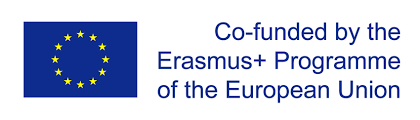 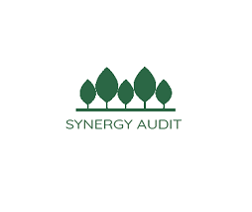 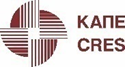 3. vaihe III: Auditoinnin jälkeen
Toteutus ja seuranta tehdään tässä vaiheessa. Tarkoitus on:
avustaa ja toteuttaa energiansäästösuositustoimenpiteitä
seurata toimintaa
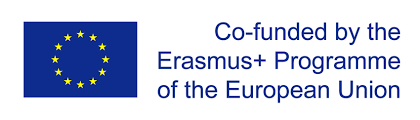 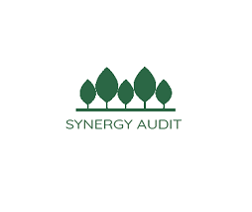 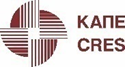 Taloudellinen analyysi mahdollisuuksista:
Keskeinen vaihe auditointiprosessissa, joka koskee energiatehokkuuden parantamista. Taloudellisen analyysin taso riippuu periaatteellisista mahdollisuuksista, investoinnin koosta ja eri mahdollisuuksiin liittyvän riskin tasosta.

Talousanalyysityökalun valinta (pienet investoinnit, suuremmat investoinnit, lisänäkökohdat)
Validoidut laskelmat
Taloudellinen analyysimenetelmä (yksinkertainen takaisinmaksu, nettonykyarvo, sisäinen tuotto, elinkaarikustannuslaskenta)
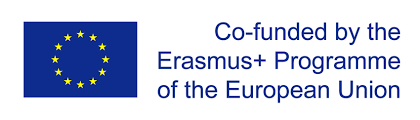 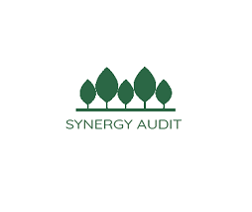 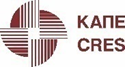 2. Vaihe II: Auditointivaihe (Yksityiskohtaiset auditoinnin vaiheet)
Keskeiset vaiheet:
Ensisijainen tiedonkeruu, prosessin virtauskaavio ja energiakäyttökaavio
Selvityksen ja seurannan tekeminen
Yksityiskohtaisten kokeiden suorittaminen valituille suurille energiankulutuskohteille
Energiankäytön analyysi
Energiansäästömahdollisuuksien (ENCON) tunnistaminen ja kehittäminen
Kustannus-hyötyanalyysi
Raportointi ja esittely ylimmälle johdolle
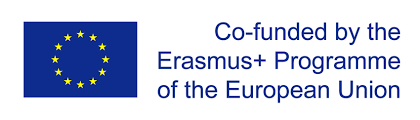 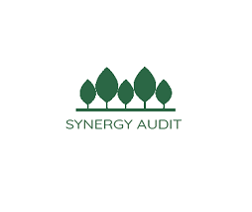 Mahdollisuuksien tunnistaminen ja priorisointi:
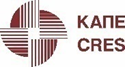 Tunnista kehittämiskohteet
Energiakatselmus, jolla tunnistetaan järjestelmällisesti mahdollisuudet energiatehokkuuden parantamiseen.
Hyödyllinen kirjaamaan mahdollisimman varhaisessa vaiheessa organisaation merkittävät energiankulutuskohteet.
Tunnistetut mahdollisuudet keskittyvät alueille, joilla on suurin vaikutus energian käyttöön, hiilidioksidipäästöihin ja kustannuksiin.  
Kun merkittävät energiankäyttäjät on tunnistettu, voidaan tunnistaa energiankäyttöön vaikuttavat tekijät (tai merkitykselliset muuttujat).
Luo mahdollisista kehittämiskohteista  rekisteri
Toiminnallinen, organisatorinen tai tekninen
Energialaskujen analysoinnin ja regressioanalyysin avulla tunnistetut mahdollisuudet
Käyttöhenkilöstöä voidaan haastatella osana auditointia sen selvittämiseksi, onko kunnossapitoon liittyvissä asioissa tai laitteiden käytössä energiansäästömahdollisuuksia.
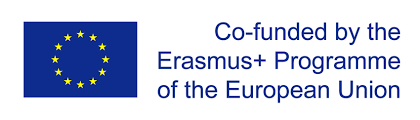 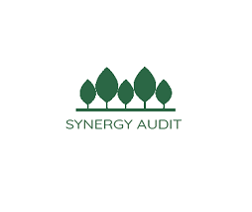 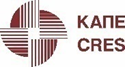 Menetelmät, joilla tunnistat mahdollisuuksia
Esim: Energiankäytön tarkistaminen yleensä, energiankäytön tarkistaminen hiljaisina aikoina (esim. kun rakennus on suljettuna, yöaikaan ja viikonloppuisin tai alhaisina tuotantoaikoina), energiakaaviotekniikoiden soveltaminen, kuormitusvaihtoehtojen tarkistaminen, kunnossapidon palautteen tarkasteleminen, kartoitus ohjaa käyttäytymistä, tarkastele laskujen analysoinnin perusteella tunnistettuja energiansäästömahdollisuuksia.
Priorisoi mahdollisuudet
Jaa energiansäästömahdollisuudet kahteen tärkeysluokkaan: a) teknisesti mahdolliset ja suositeltavat toimenpiteet ja b) taloudellisesti mahdolliset ja suositeltavat toimenpiteet (priorisointi voi perustua auditoinnin pääasiallisiin syihin – esimerkiksi mahdollisimman suuren CO2-säästön, suurimpaan kWh-primäärienergian tuottamiseen) säästöön, lyhimpään takaisinmaksuaikaan, korkeimpaan nettoarvoon tai korkeimpaan IRR).
Tärkeimmät huomiot:
Säästöjen suuruus
Toimenpiteen hinta
Käyttöönoton helppous
Mahdollisuuksien keskinäinen riippuvuus ja niiden vaikutus säästämiseen
Tietojen säilyttäminen
Tiedot säilytetään (sähköisessä tai paperimuodossa), ja niitä voidaan siten hyödyntää lainsäädännön noudattamiseksi, tarkastuksen päätelmien tarkistamiseksi, lisäanalyysin helpottamiseksi tai suoritusten seuraamiseksi (sopiva säilytysaika  määritetään tarkastuksen suunnitteluvaiheessa ottaen huomioon olemassa olevat tiedot) organisaation tietojen säilytyskäytännöt ja -menettelyt, lailliset velvoitteet jne.).
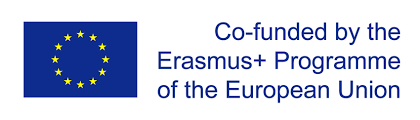 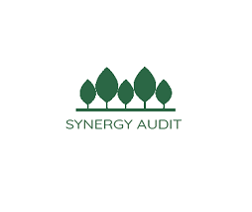 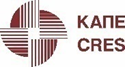 Kiitos mielenkiinnosta!

Georgia Veziryianni   - gvezir@cres.gr

www.cres.gr
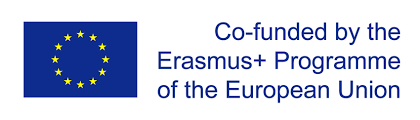 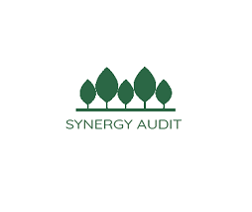 10. oppitunti ja työpaja
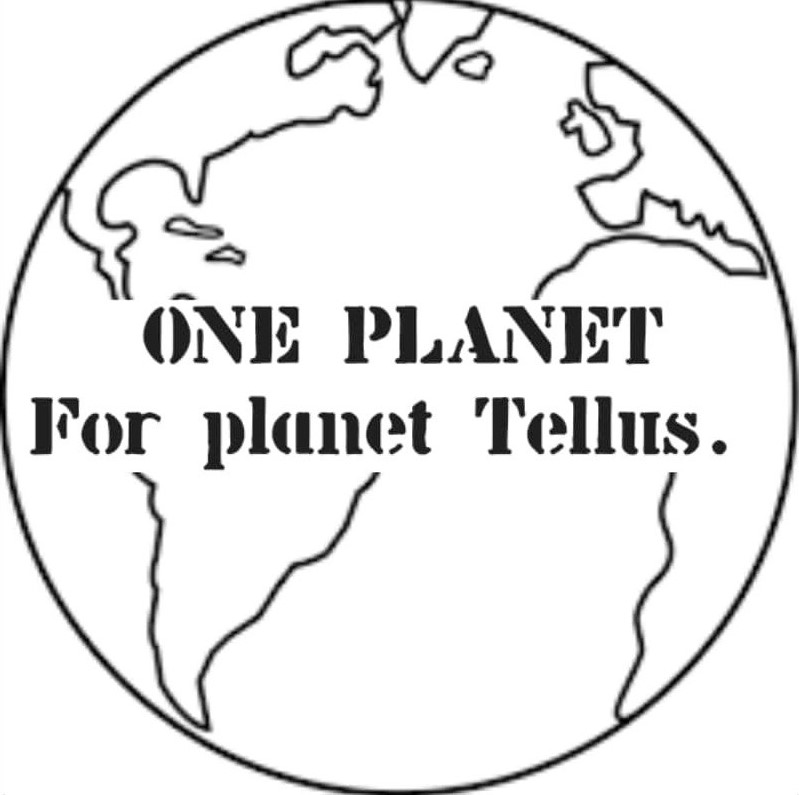 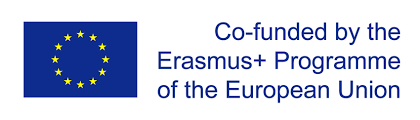 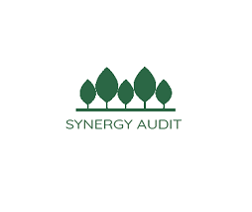 Haastattelutekniikat ja auditoinnin etiikka
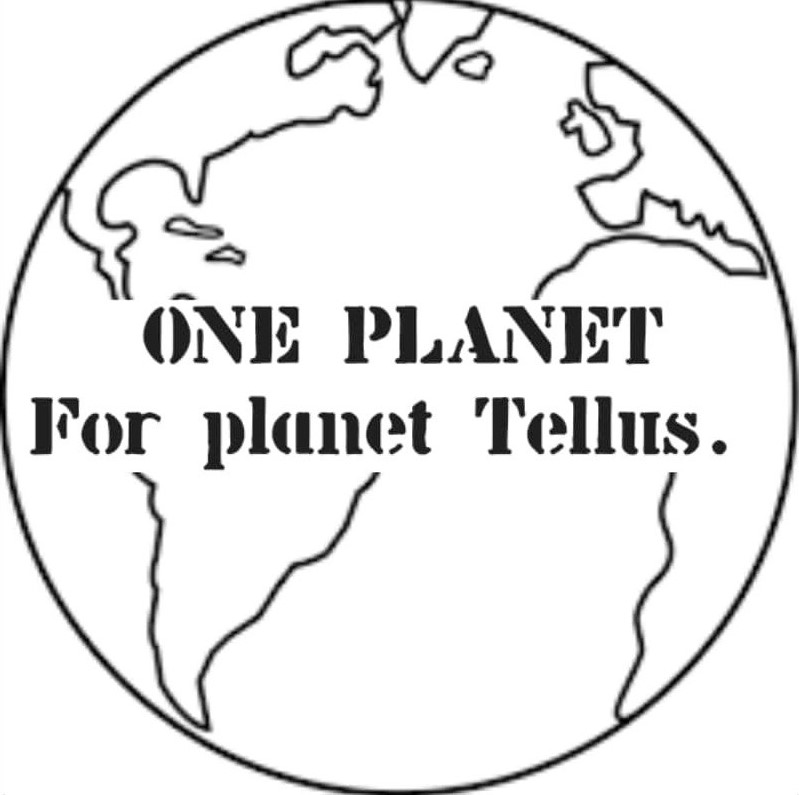 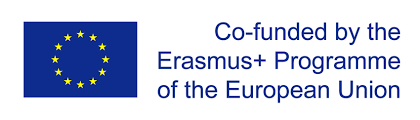 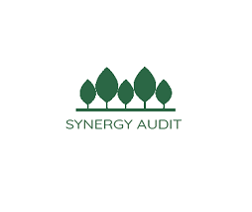 Haastattelutekniikat
Välineet
Syvähaastattelu
Ryhmähaastattelu
Satunnaisesti valitut haastattelukohteet
Onnistuneet ja vähemmän onnistuneet haastatteluympäristöt
Faktojen yksinkertaistaminen
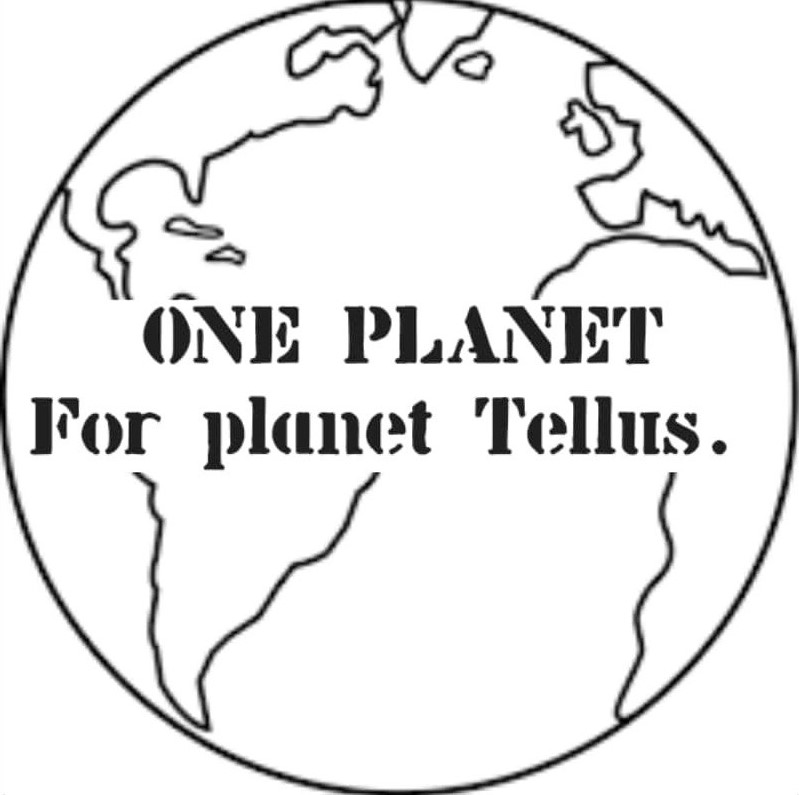 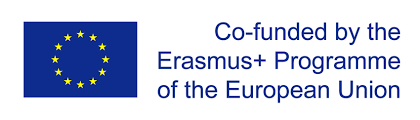 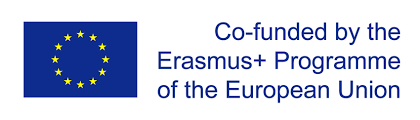 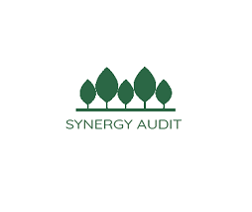 Haastattelutekniikat
Ujo auditoitava
Hyvin puhelias auditoitava
Tärkeintä on oma asenteesi auditoijana!
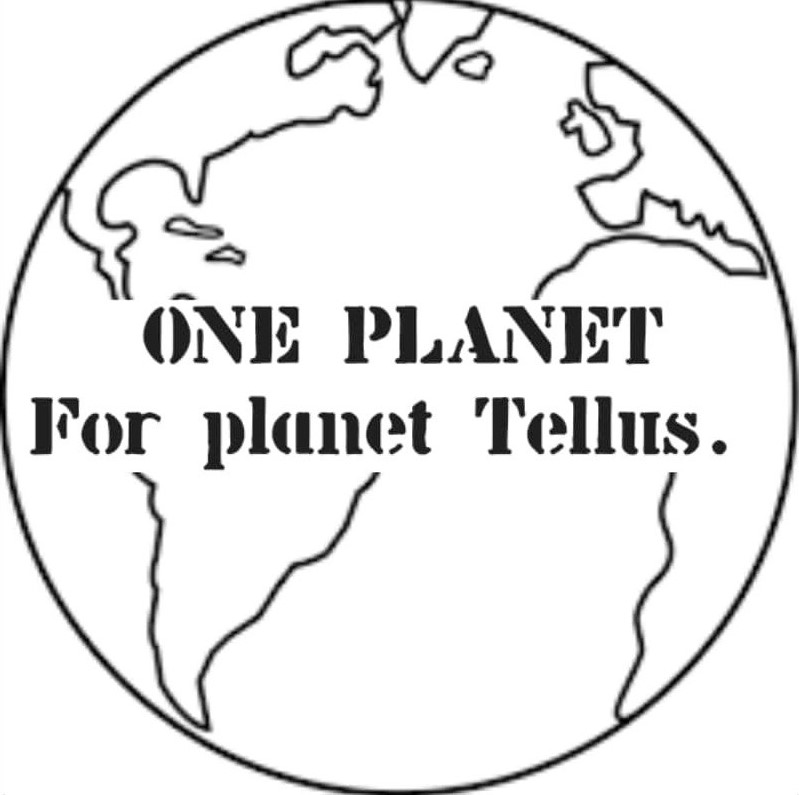 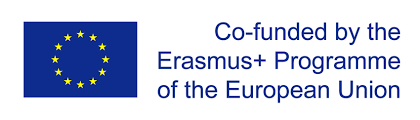 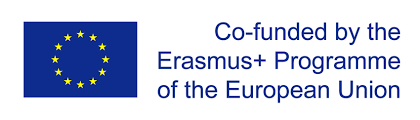 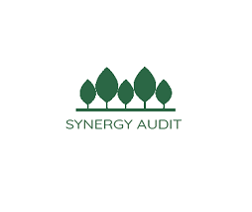 Sisäisen ympäristöauditoinnin etiikka
Tehokas viestintä organisaation kaikkien ryhmien kanssa
Luottamuksen rakentaminen auditoinnin aikana
Tarve saada oikeat tiedot
Selkeä viestintä sisäisestä auditoinnista yleensä sekä poikkeamista
Luo yhteistyöilmapiiriä!
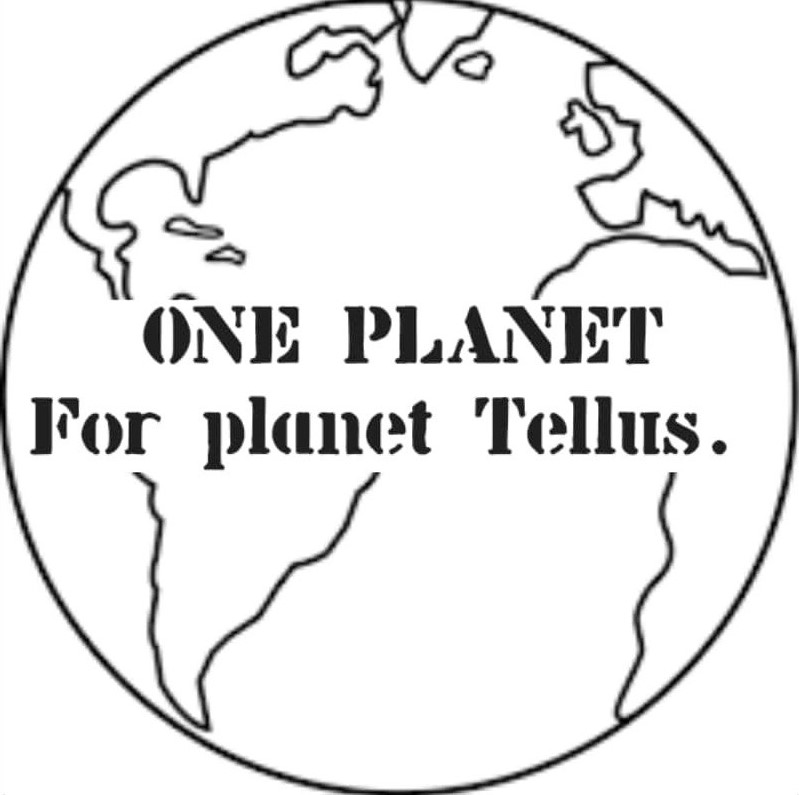 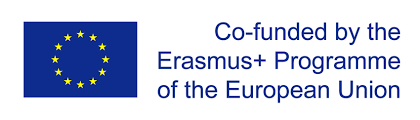 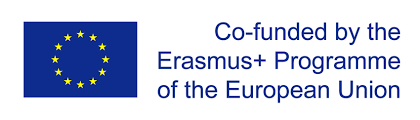 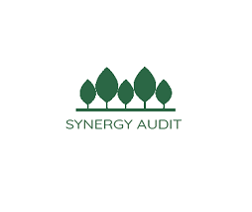 Sisäisen ympäristöauditoinnin etiikka
Vastuullisuusviestintä
Täysi läpinäkyvyys tarkastettavaa kohtaan
Puolueeton
Täysi hiljaisuus kommunikaatiossa – ammattimaista harkintaa
Ystävällinen, ammattimainen, ennakkoluuloton ja tuomitsematon lähestymistapa = mahdollisuus loistavaan yhteistyöhön ja jatkuvaan parantamiseen
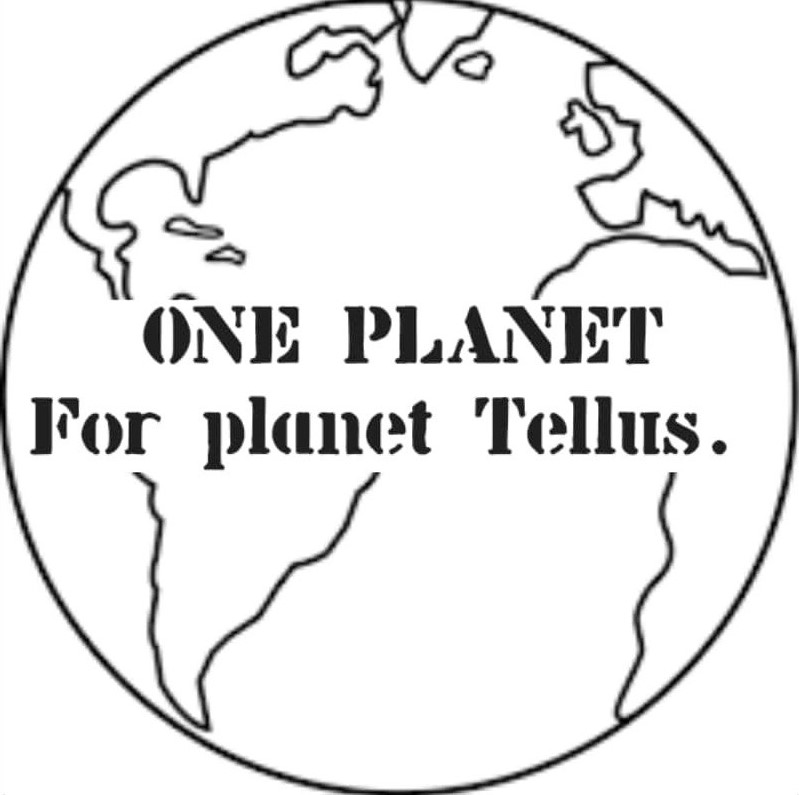 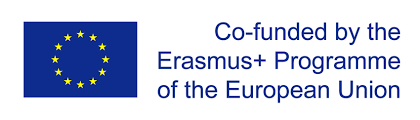 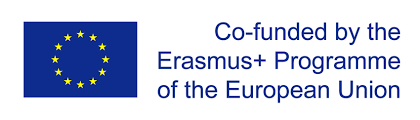 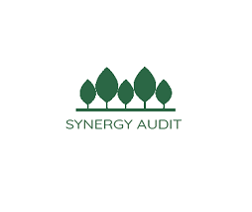 Sisäisen ympäristöauditoinnin valmennus – Haastattelutekniikat
Ryhmätyötä ryhmätyötiloissa

Valitse ryhmästä 1-2 auditoijaa, 1, joka tekee muistiinpanoja ja 1 auditoitava.
Valitse 5-10 kysymystä edellisen työpajatyöskentelyn tarkistuslistasta.
Käytä koulutushaastatteluun 30 minuuttia. 

Lykkyä tykö! 
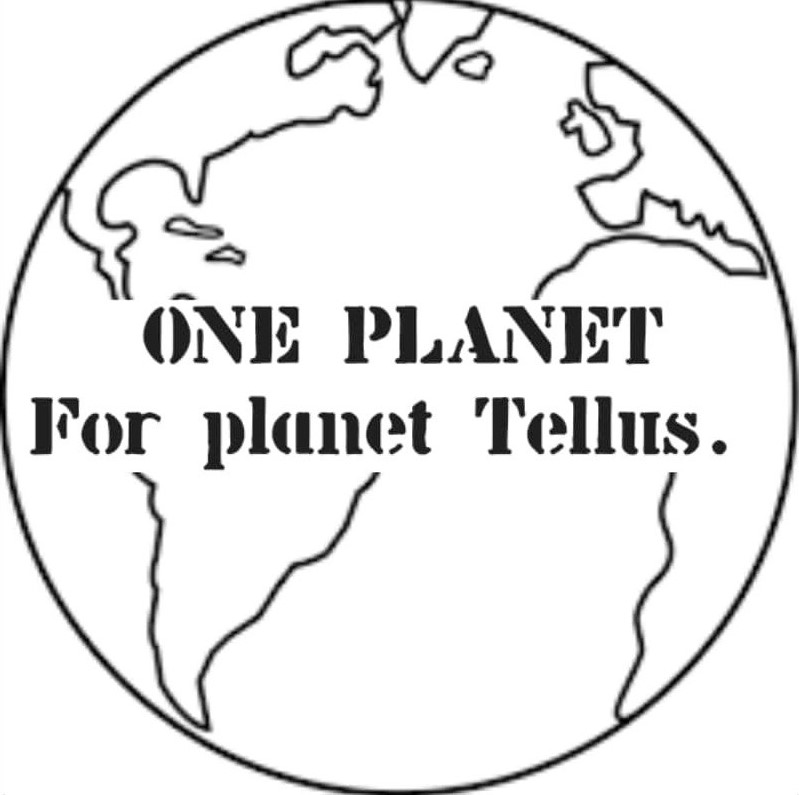 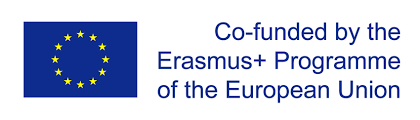 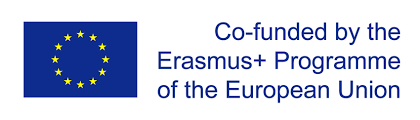 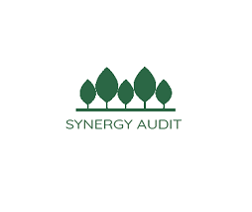 Sisäisen ympäristöauditoinnin valmennus – Haastattelutekniikat
Haastattelun arviointi
Vastatkaa ryhmissä seuraaviin kysymyksiin:
Auditoija: Oliko sinulla aikaa saada vastaukset kaikkiin viiteen kysymykseen annetussa aikataulussa?
Auditoitava: Ymmärsitkö kaikki kysymykset annetussa aikataulussa?
Muistiinpanojen kirjoittaja: Ehditkö kirjoittaa kaiken tarvittavan ylös myöhempää aineiston tarkastelua varten?
Jos jokin yllä olevista vastauksista on EI, käytä hetki ja toista käytäntö ennen todellista auditointia organisaatiossasi. Lykkyä tykö! 
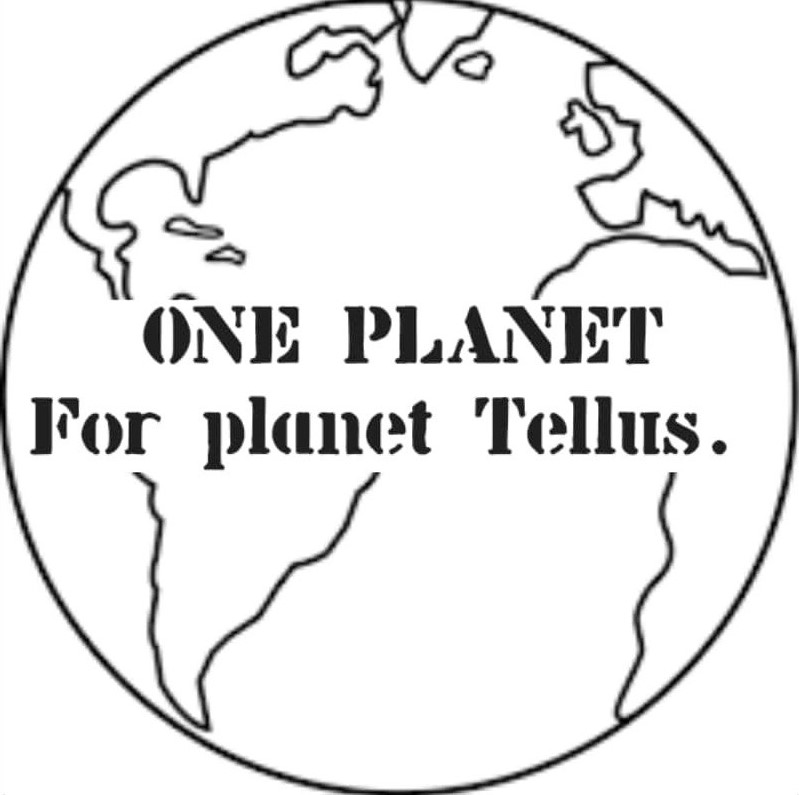 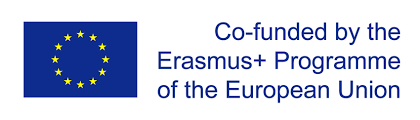 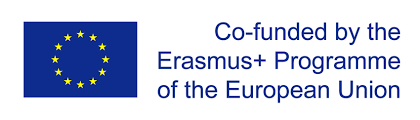 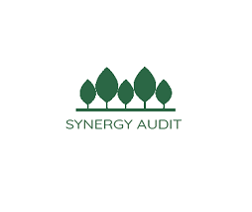 Käytännön työpaja 11
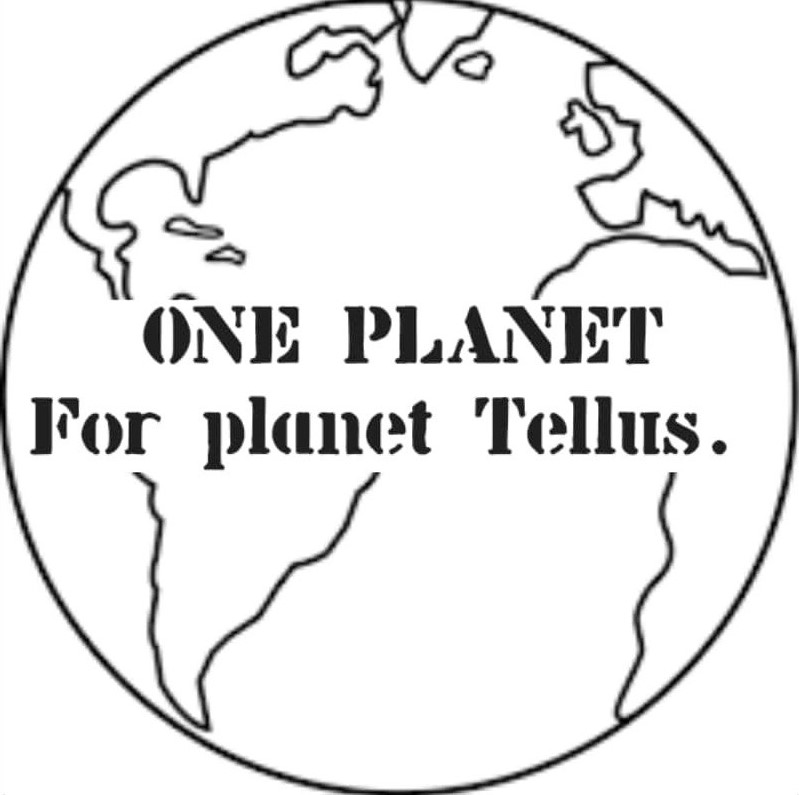 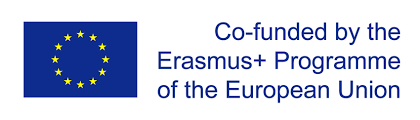 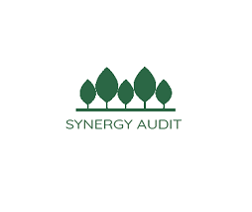 Sisäisen ympäristöauditoinnin harjoitus ryhmätyö
Organisaation harjoitushaastattelu:
Sopikaa tapaamisesta organisaation avainhenkilöiden kanssa sisäisen ympäristöauditoinnin harjoitushaastattelua varten.
Valitkaa sisäisen ympäristöauditoinnin tiimistä henkilö(t), jotka esittävät kysymyksiä. Haastattelu kestää noin 30 minuuttia.
Valitkaa sisäisen ympäristöauditoinnin tiimistä henkilö(t), jotka tekevät muistiinpanoja haastattelun aikana.
Toteuttakaa haastattelu.Lykkyä tykö! 
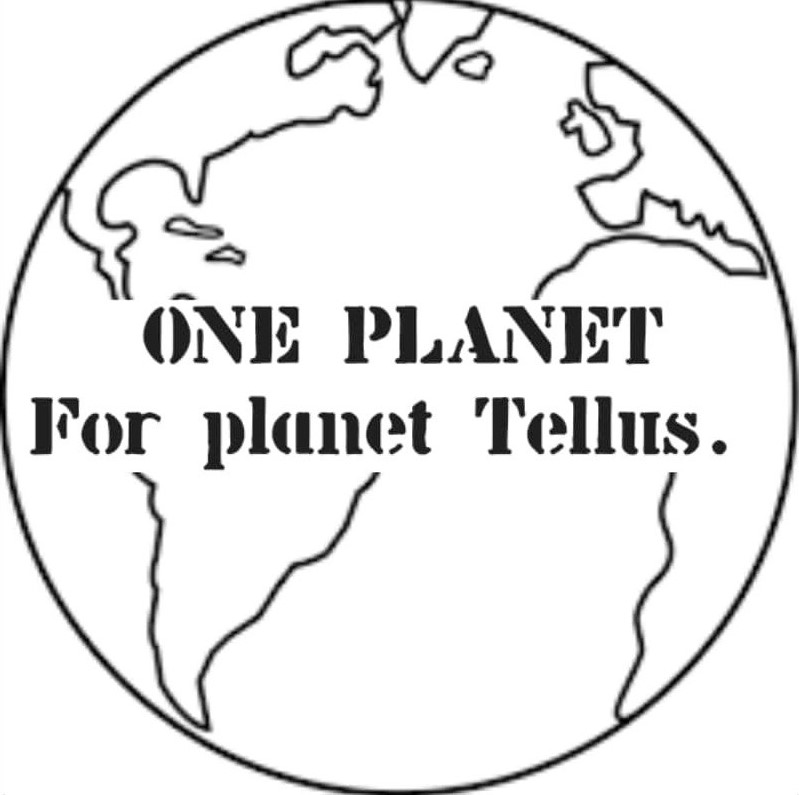 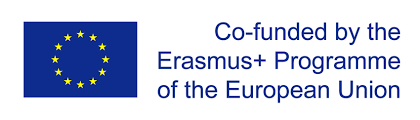 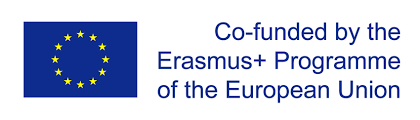 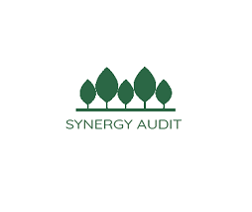 Sisäisen ympäristöauditoinnin toteuttaminen
Organisaation harjoitushaastattelu:
Muistakaa tehdä muistiinpanoja harjoitushaastattelussa!
Kokoontukaa sisäisen ympäristöauditointitiimin kesken auditoinnin jälkeen:
Huomasitteko jo nyt mahdolliset poikkeamat, huomautukset ja suositukset vastauksesta? 
Jos kyllä, kirjoittakaa siitä muistiinpanoja, joita voitte hyödyntää tulevassa auditointiraportin kirjoitusharjoituksessa.
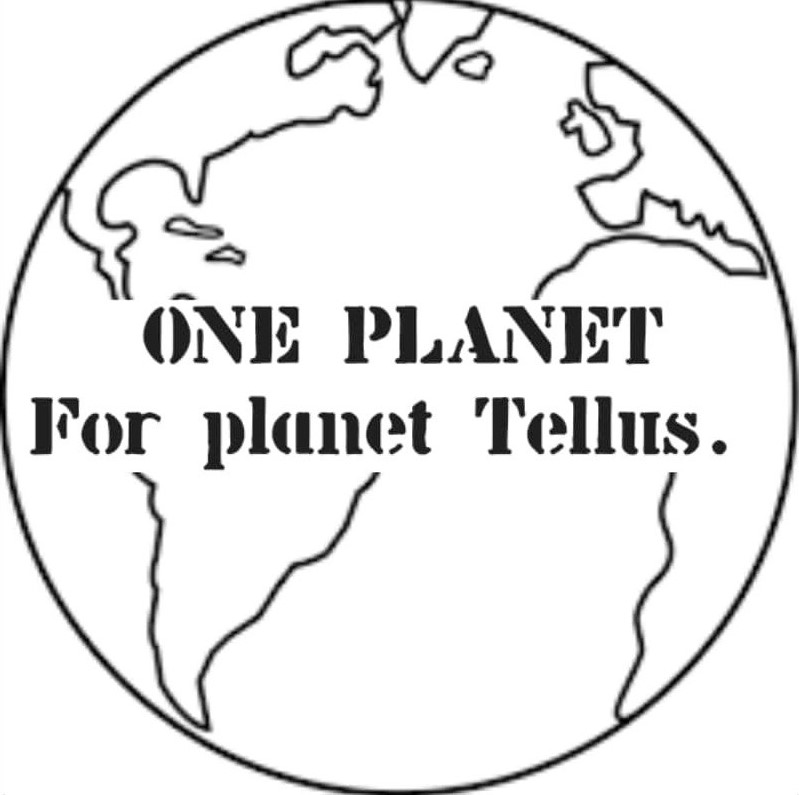 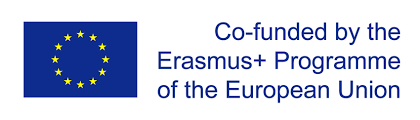 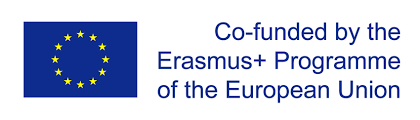 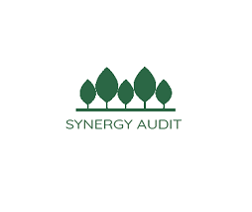 12. oppitunti ja työpaja
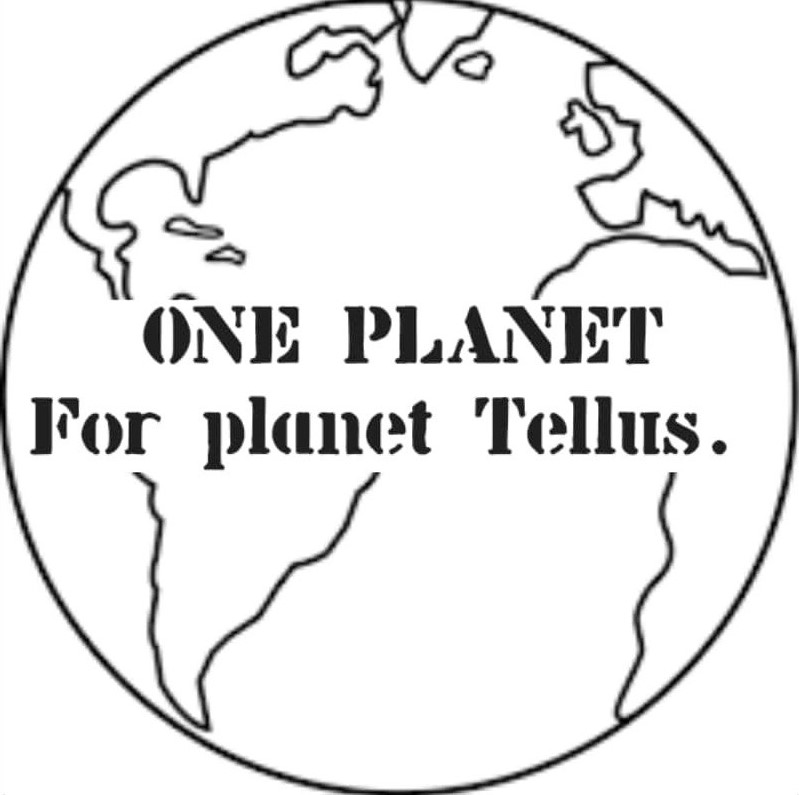 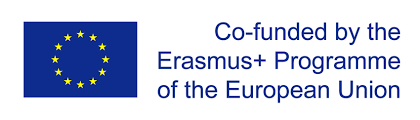 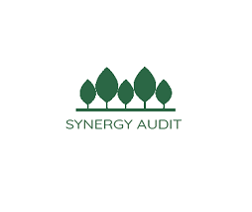 Poikkeama-analyysi
Suuri poikkeama – Lakien, määräysten ja standardien vaatimusten noudattamatta jättäminen
Pieni poikkeama – Ympäristöjärjestelmän vaatimusten noudattamatta jättäminen (sisäiset asiakirjat)
Huomautuksia – Kaikki, mikä voi johtaa yllä olevien vaatimusten noudattamatta jättämiseen lyhyessä ja/tai pitkässä ajassa
Suositus – Toiminta, joka voi lisätä positiivisia ja/tai kielteisiä suoria ja/tai epäsuoria ympäristövaikutuksia, jotka sisäinen ympäristöauditointi on analysoinut
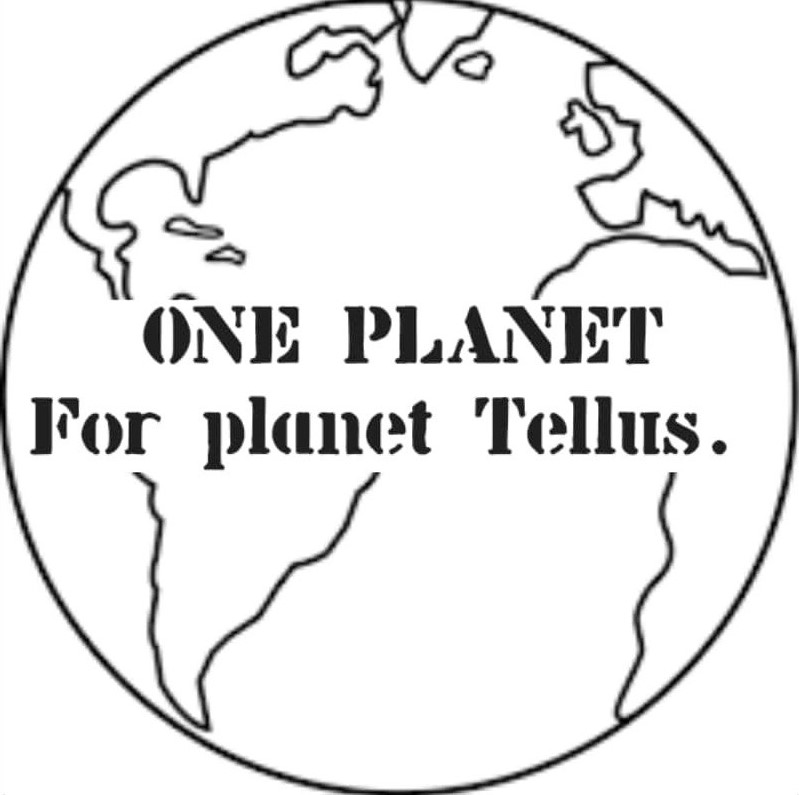 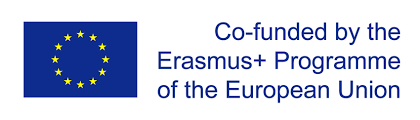 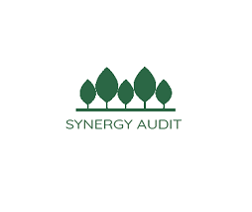 Sisäinen ympäristöauditointiharjoitusRyhmätyö
Sisäisen ympäristöauditointiraportin kirjoittaminen ryhmätyönä:
-Analysoikaa edellisen haastattelun vastaukset liittyen globaaleihin ja EU-direktiiveihin, kuten EU:n jätedirektiiviin, 17 kestävän kehityksen tavoitteeseen ja niin edelleen…
Lajitelkaa mahdolliset suuret ja pienet poikkeamat edellisestä auditoinnista sekä mahdolliset huomautukset ja suositukset
Käyttäkää auditointimallipohjaa ja täyttäkää poikkeamat, huomautukset, suositukset ja muut tarvittavat tiedot tarkastettavasta organisaatiosta kommentteineen (katso malli).
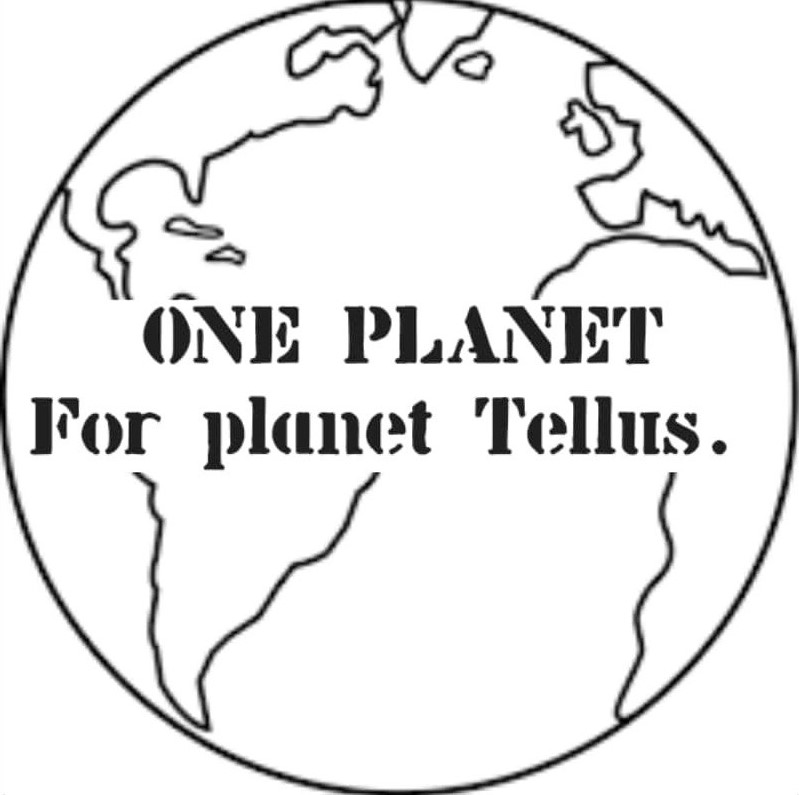 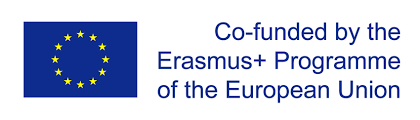 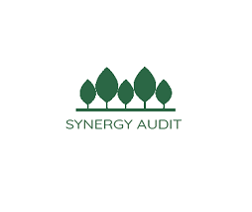 Esityksen loppu… ja uusia alkuja
Tervetuloa mukaan Synergy Audit -verkostoon! 
Synergy Audit Network on sisäisten ympäristöauditoijien, kestävän kehityksen päälliköiden, sidosryhmien ja eturyhmien maailmanlaajuinen verkosto, joka auttaa organisaatioita pienestä kansalaisjärjestöstä suurempaan yritykseen.
Verkosto on tukityökalu ympäristöjärjestelmä- ja auditointityössäsi, jossa voit muiden verkostoon kuuluvien organisaatioiden avulla jakaa ideoita, vaihtaa tietoa ja näin lisätä myös mahdollisuuksia kestävän kehityksen mukaiseen yhteistyöhön muiden kanssa.
Jos haluat liittyä verkostoon, ota yhteyttä osoitteeseen: forplanettellus@gmail.com
Yhteystiedot:
One Planetin sähköpostiosoite: forplanettellus@gmail.com
Verkko-osoite: www.one-planet.se
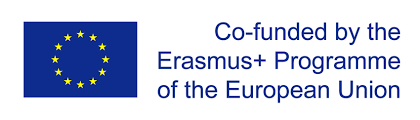 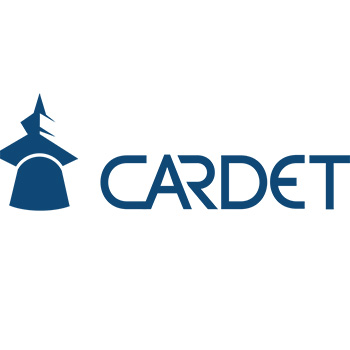 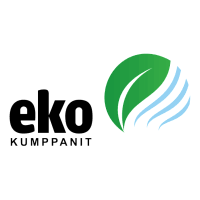 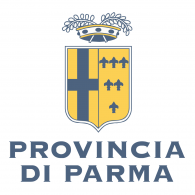 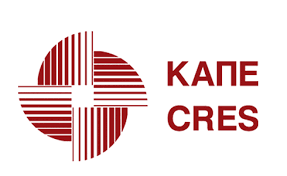 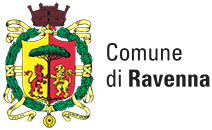 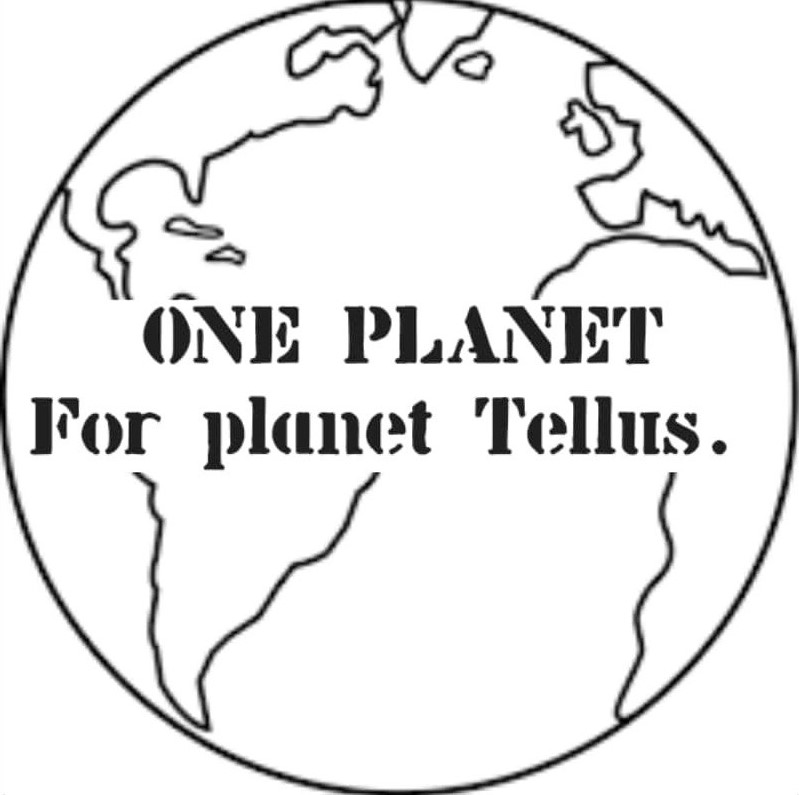 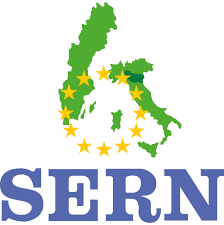 Kaikkea hyvää jatkoon!
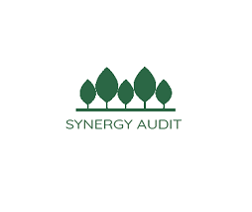 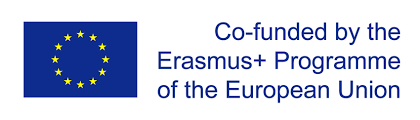